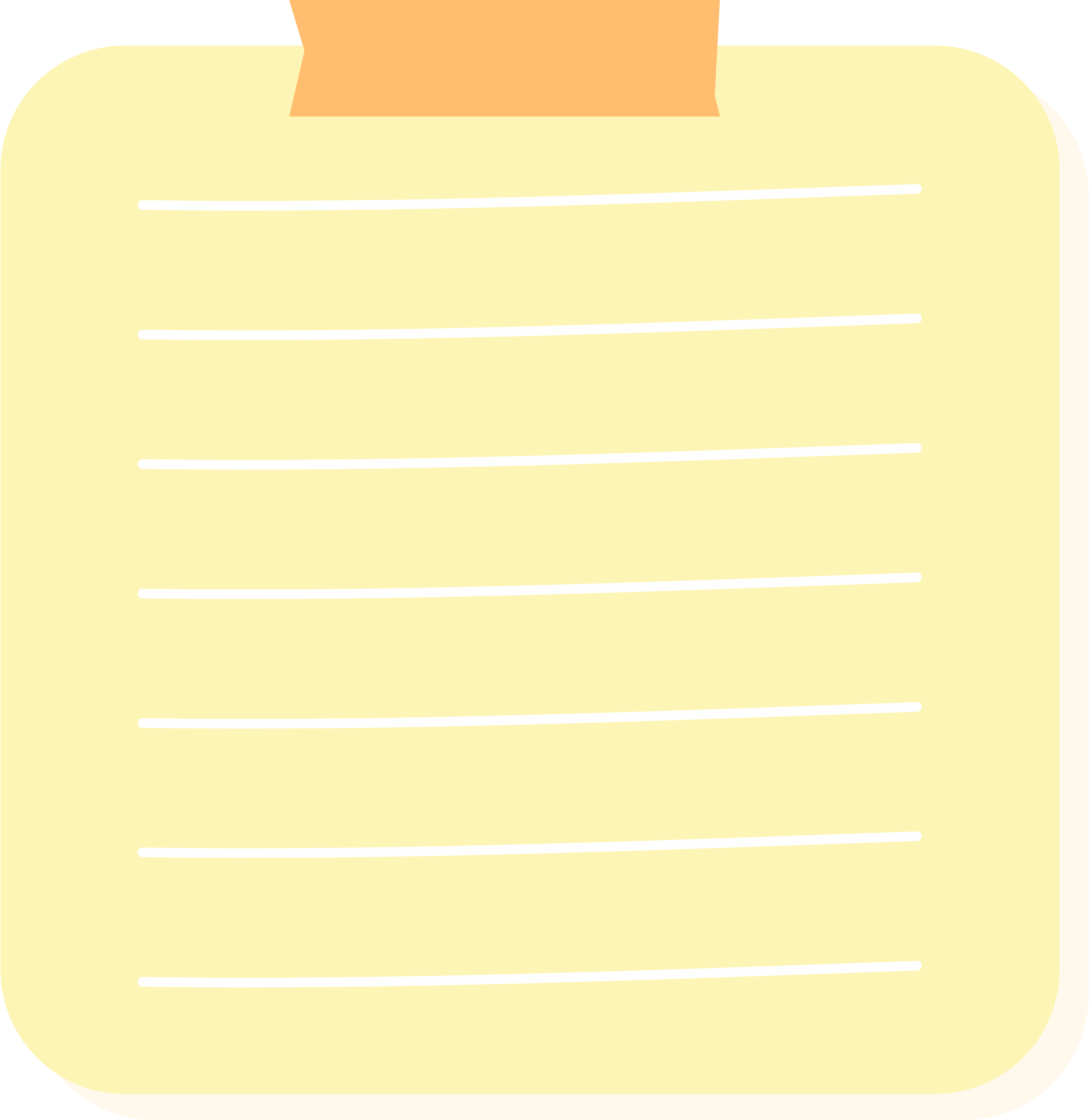 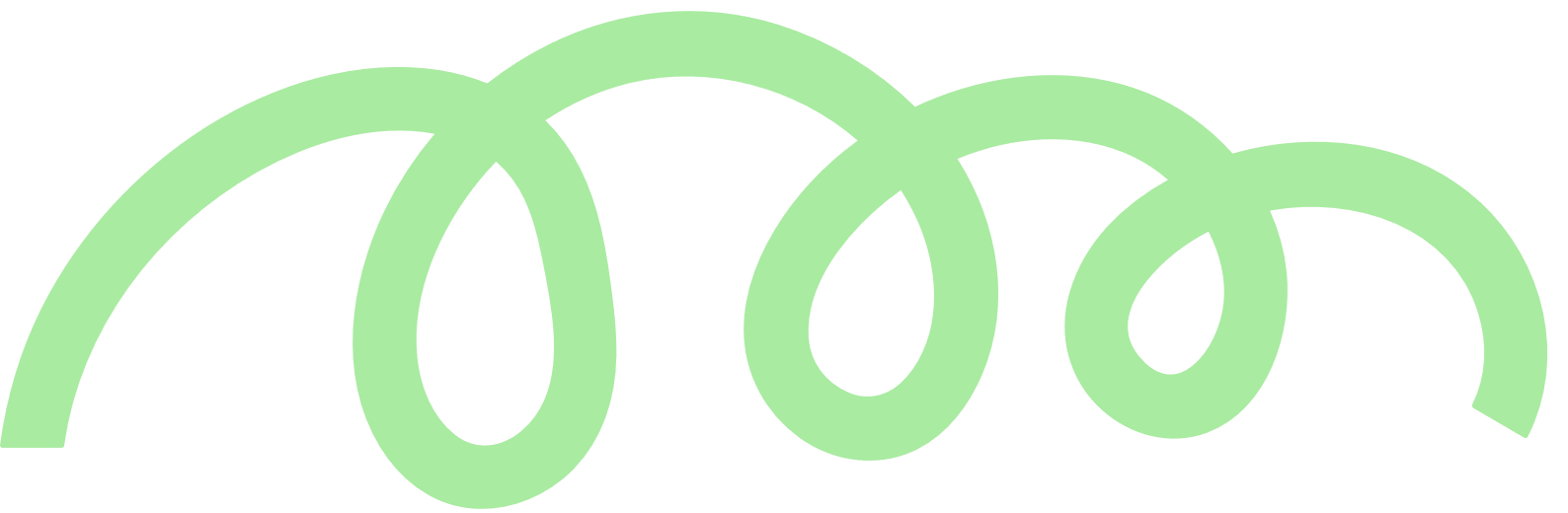 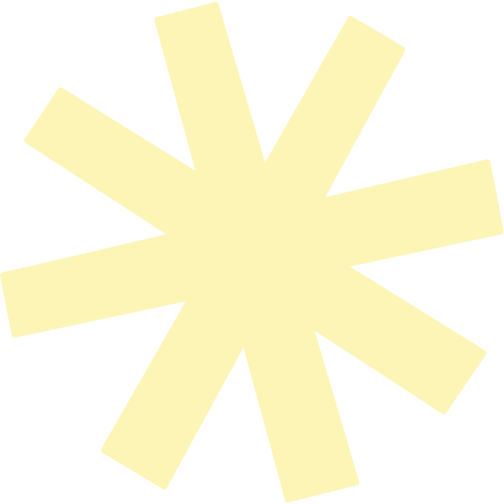 Tiếng Việt
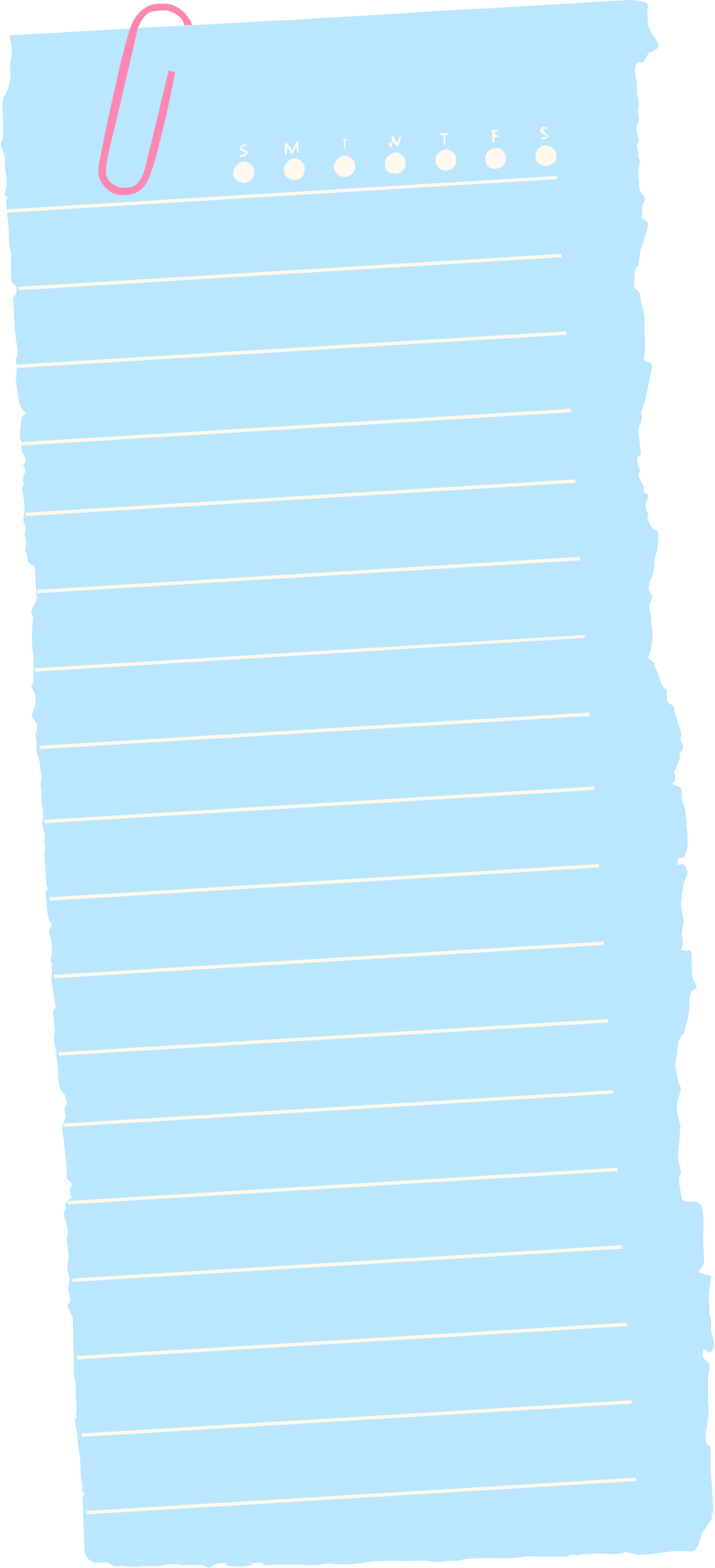 BÀI 10: CON ĐƯỜNG TỚI TRƯỜNG
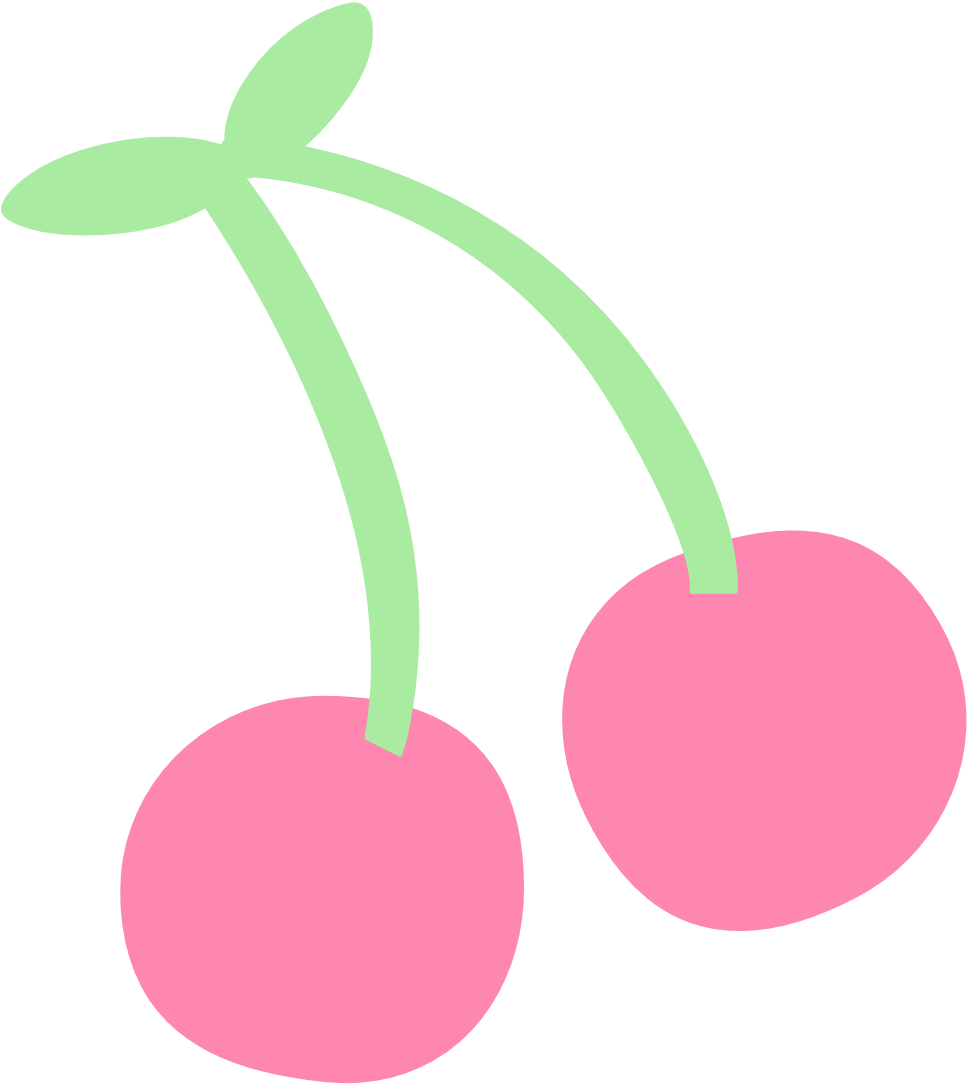 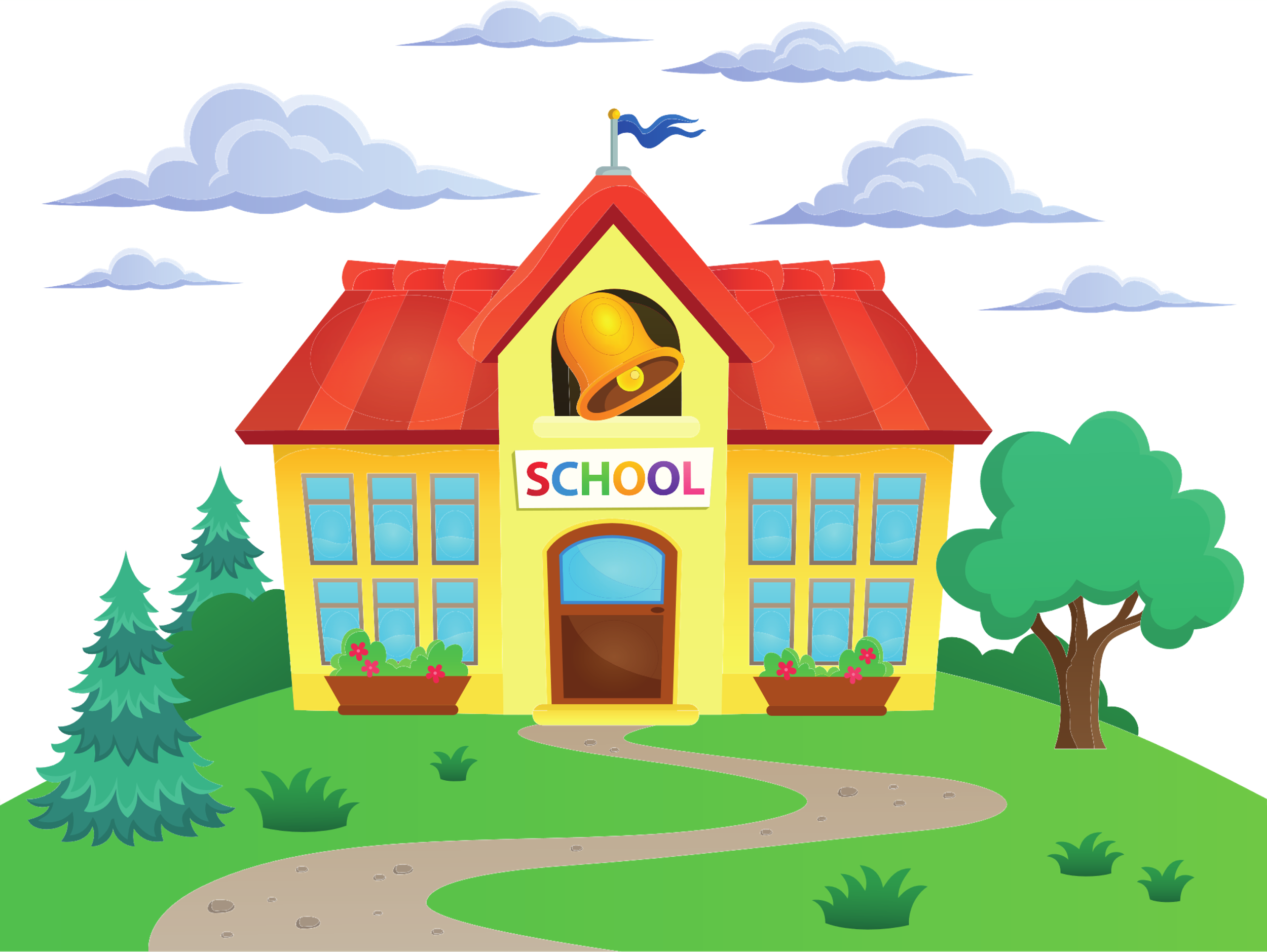 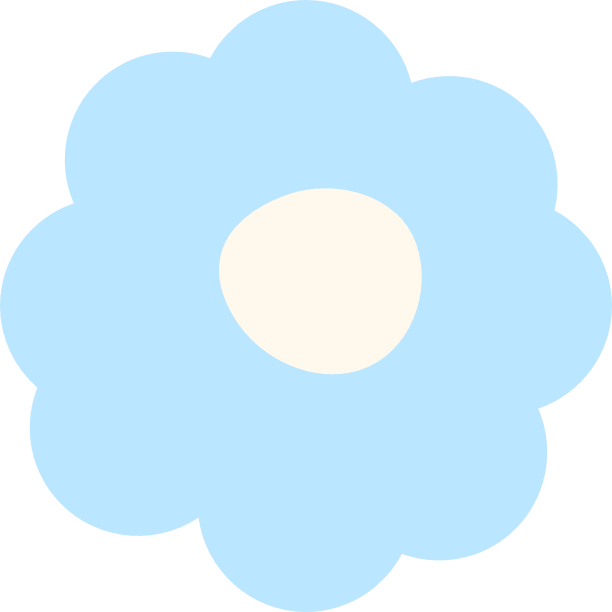 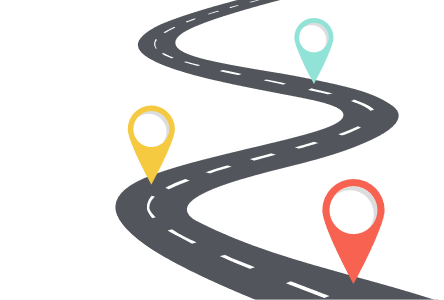 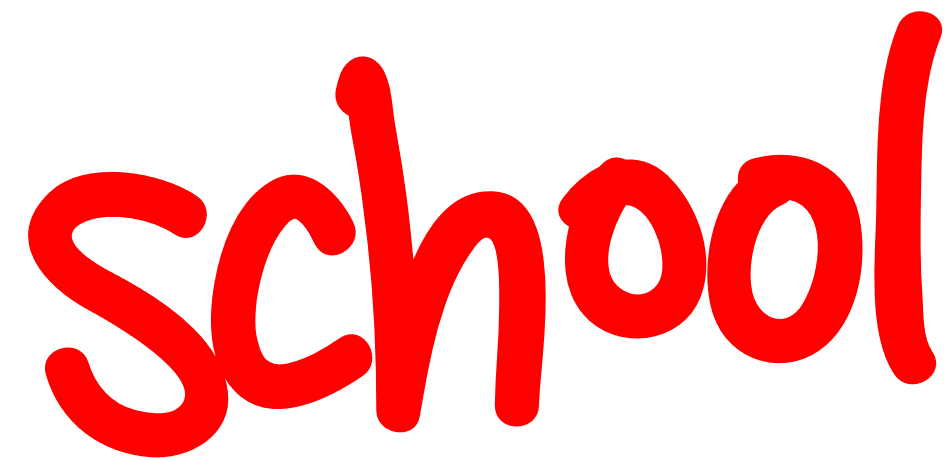 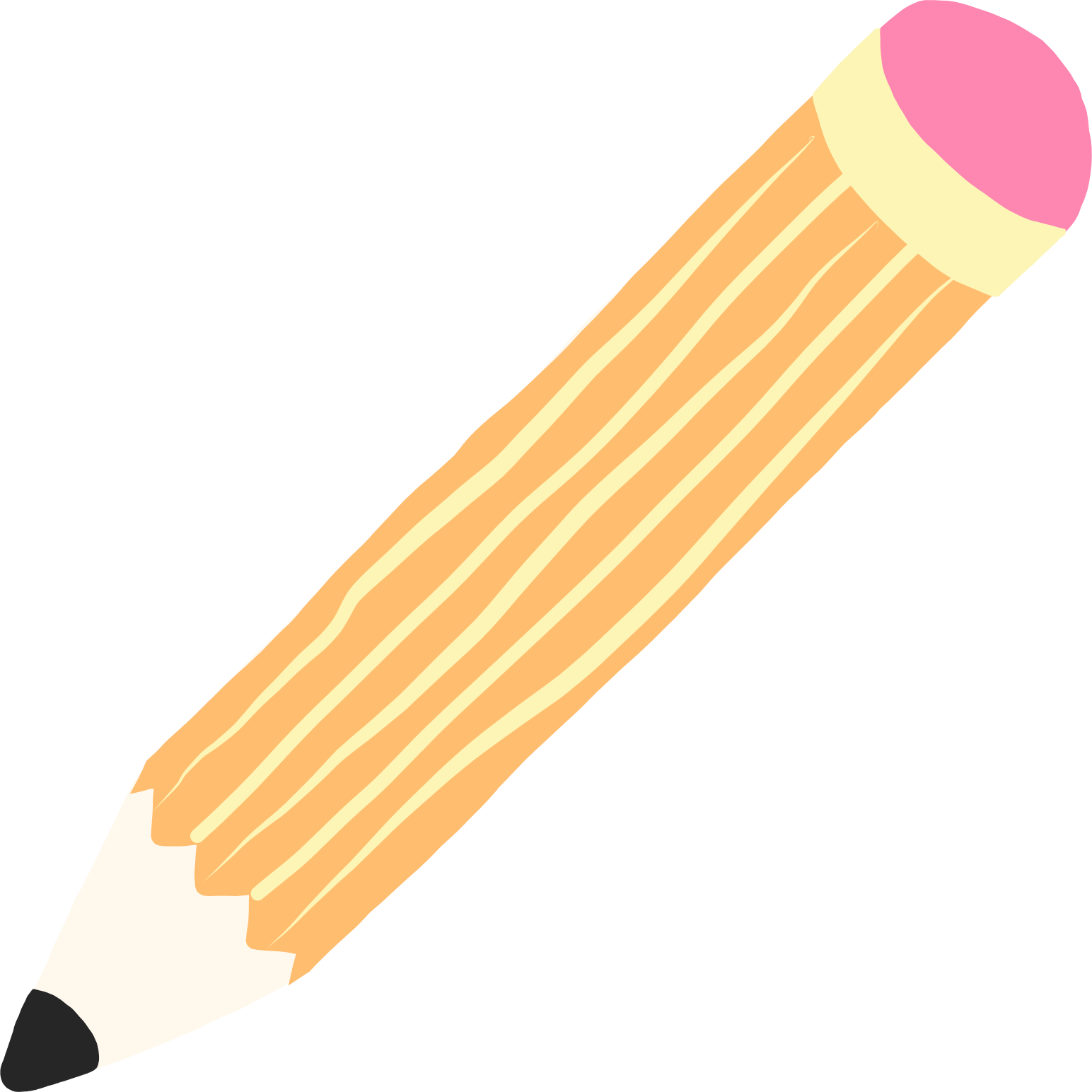 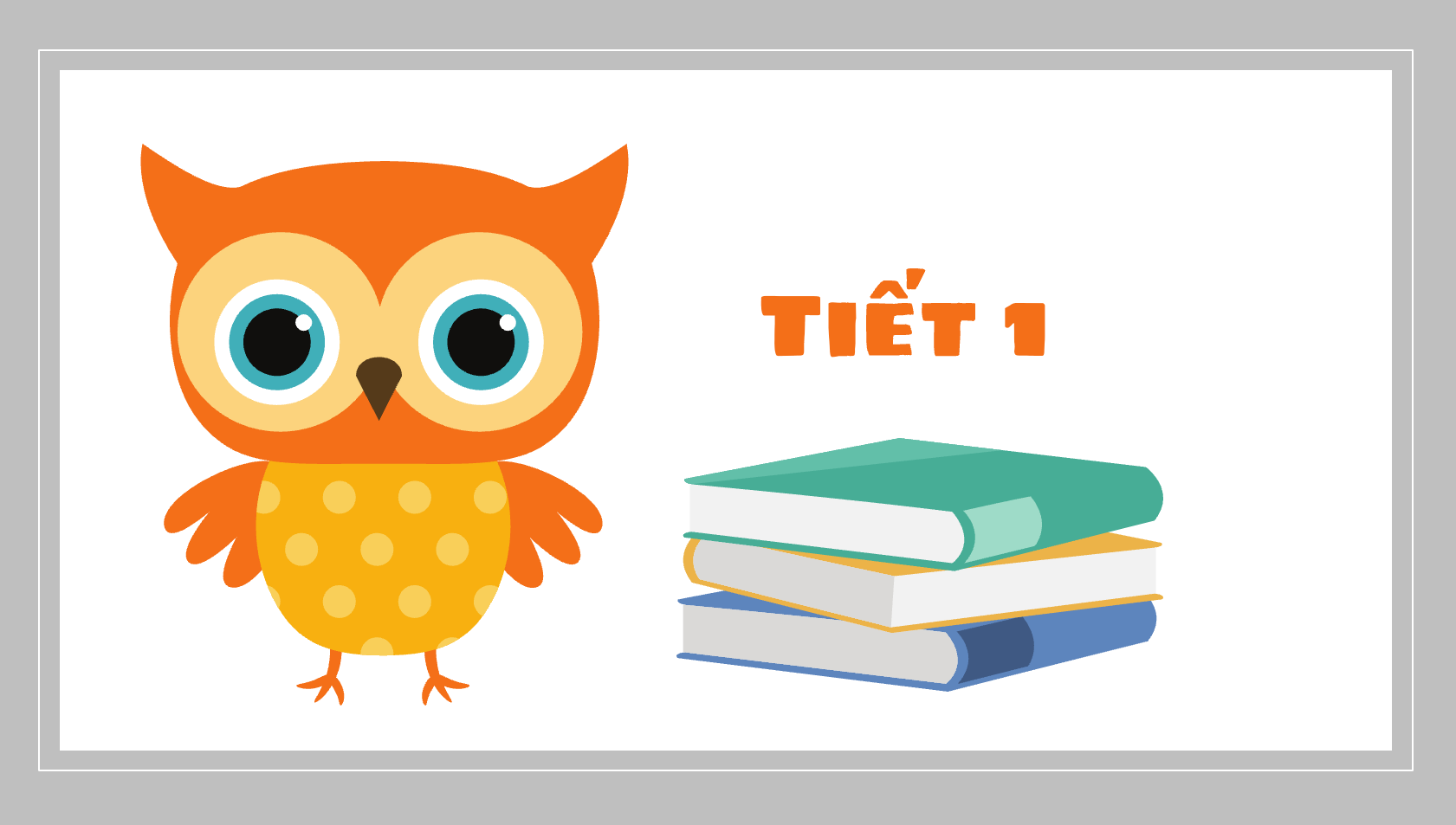 KHỞI ĐỘNG
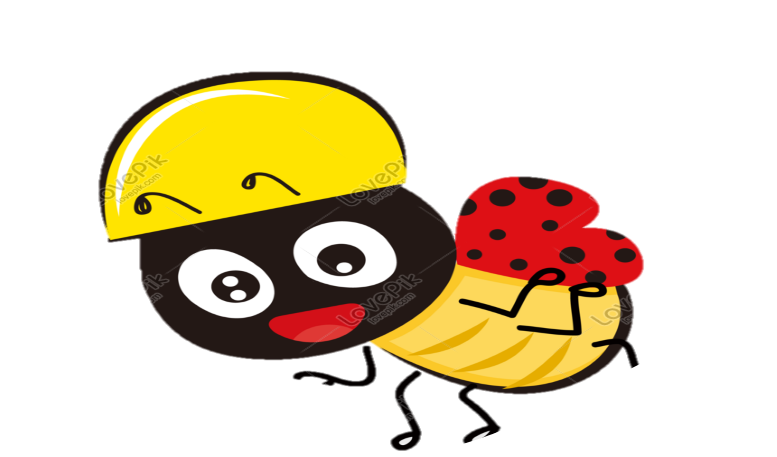 Em hãy đọc một khổ thơ mà em thích nhất trong bài “ Đi học vui sao ” mà em đã học.
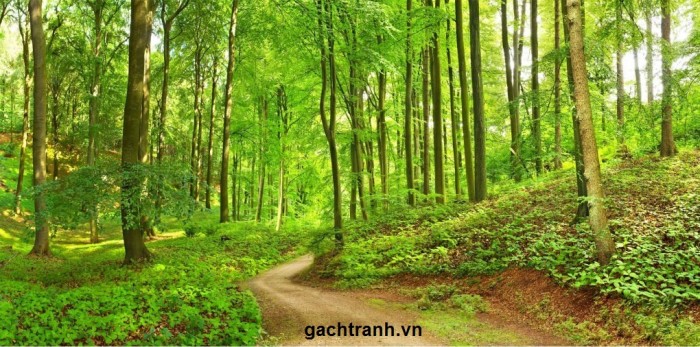 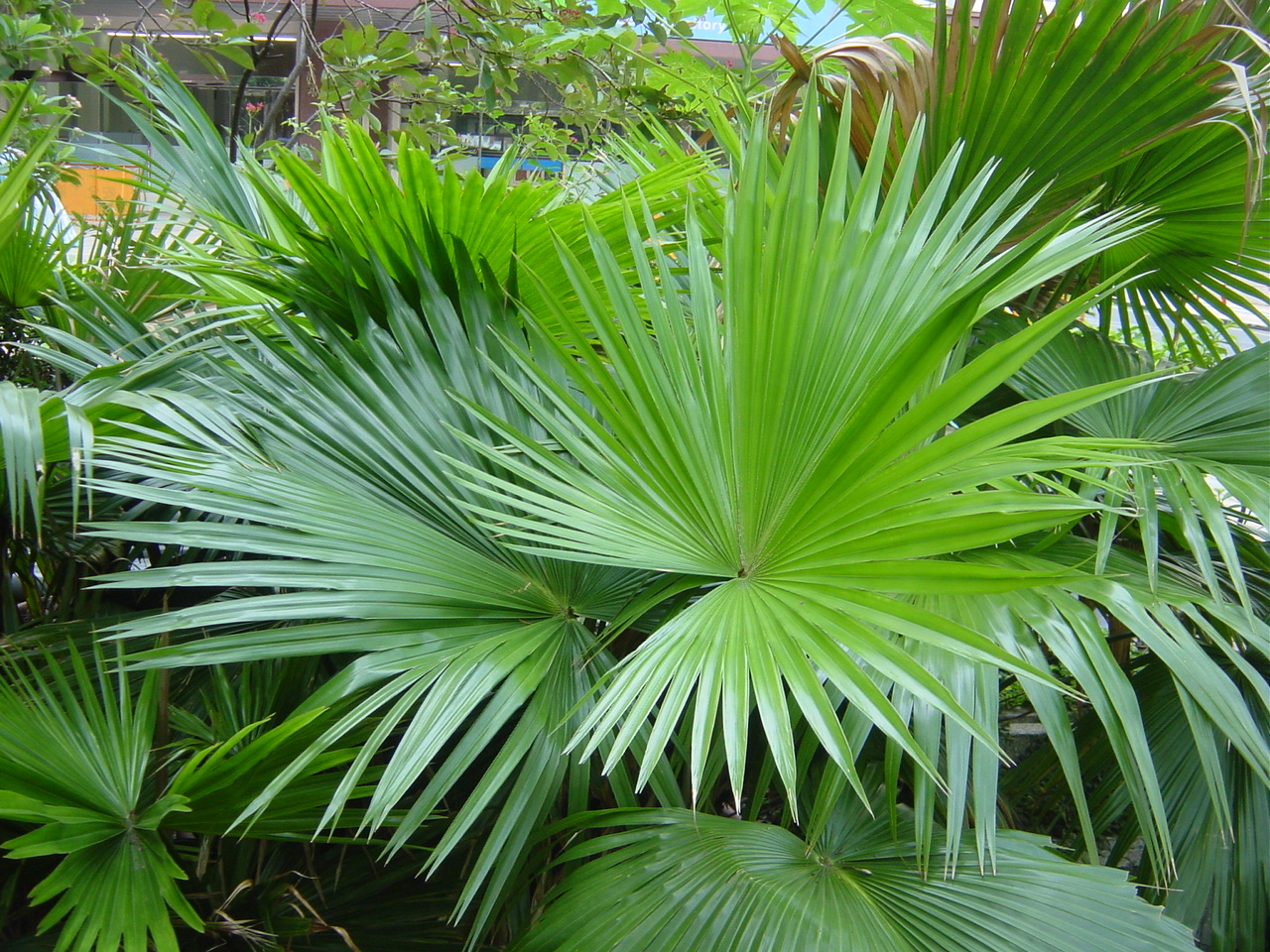 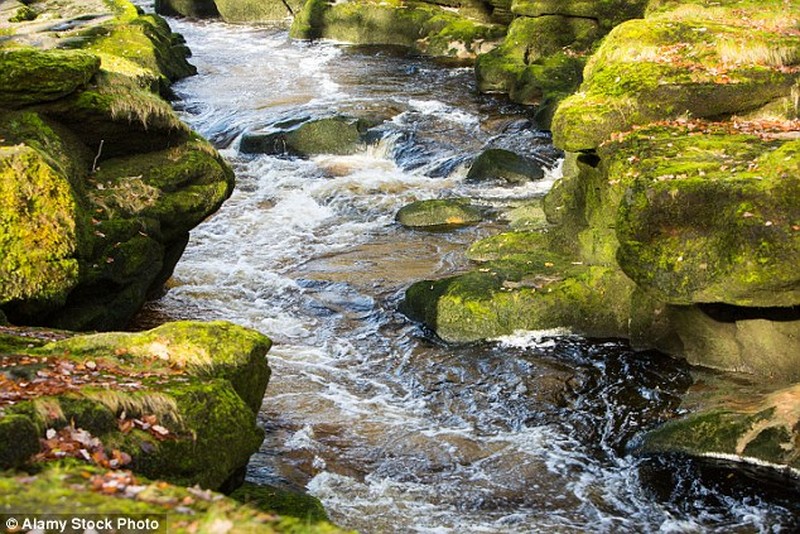 Rừng cây
Lá cọ
Trong lời bài hát, trên con đường bạn nhỏ đến trường, có những cảnh gì?
Dòng suối
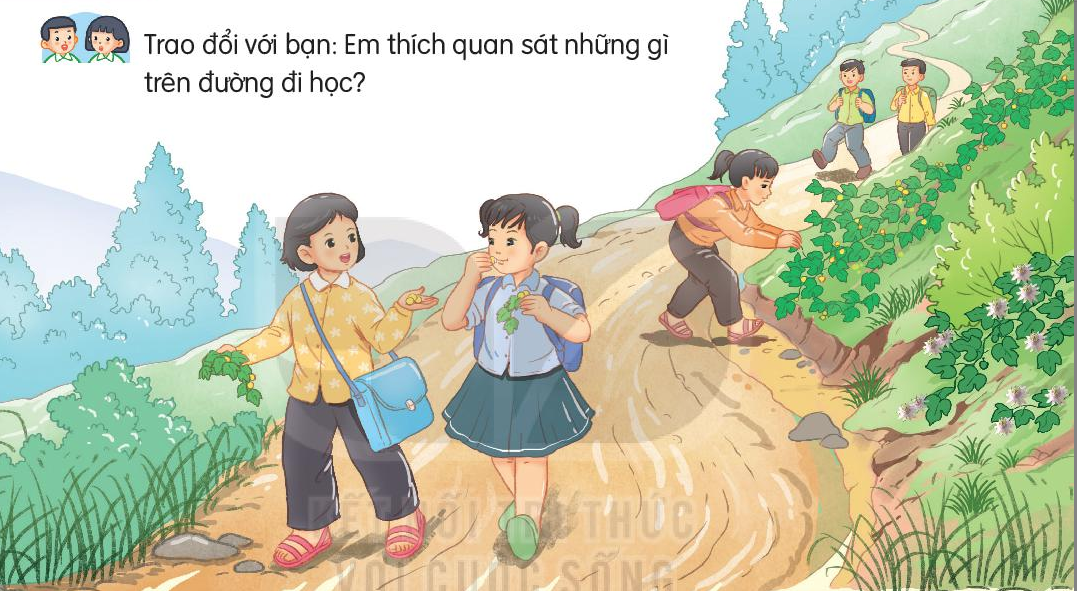 Hỏi – đáp theo nhóm đôi
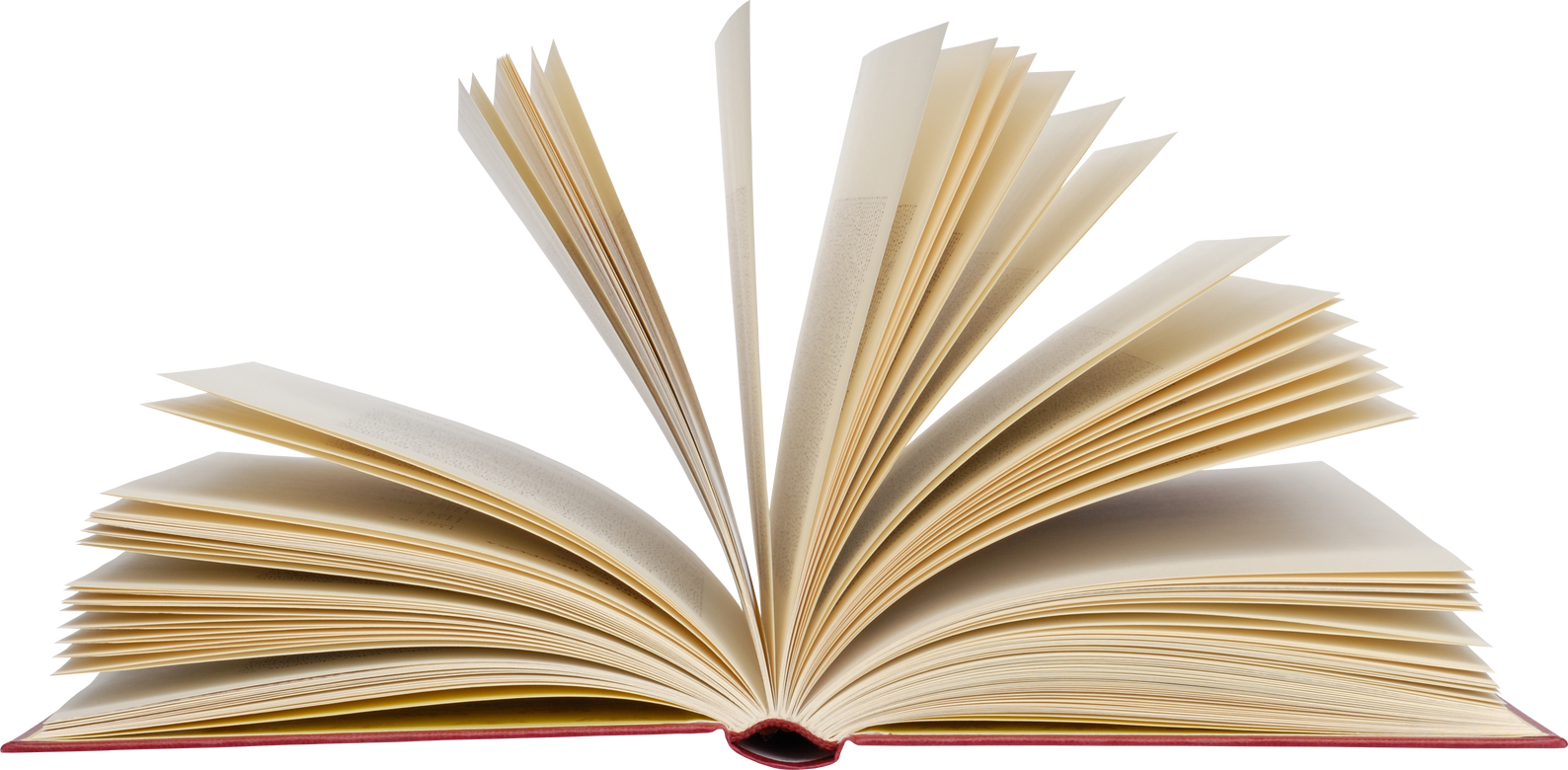 Đọc văn bản
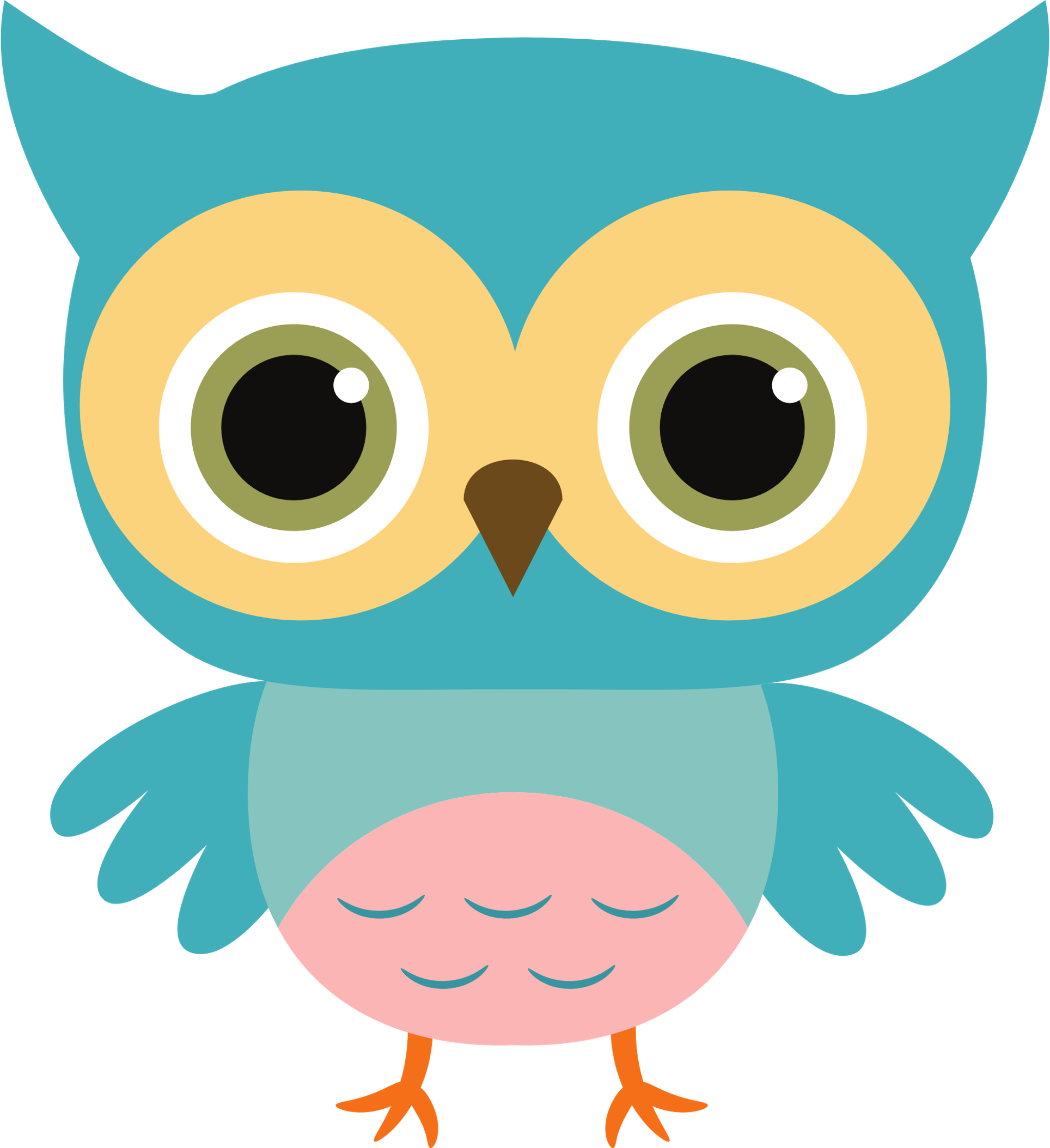 Con đường tới trường
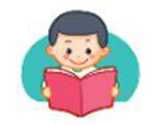 Con đường đưa tôi đến trường nằm vắt vẻo lưng chừng đồi. Mặt đường mấp mô. Hai bên đường lúp xúp những bụi cây cỏ dại, cây lạc tiên. Cây lạc tiên ra quả quanh năm. Vì thế, con đường luôn phảng phất mùi lạc tiên chín. Bọn con gái lớp tôi hay tranh thủ hái vài quả để vừa đi vừa nhấm nháp. 

    Có đoạn, con đường như buông mình xuống chân đồi. Ngày nắng, tôi và lũ bạn thường thi xem ai chạy nhanh hơn. Gió vù vù bên tai. Đất dưới chân xốp nhẹ như bông, thỉnh thoảng một viên đá dăm hay một viên sỏi nhói nhẹ vào gan bàn chân.

    Vào mùa mưa, con đường lầy lội và trơn trượt. Để khỏi ngã, tôi thường tháo phăng đôi dép nhựa và bước đi bằng cách bấm mười đầu ngón chân xuống mặt đường. Đôi khi chúng tôi phải đi cắt qua cánh rừng vầu, rừng nứa vì nhiều khúc đường ngập trong nước lũ.

    Cô giáo tôi là người vùng xuôi. Bàn chân cô lẫn vào bàn chân học trò trên con đường đi học. Ấy là do nhiều hôm mưa rét, cô thường đón đường, đi cùng chúng tôi vào lớp. Vì thế, tôi chẳng nghỉ buổi học nào.
                                                                                                                                                  (Đỗ Đăng Dương)
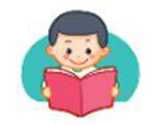 Luyện đọc từ khó
vắt vẻo
lừng chừng
rừng vầu
lầy lội
trơn trượt
buông mình
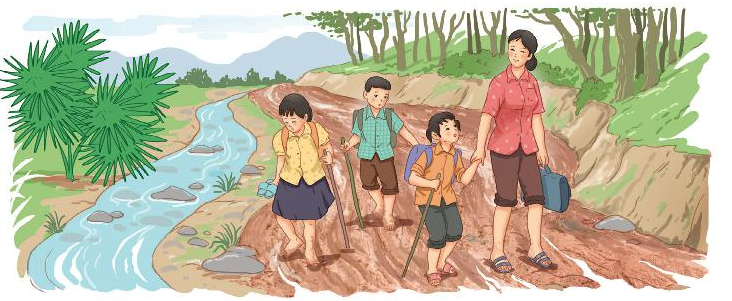 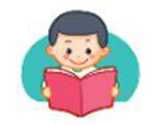 Để khỏi ngã, / tôi thường tháo phăng đôi dép nhựa / và bước đi bằng cách / bấm mười đầu ngón chân xuống mặt đường. //
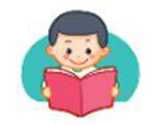 Chia đoạn
Con đường tới trường
Con đường đưa tôi đến trường nằm vắt vẻo lưng chừng đồi. Mặt đường mấp mô. Hai bên đường lúp xúp những bụi cây cỏ dại, cây lạc tiên. Cây lạc tiên ra quả quanh năm. Vì thế, con đường luôn phảng phất mùi lạc tiên chín. Bọn con gái lớp tôi hay tranh thủ hái vài quả để vừa đi vừa nhấm nháp. 

    Có đoạn, con đường như buông mình xuống chân đồi. Ngày nắng, tôi và lũ bạn thường thi xem ai chạy nhanh hơn. Gió vù vù bên tai. Đất dưới chân xốp nhẹ như bông, thỉnh thoảng một viên đá dăm hay một viên sỏi nhói nhẹ vào gan bàn chân.

    Vào mùa mưa, con đường lầy lội và trơn trượt. Để khỏi ngã, tôi thường tháo phăng đôi dép nhựa và bước đi bằng cách bấm mười đầu ngón chân xuống mặt đường. Đôi khi chúng tôi phải đi cắt qua cánh rừng vầu, rừng nứa vì nhiều khúc đường ngập trong nước lũ.

    Cô giáo tôi là người vùng xuôi. Bàn chân cô lẫn vào bàn chân học trò trên con đường đi học. Ấy là do nhiều hôm mưa rét, cô thường đón đường, đi cùng chúng tôi vào lớp. Vì thế, tôi chẳng nghỉ buổi học nào.
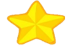 1
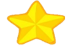 2
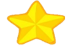 3
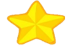 4
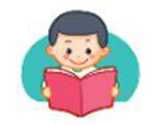 Luyện đọc theo đoạn
Con đường tới trường
Con đường đưa tôi đến trường nằm vắt vẻo lưng chừng đồi. Mặt đường mấp mô. Hai bên đường lúp xúp những bụi cây cỏ dại, cây lạc tiên. Cây lạc tiên ra quả quanh năm. Vì thế, con đường luôn phảng phất mùi lạc tiên chín. Bọn con gái lớp tôi hay tranh thủ hái vài quả để vừa đi vừa nhấm nháp. 

    Có đoạn, con đường như buông mình xuống chân đồi. Ngày nắng, tôi và lũ bạn thường thi xem ai chạy nhanh hơn. Gió vù vù bên tai. Đất dưới chân xốp nhẹ như bông, thỉnh thoảng một viên đá dăm hay một viên sỏi nhói nhẹ vào gan bàn chân.

    Vào mùa mưa, con đường lầy lội và trơn trượt. Để khỏi ngã, tôi thường tháo phăng đôi dép nhựa và bước đi bằng cách bấm mười đầu ngón chân xuống mặt đường. Đôi khi chúng tôi phải đi cắt qua cánh rừng vầu, rừng nứa vì nhiều khúc đường ngập trong nước lũ.

    Cô giáo tôi là người vùng xuôi. Bàn chân cô lẫn vào bàn chân học trò trên con đường đi học. Ấy là do nhiều hôm mưa rét, cô thường đón đường, đi cùng chúng tôi vào lớp. Vì thế, tôi chẳng nghỉ buổi học nào.
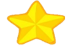 1
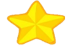 2
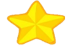 3
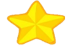 4
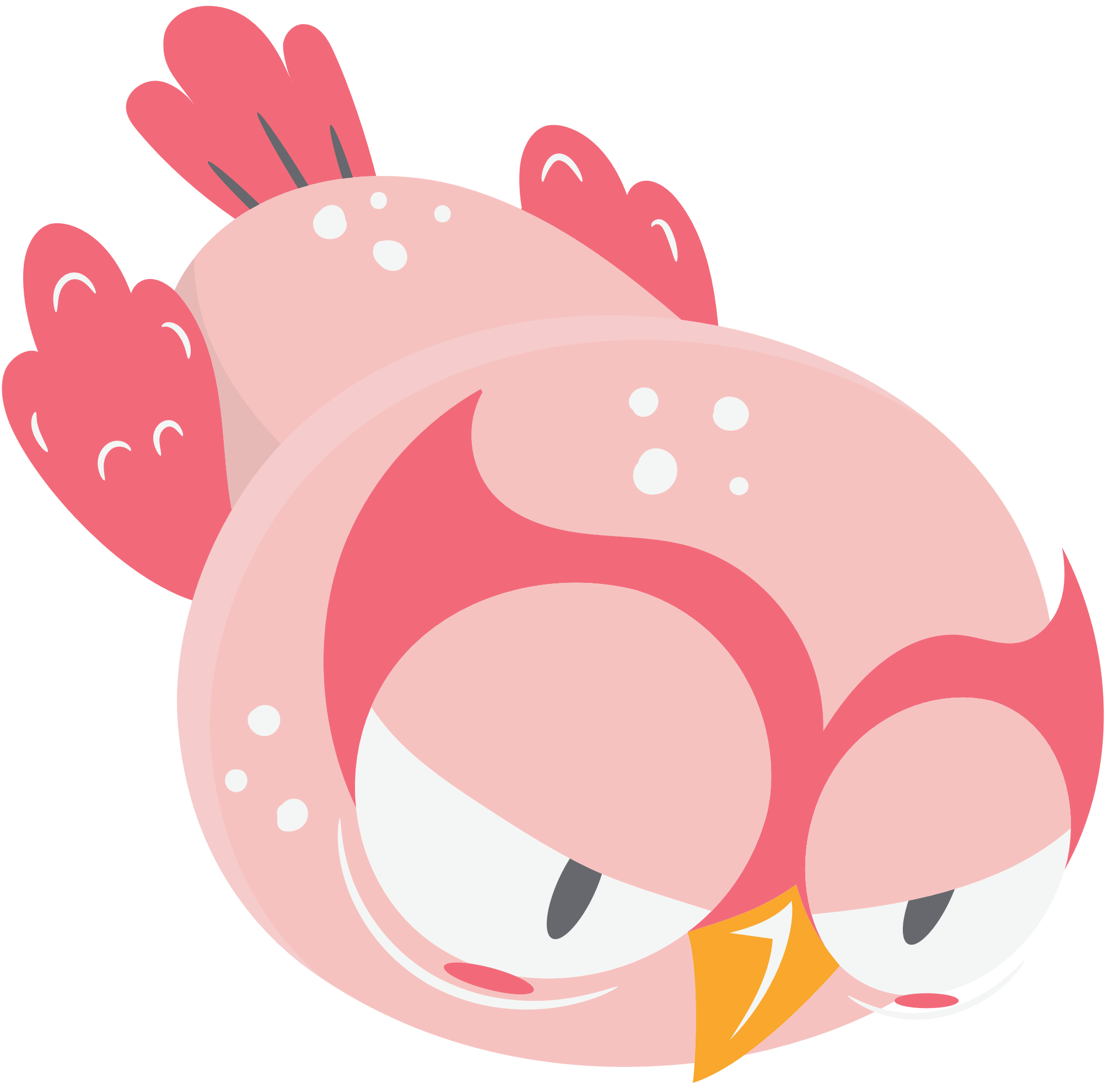 GIẢI NGHĨA TỪ NGỮ
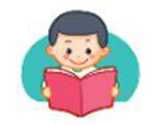 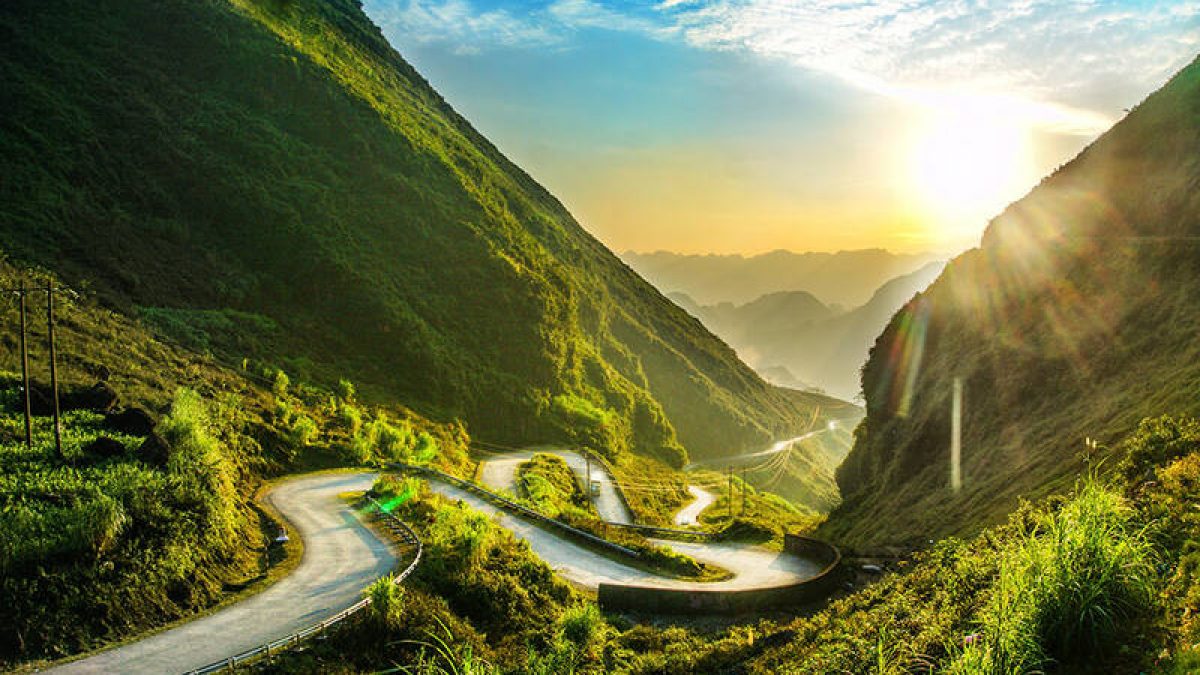 Vắt vẻo
là ở vị trí trên cao nhưng ko có chỗ tựa vững chắc.
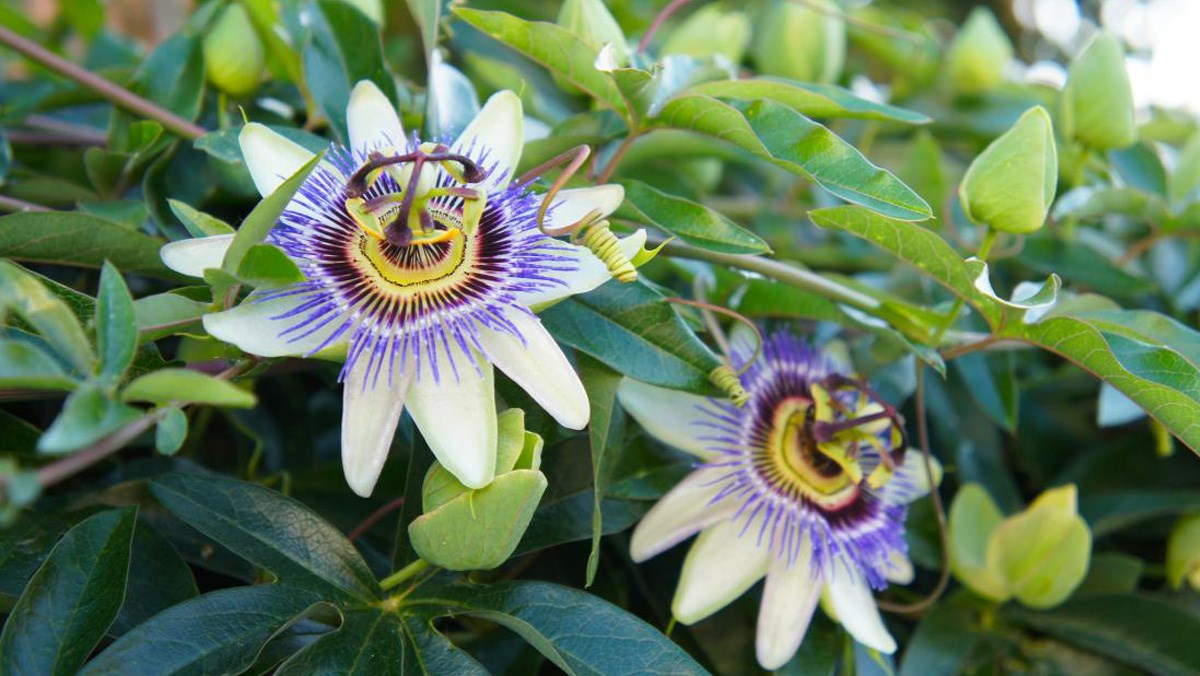 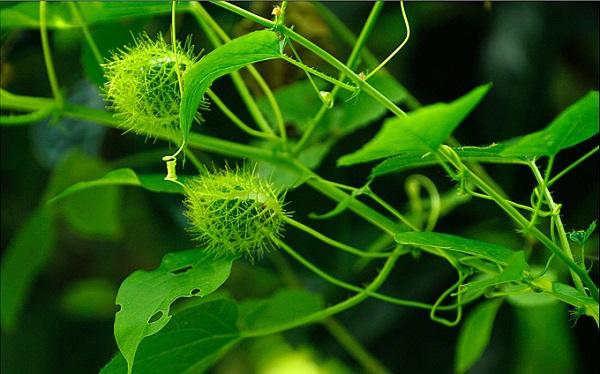 Cây lạc tiên : từ chỉ một loại cây dây leo, mọc leo, lá hình tim, hoa mọc ở kẽ lá, quả mọng.
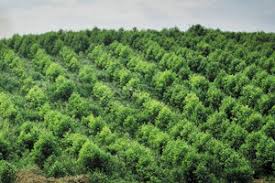 Lúp xúp: Ở liền nhau, thấp và sàn sàn như nhau.
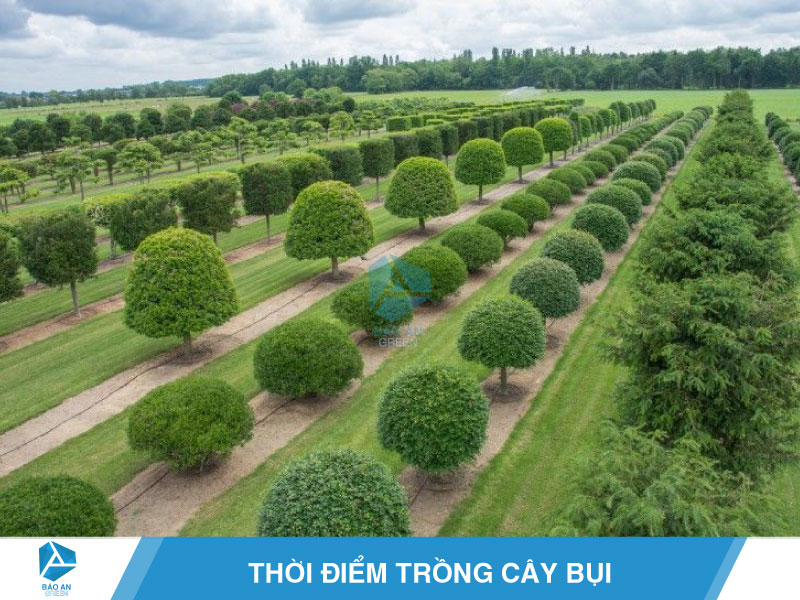 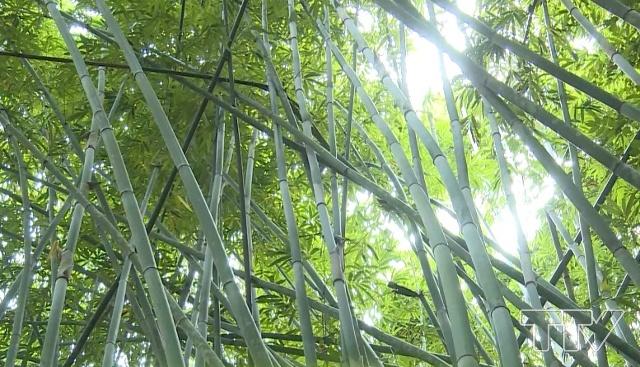 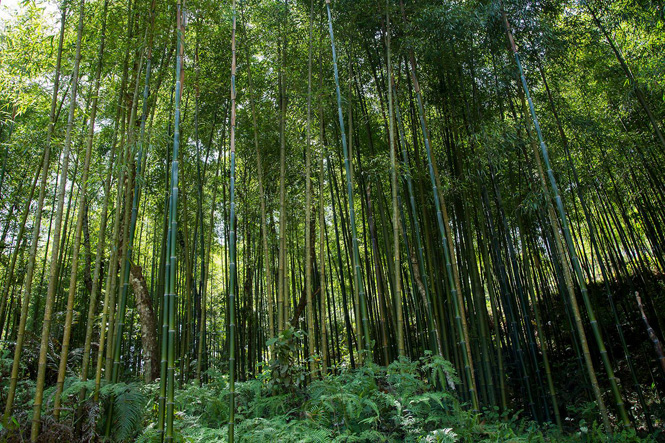 Vầu: cây cùng họ với tre, thân to, mình mỏng nhưng rắn, thường dùng làm nhà.
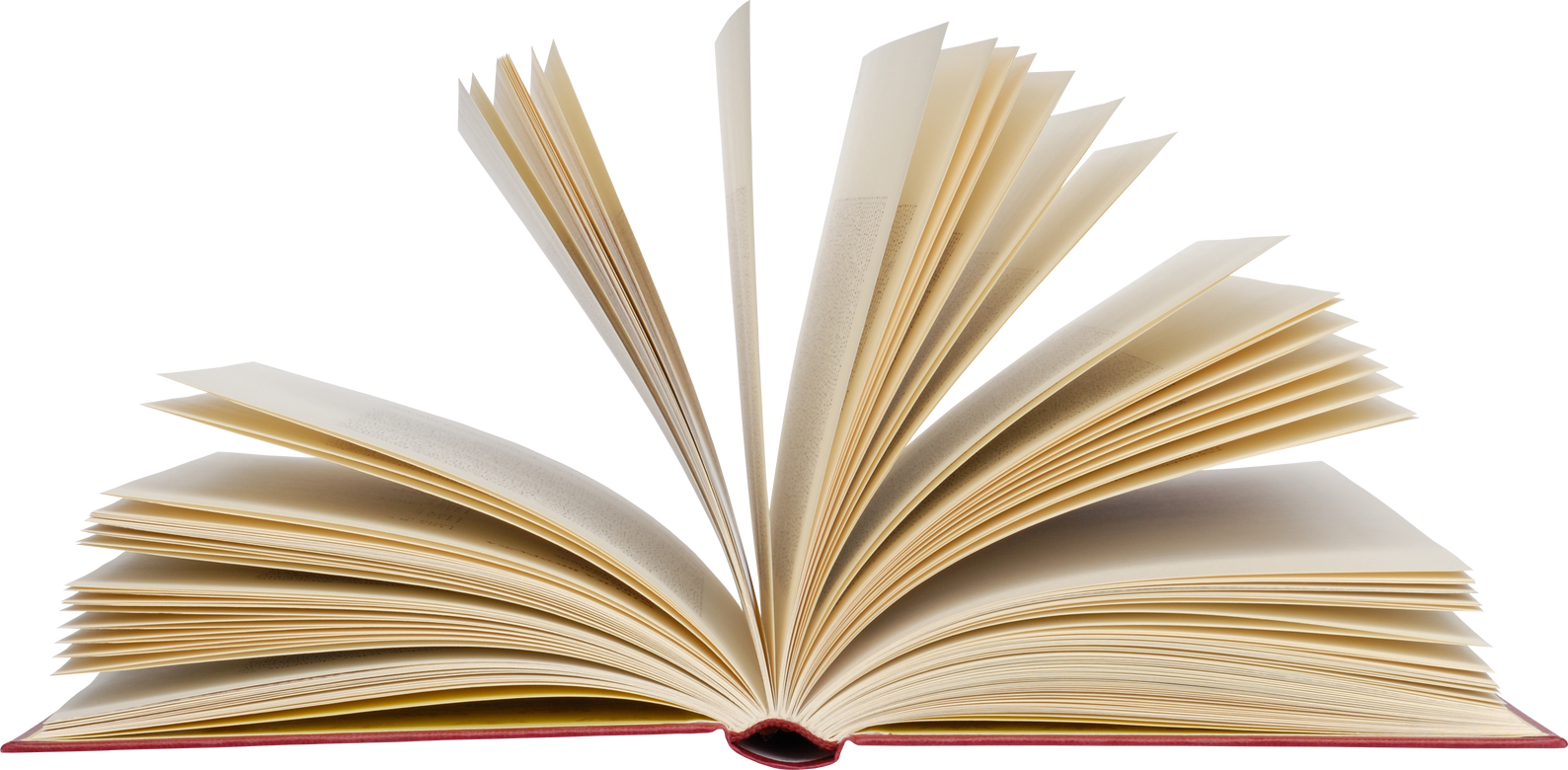 Trả lời câu hỏi
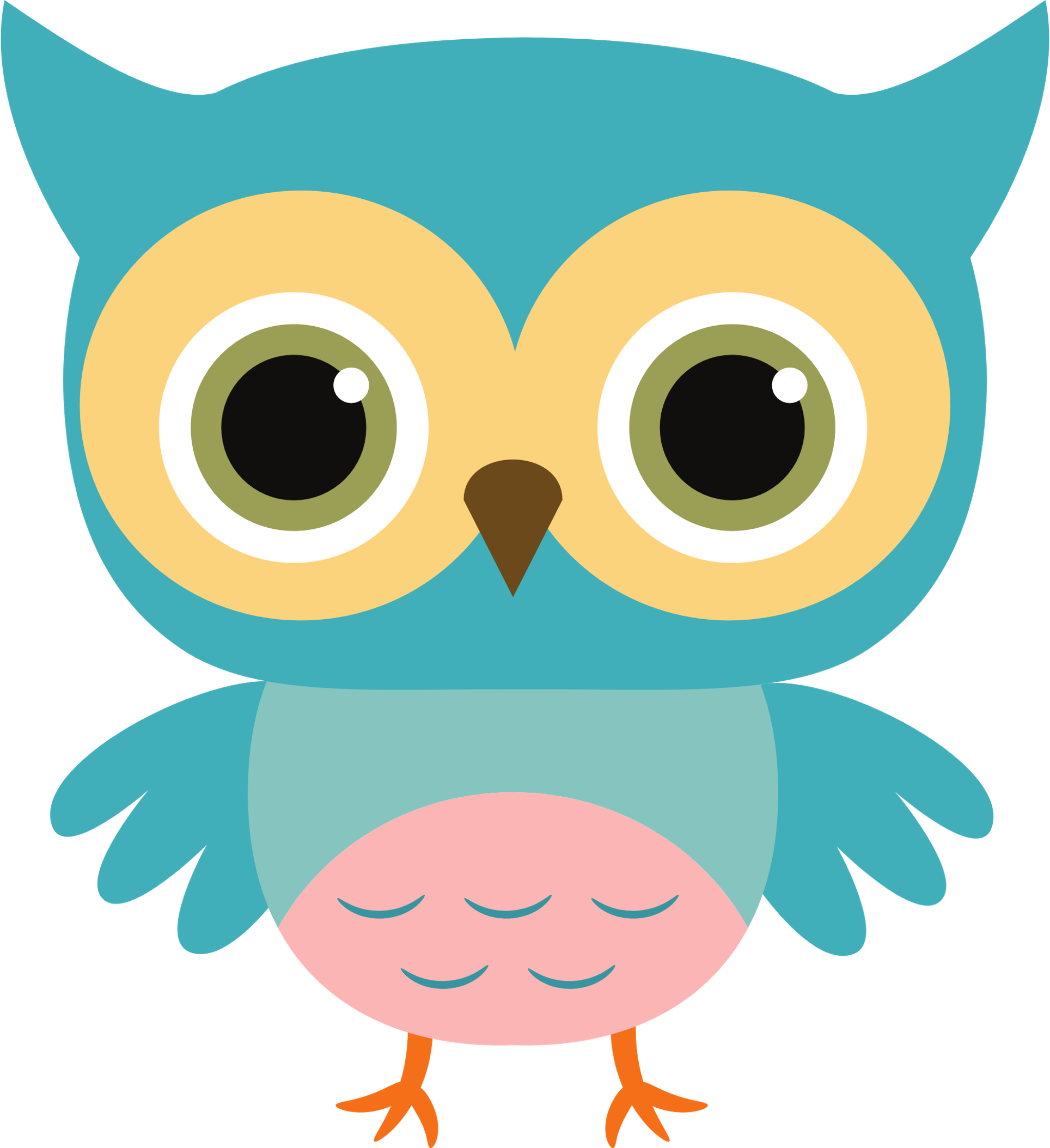 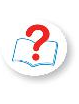 Câu 1: Ở đoạn 1, con đường đến trường của bạn nhỏ thể hiện lên như thế nào?
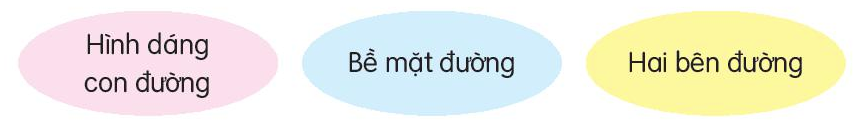 Gợi ý: Em đọc kĩ đầu tiên đoạn 1 để trả lời câu hỏi.
- Hình dáng con đường: nằm vắt vẻo lưng chừng đồi.
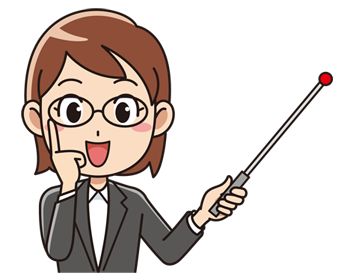 - Bề mặt đường: mấp mô
Hai bên đường: lúp xúp nhưng bụi cây cỏ dại, cây lạc tiên.
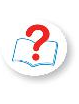 Con đường được miêu tả như thế nào vào những ngày nắng?
- Vào những ngày nắng: đất dưới chân xốp nhẹ như bông
Mặt đường có những viên đá dăm, hoặc một viên sỏi nhói nhẹ vào gan bàn chân.
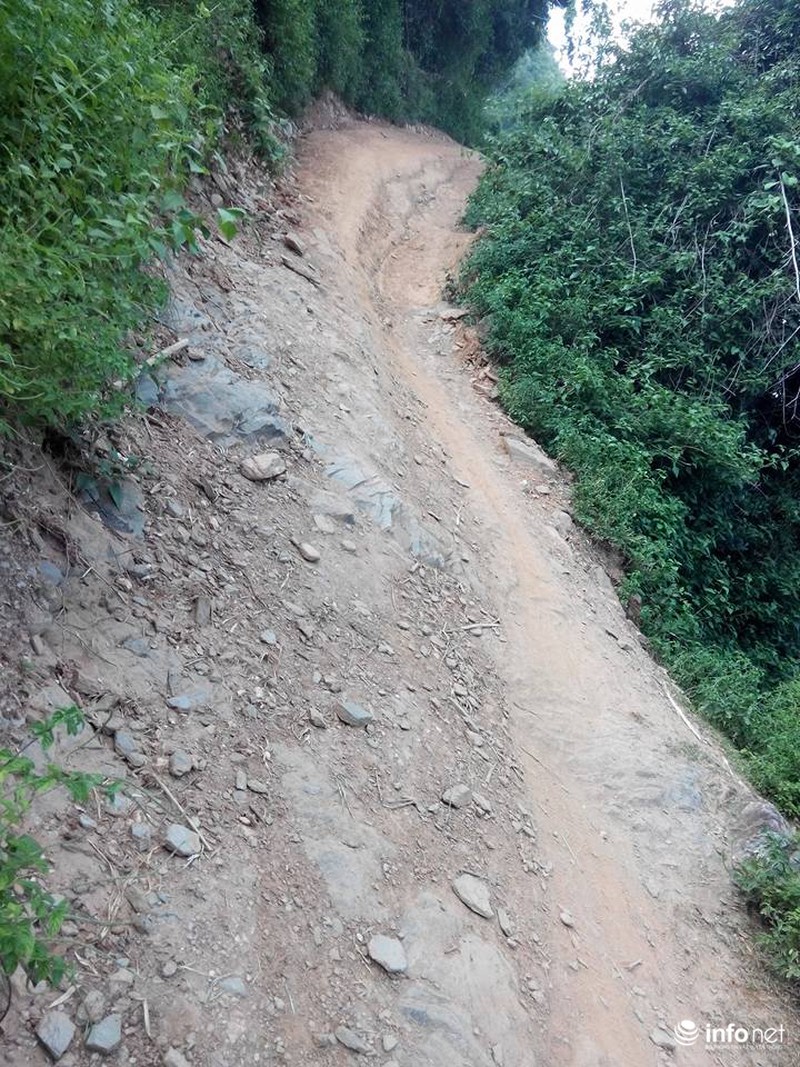 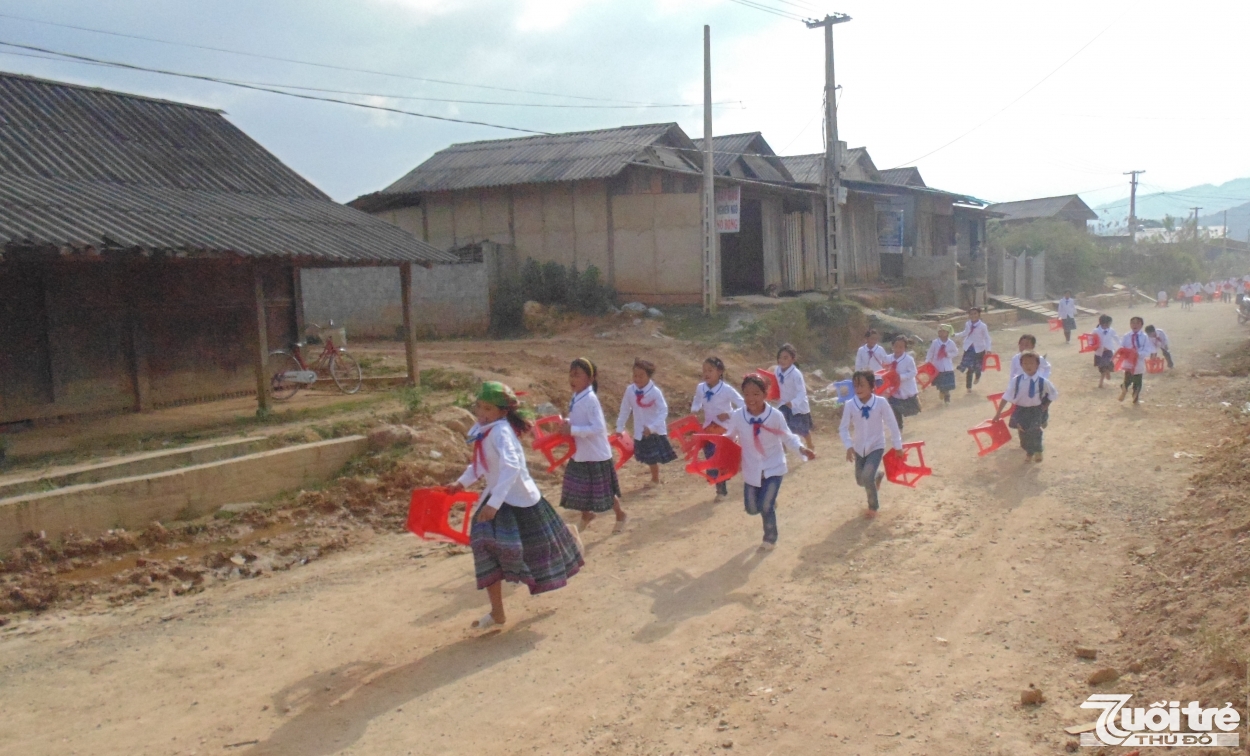 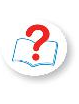 Con đường được miêu tả như thế nào vào những ngày mưa?
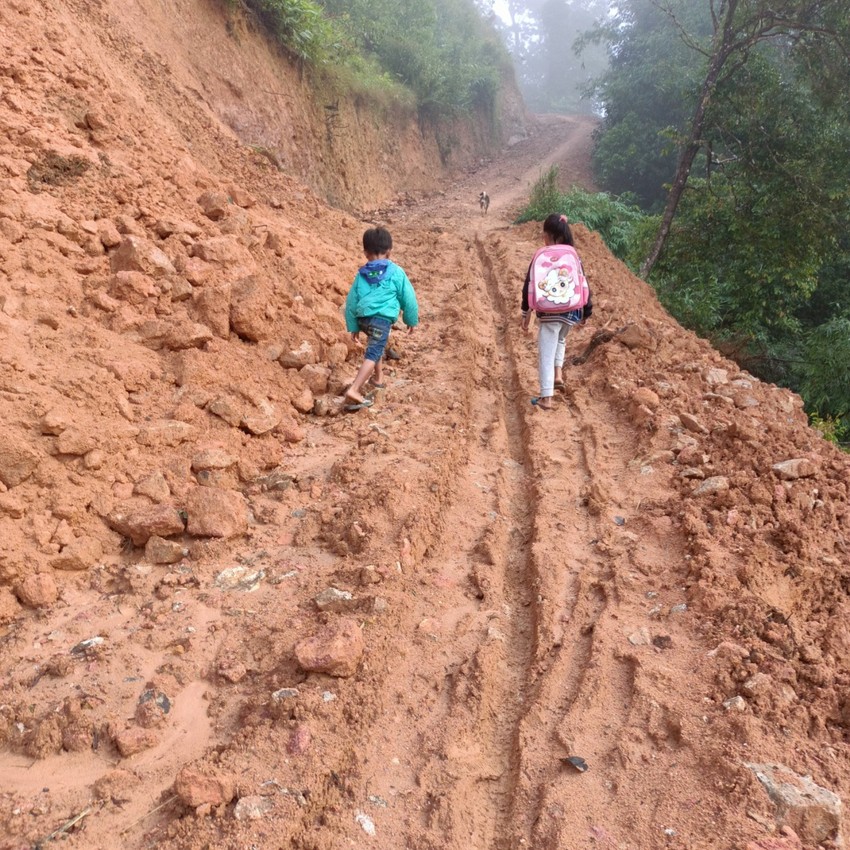 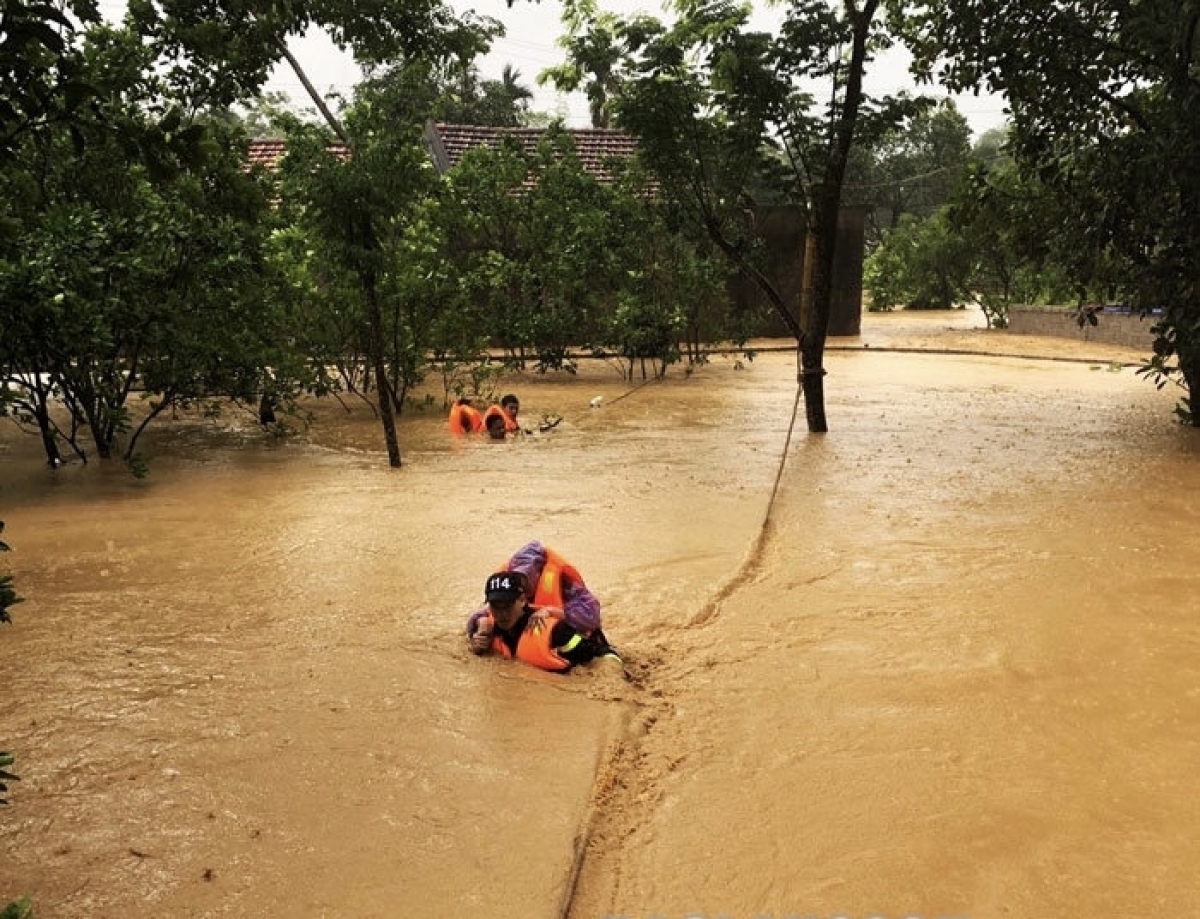 Vào mùa mưa con đường lầy lội
 và trơn trượt
Nhiều khúc đường ngập trong nước lũ.
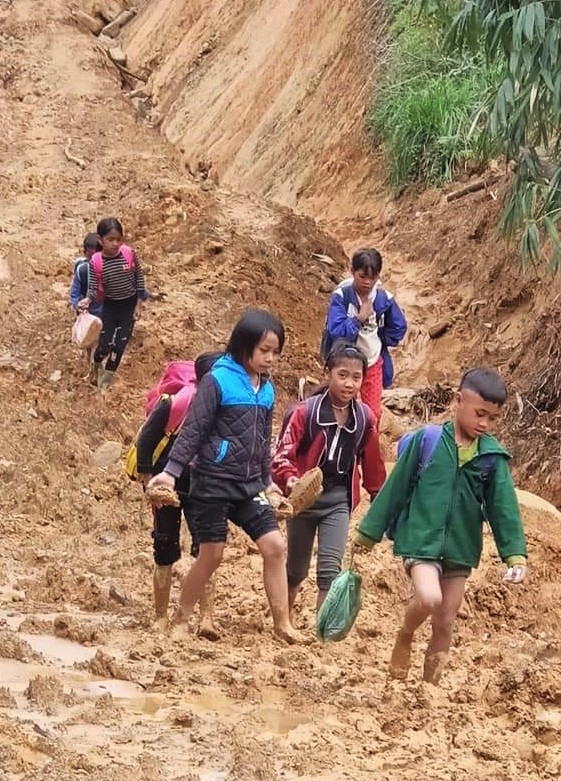 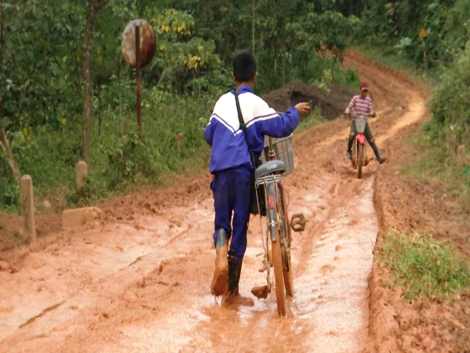 Vất vả
Khổ cực
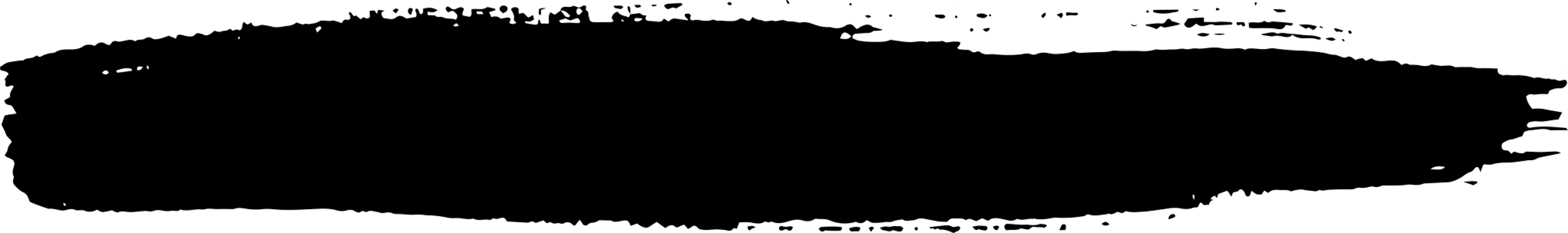 Vì cô giáo đứng đợi ở đoạn đường khó đi để đưa bạn nhỏ đến lớp.
Vậy động lực nào đã giúp các bạn vượt qua những khó khăn, vất vả để đến trường mỗi ngày?
[Speaker Notes: Như vậy chúng ta đã thấy được sự vất vả, cực khổ của các bạn học sinh miền núi trên con đường đi tìm con chữ, vậy động lực nào đã giúp các bạn vượt qua những khó khăn, vất vả để đến trường mỗi ngày?]
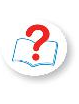 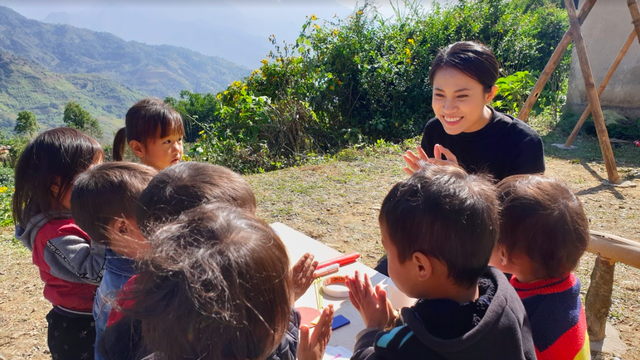 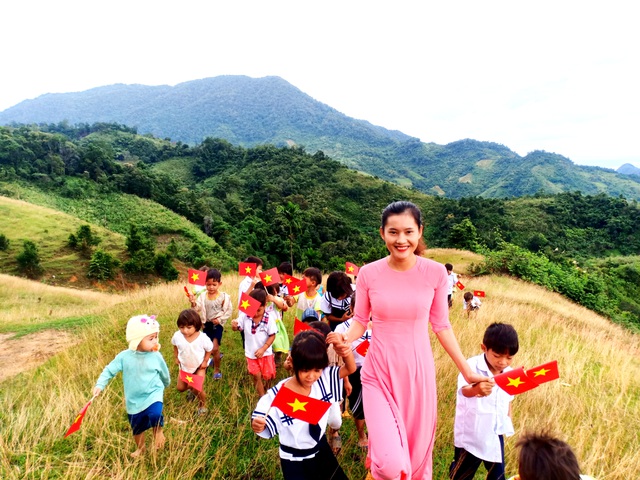 Theo em, bạn nhỏ có tình cảm như thế nào với cô giáo?
Bạn nhỏ rất yêu thương, kính trọng cô giáo
[Speaker Notes: GV chốt: Bạn nhỏ không nghỉ một buổi nào vì xúc động với tình cảm của cô, cô đã đón và đưa các bạn đến lớp trong những ngày trời mưa, giá rét. Chắc chắn là bạn nhỏ rất yêu thương, quý trọng cô giáo của mình. Và đó cũng là ý chính của đoạn 4.]
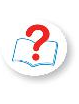 Con đường đi học của các bạn nhỏ trong bài gợi cho em những suy nghĩ gì?
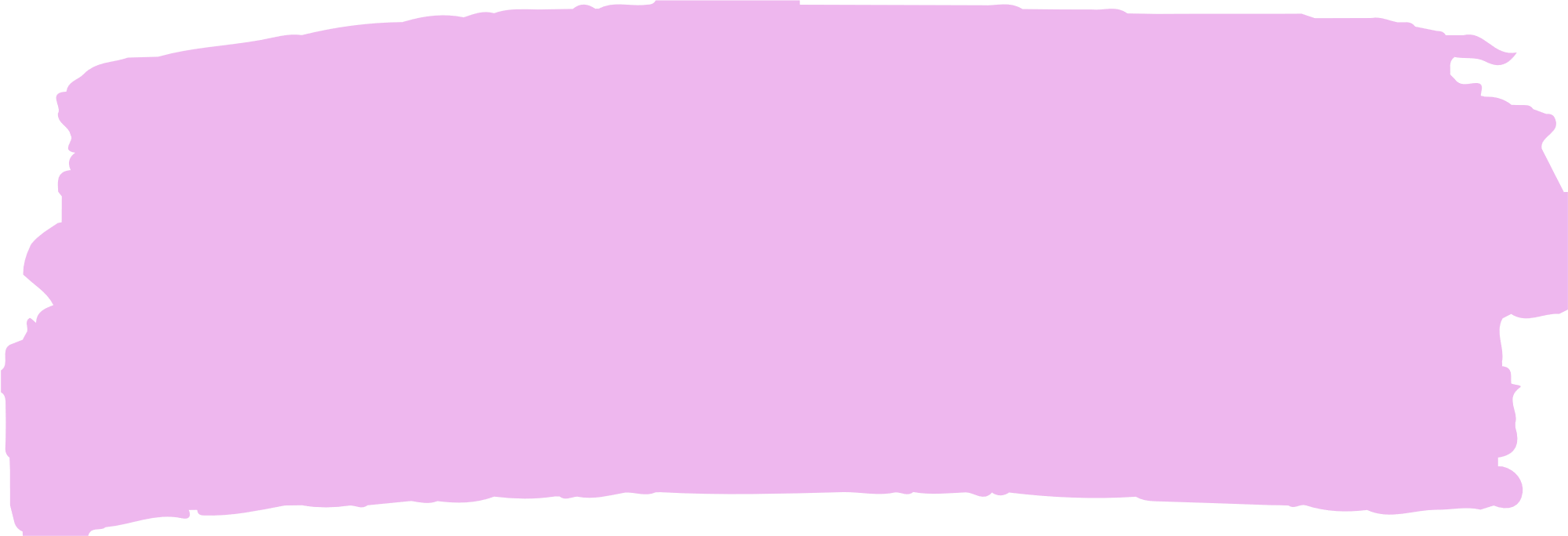 Con đường đến trường của các bạn nhỏ rất vất vả, khó khăn nhưng các bạn vẫn chịu khó đi học. Trên con đường đi học các bạn rất vui vẻ nói chuyện với nhau, ăn quả lạc tiên với nhau, thi xem ai chạy nhanh hơn...
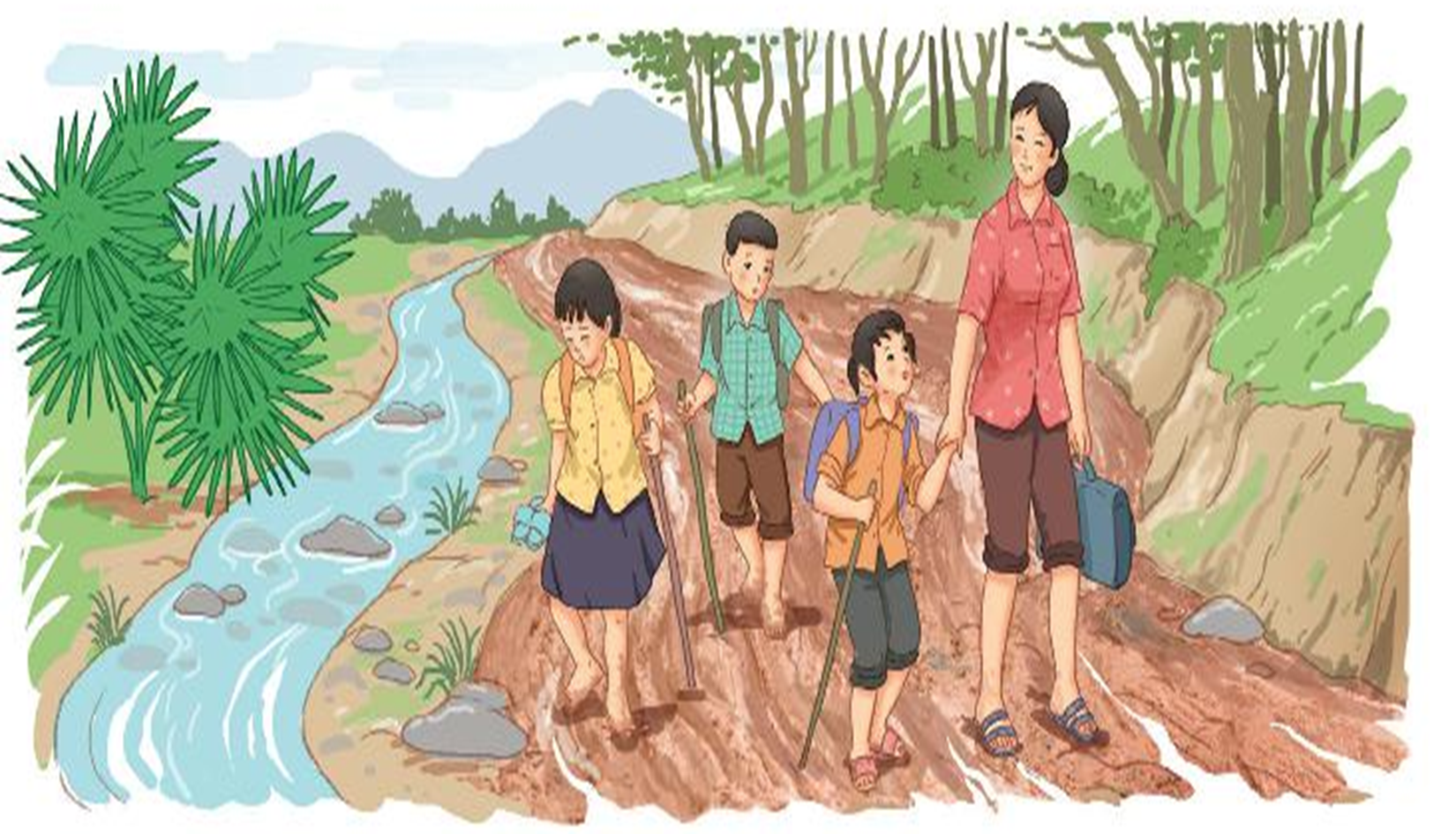 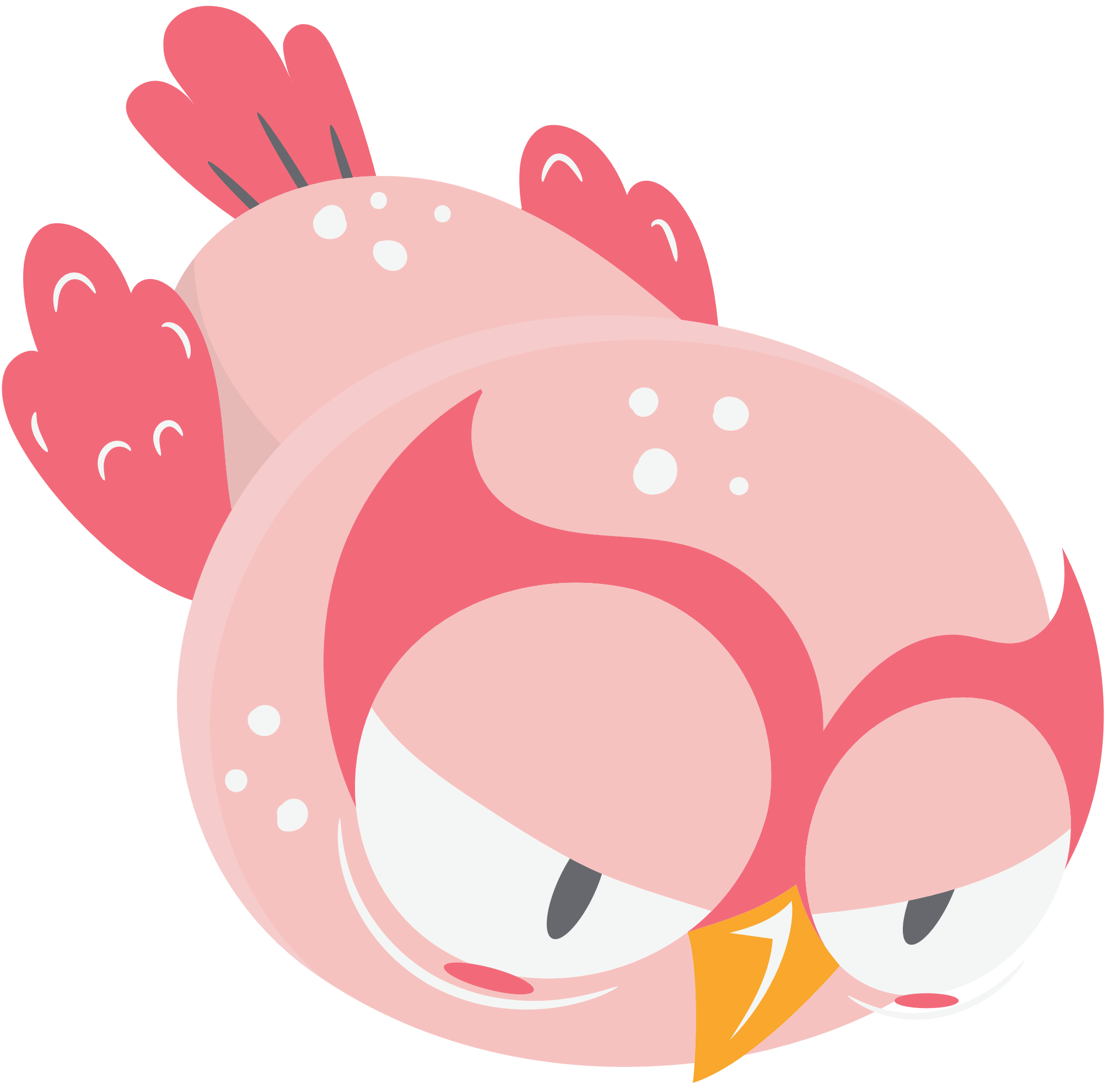 LUYỆN ĐỌC LẠI
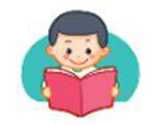 Luyện đọc lại
Con đường đến trường
Con đường đưa tôi đến trường nằm vắt vẻo lưng chừng đồi. Mặt đường mấp mô. Hai bên đường lúp xúp những bụi cây cỏ dại, cây lạc tiên. Cây lạc tiên ra quả quanh năm. Vì thế, con đường luôn phảng phất mùi lạc tiên chín. Bọn con gái lớp tôi hay tranh thủ hái vài quả để vừa đi vừa nhấm nháp. 

    Có đoạn, con đường như buông mình xuống chân đồi. Ngày nắng, tôi và lũ bạn thường thi xem ai chạy nhanh hơn. Gió vù vù bên tai. Đất dưới chân xốp nhẹ như bông, thỉnh thoảng một viên đá dăm hay một viên sỏi nhói nhẹ vào gan bàn chân.

    Vào mùa mưa, con đường lầy lội và trơn trượt. Để khỏi ngã, tôi thường tháo phăng đôi dép nhựa và bước đi bằng cách bấm mười đầu ngón chân xuống mặt đường. Đôi khi chúng tôi phải đi cắt qua cánh rừng vầu, rừng nứa vì nhiều khúc đường ngập trong nước lũ.

    Cô giáo tôi là người vùng xuôi. Bàn chân cô lẫn vào bàn chân học trò trên con đường đi học. Ấy là do nhiều hôm mưa rét, cô thường đón đường, đi cùng chúng tôi vào lớp. Vì thế, tôi chẳng nghỉ buổi học nào.
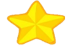 1
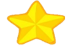 2
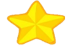 3
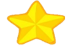 4
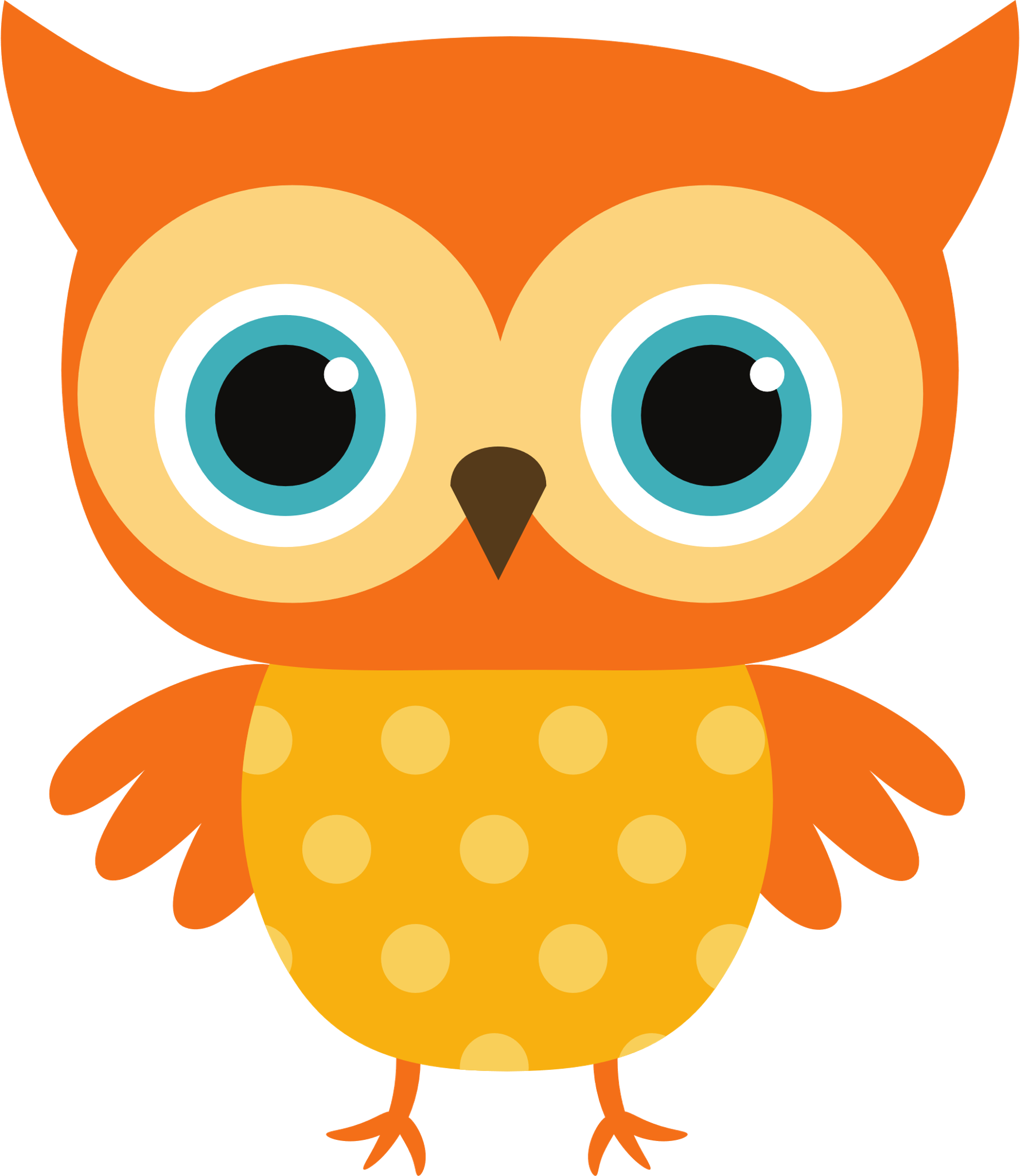 TIẾT 2
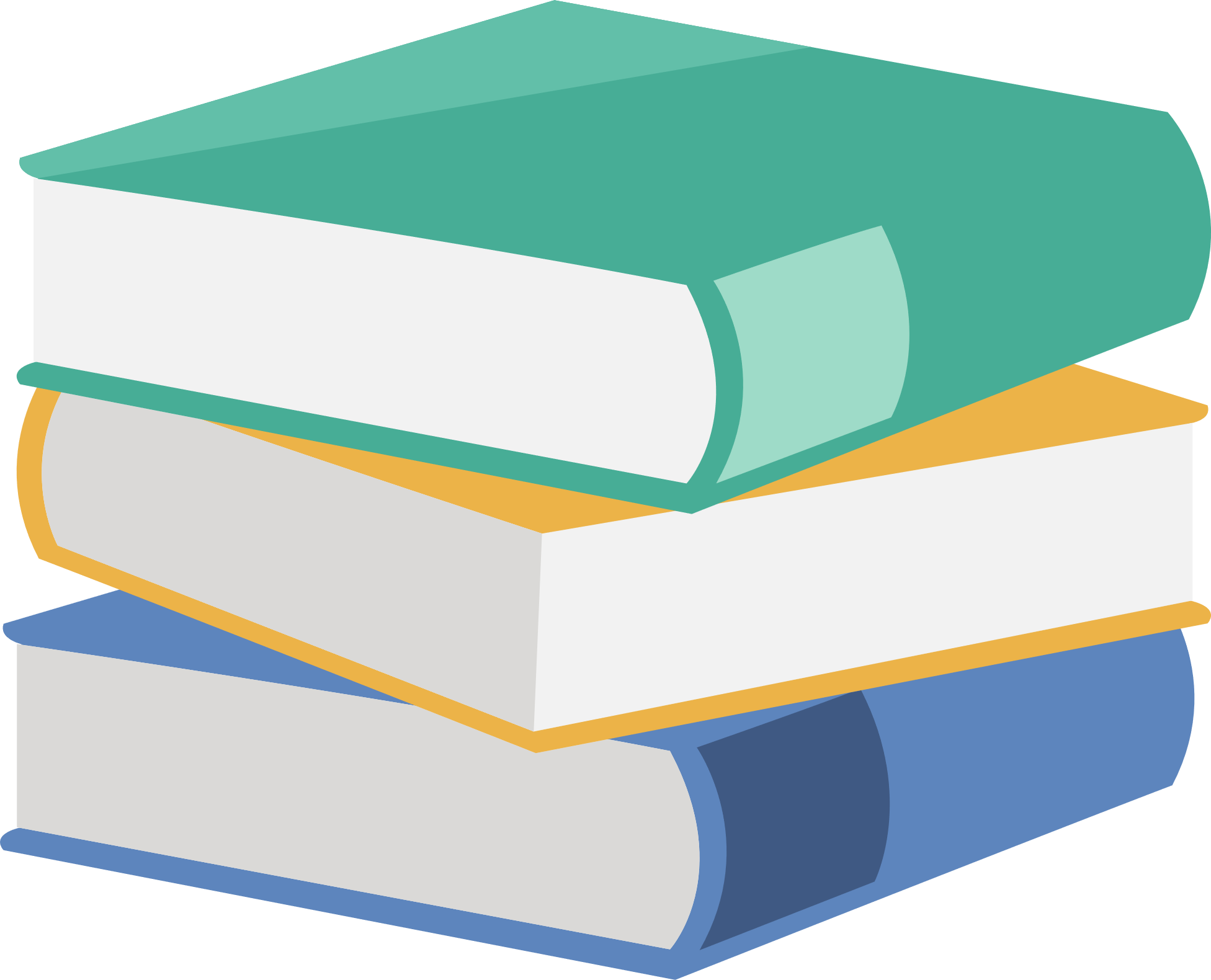 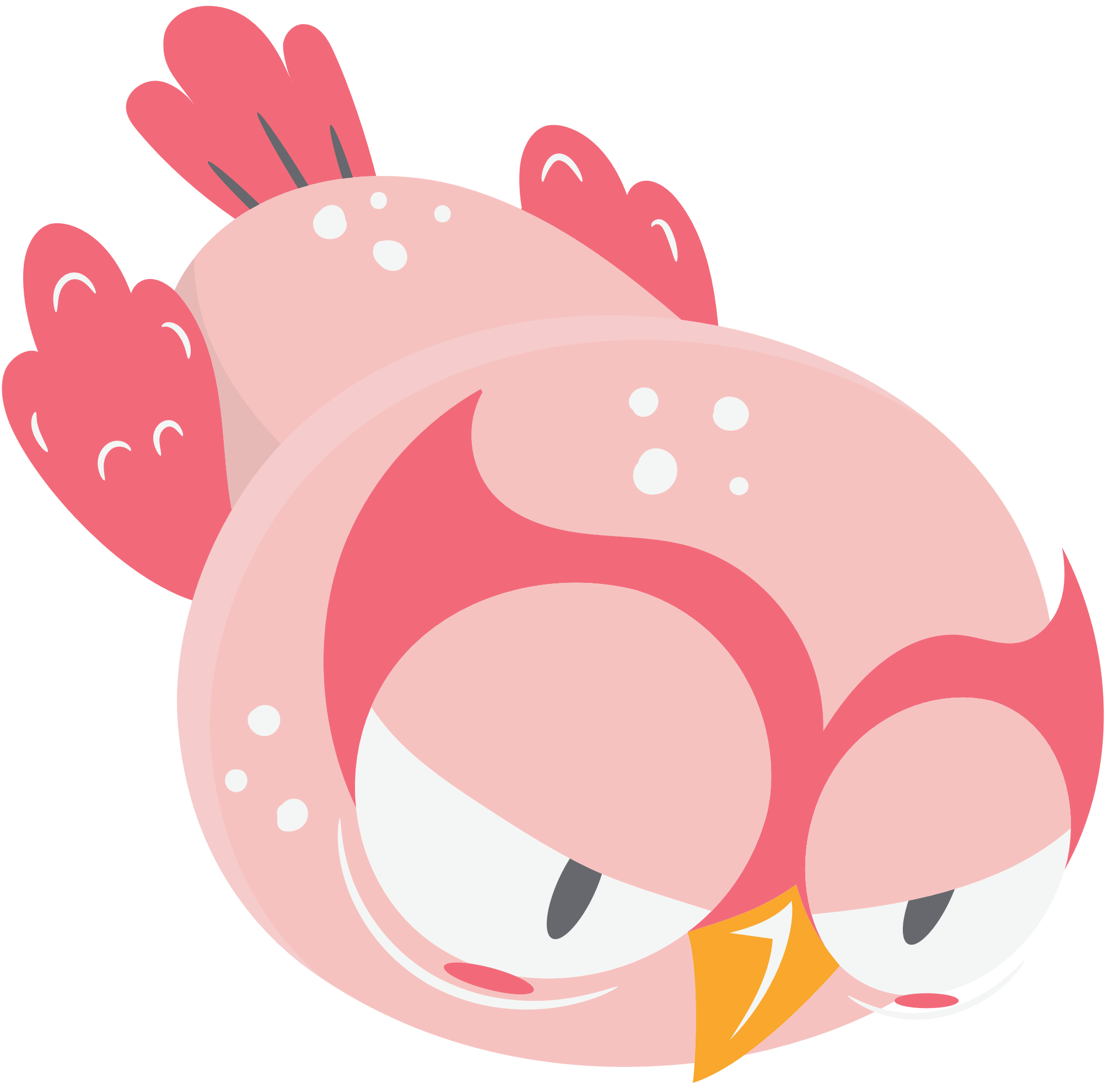 VIẾT
Ôn chữ hoa D; Đ
1. Ôn viết chữ hoa D
1. Ôn viết chữ hoa Đ
1. Tư thế ngồi viết:
- Lưng thẳng, không tì ngực vào bàn.
- Đầu hơi cúi.
- Mắt cách vở khoảng 25 đến 30 cm.
- Tay phải cầm bút.
- Tay trái tì nhẹ lên mép vở để giữ.
- Hai chân để song song thoải mái.
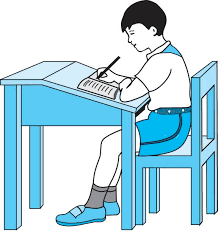 2. Cách cầm bút:
- Cầm bút bằng 3 ngón tay: ngón cái, ngón trỏ, ngón giữa.
- Khi viết, dùng 3 ngón tay di chuyển bút từ trái sang phải, cán bút nghiêng về phía bên phải, cổ tay, khuỷu tay và cánh tay cử động mềm mại, thoải mái;
- Không nên cầm bút tay trái.
1. Ôn viết chữ hoa D; Đ
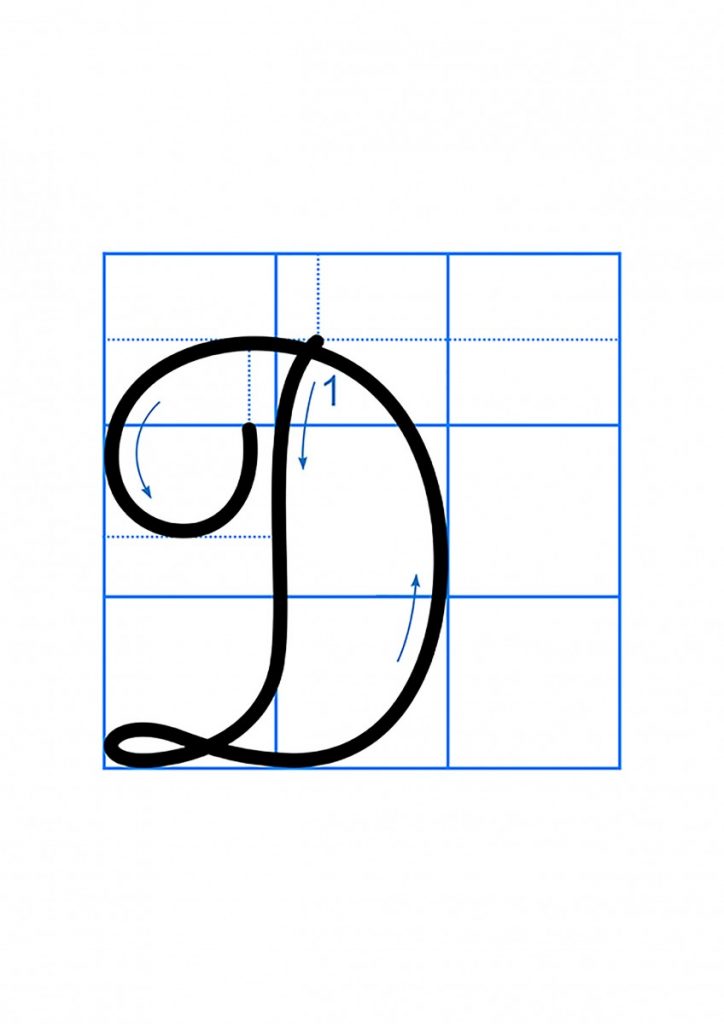 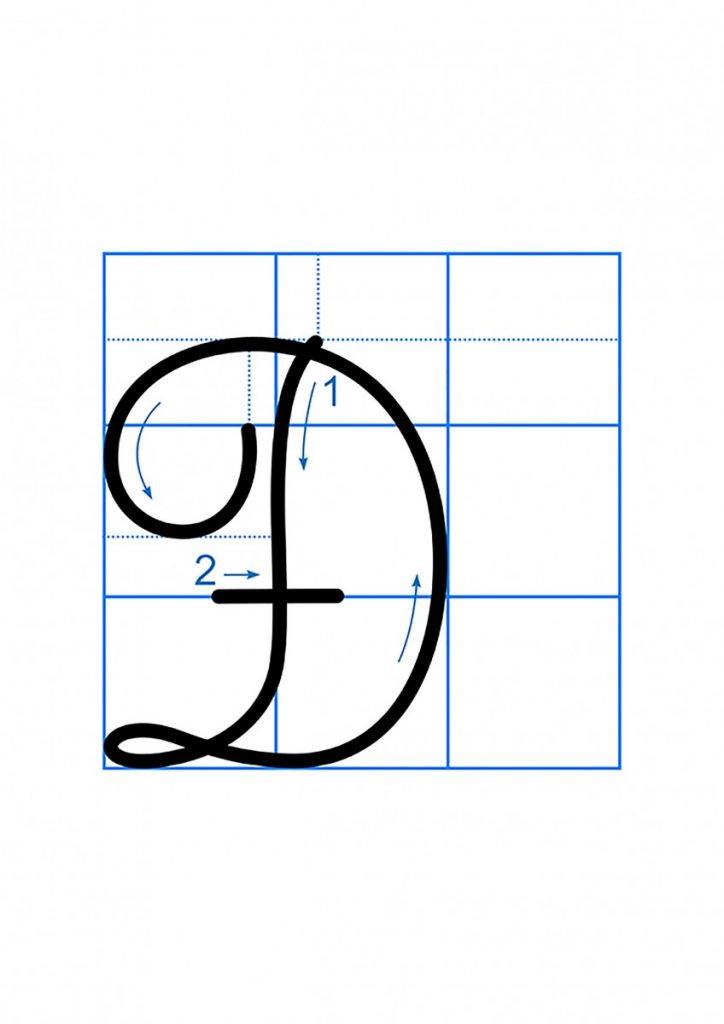 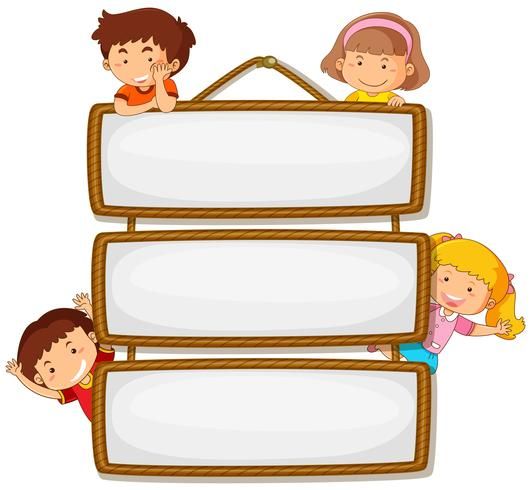 VIẾT BẢNG
VIẾT VỞ 
TẬP VIẾT
2. Viết ứng dụng
a. Viết tên riêng
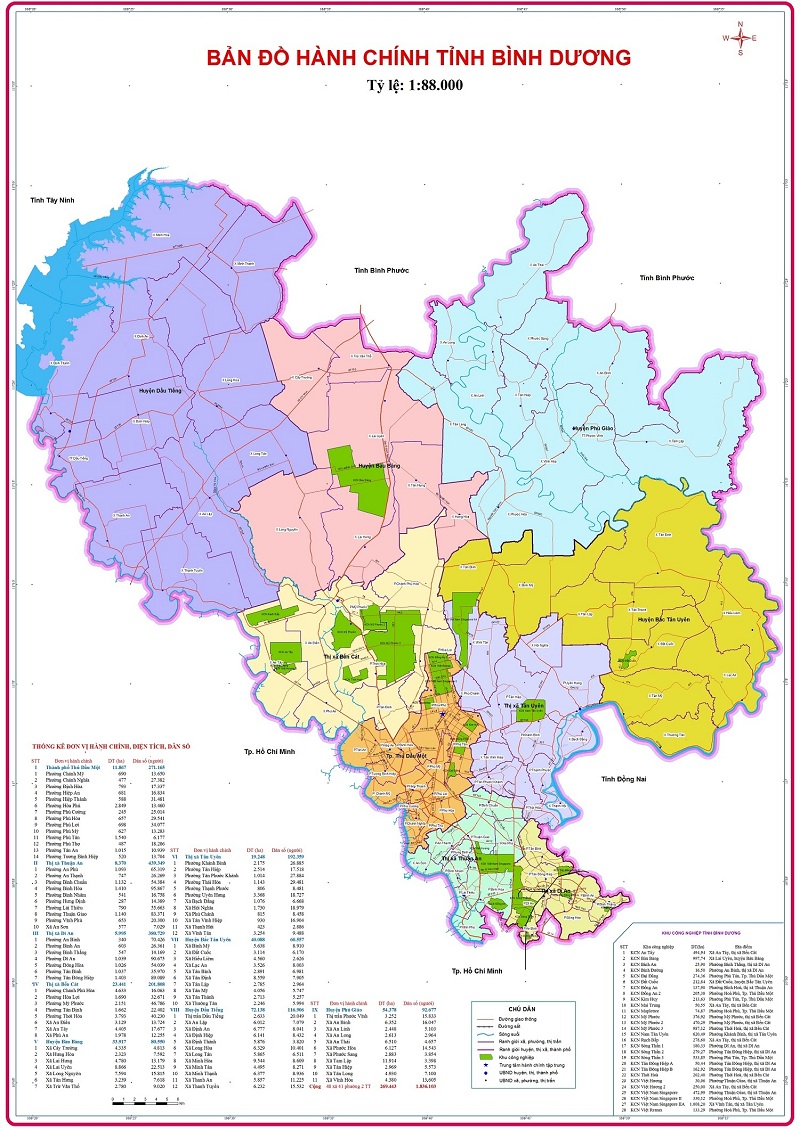 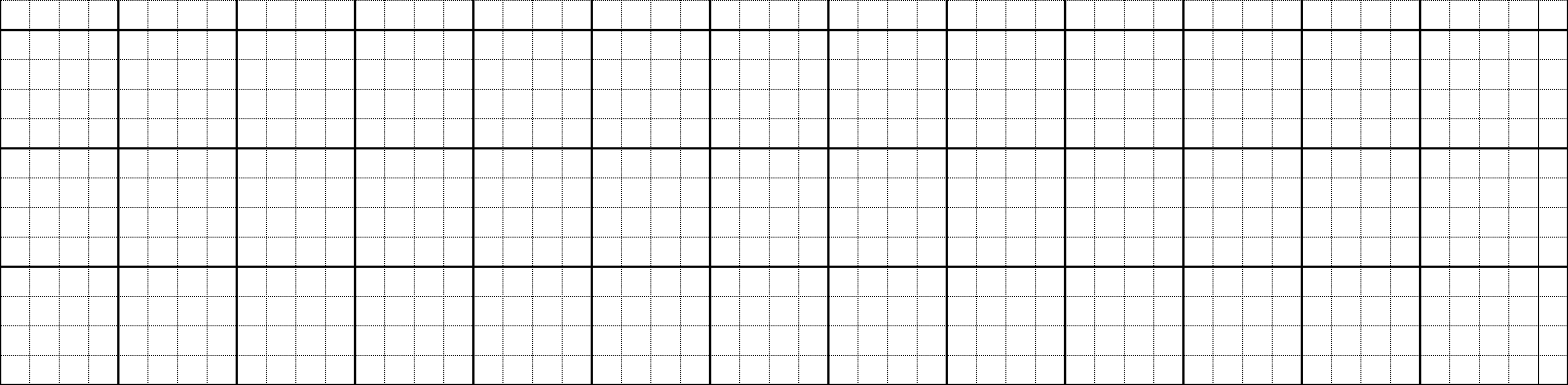 Bình Dương
Bình Dương
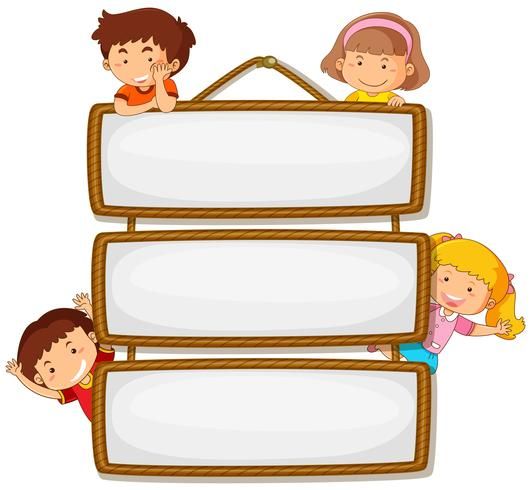 VIẾT BẢNG
Bình Dương là một tỉnh thuộc miền Nam nước ta, là ngõ cửa giao thương với thành phố Hồ Chí Minh, là một trong những trung tâm kinh tế- văn hóa lớn của nước ta.
VIẾT VỞ 
TẬP VIẾT
2. Viết ứng dụng
b. Viết câu
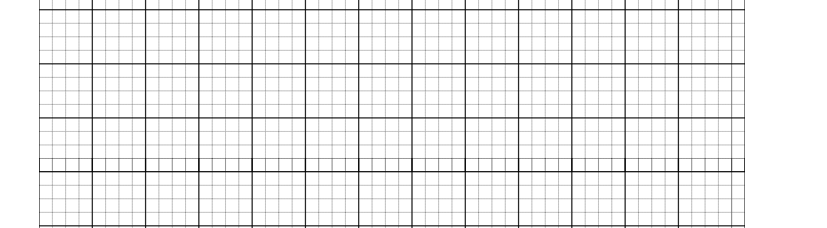 Dưới trăng quyên đã gọi hè
Đầu tường lửa lựu lập lòe đâm bông.
                       ( Nguyễn Du )
Cần viết hoa những chữ đầu dòng
Những chữ nào viết hoa?
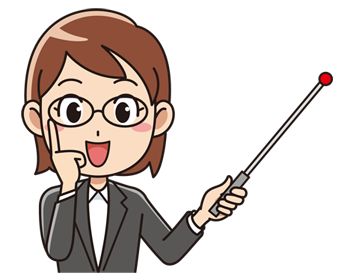 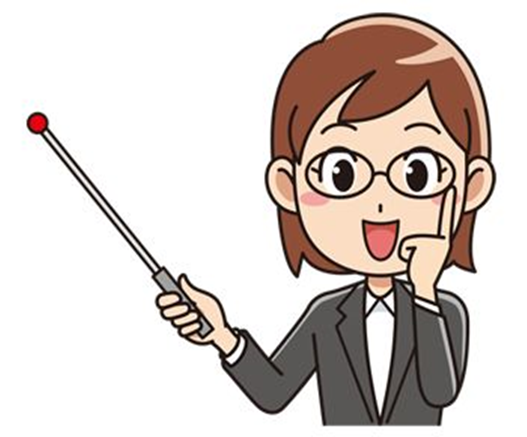 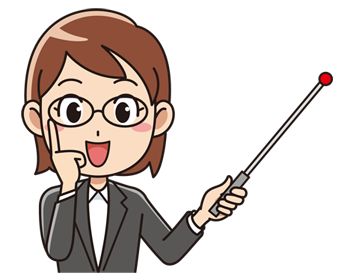 Đây là hai câu thơ nổi tiếng của đại thi hào Nguyễn Du. Câu thơ miêu tả những dấu hiệu đầu tiên của mùa hè: tiếng chim quyên; hoa lựu trổ bông đỏ rực rỡ, đầy sức sống.
Viết câu ứng dụng vào vở
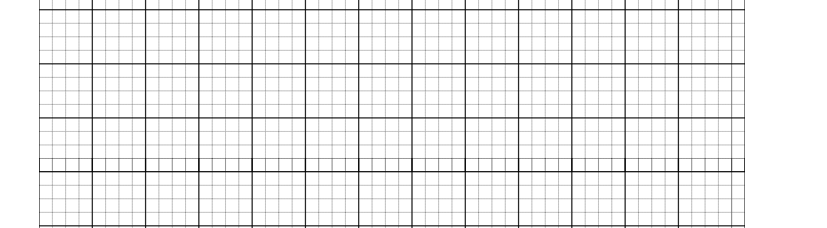 Dưới trăng quyên đã gọi hè
Đầu tường lửa lựu lập lòe đâm bông.
                       ( Nguyễn Du )
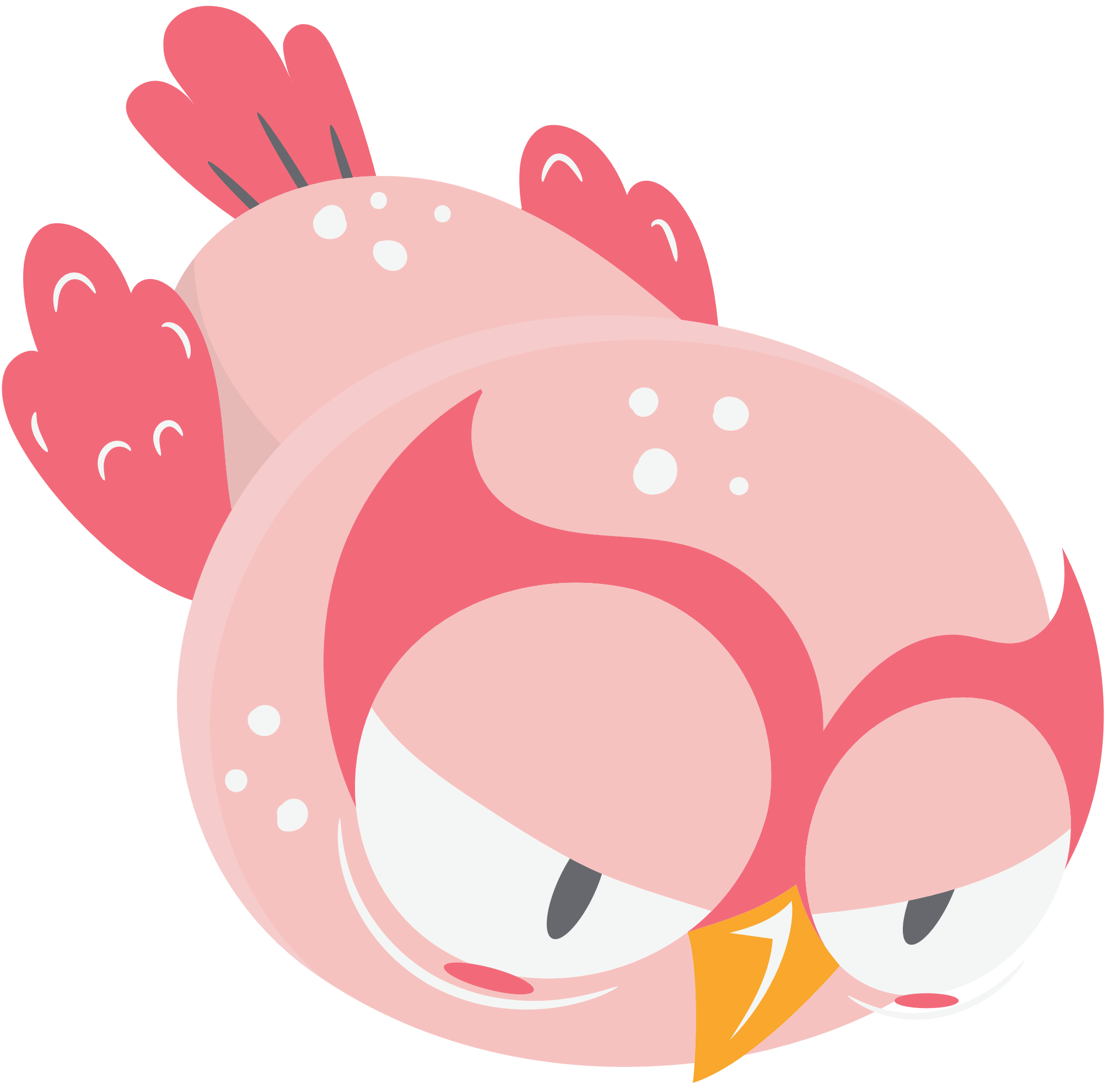 Tiết 3 – 4
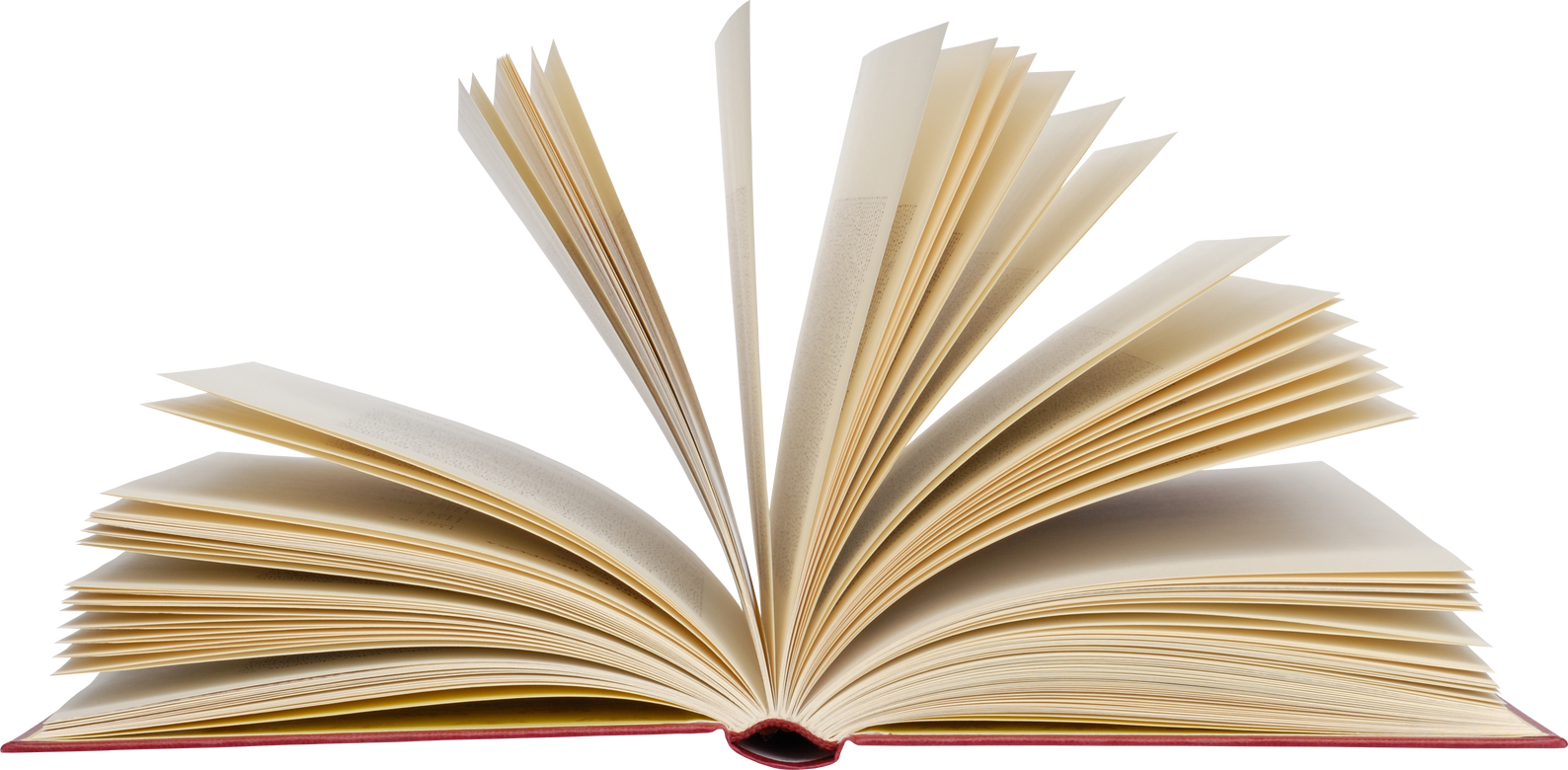 Luyện từ và câu
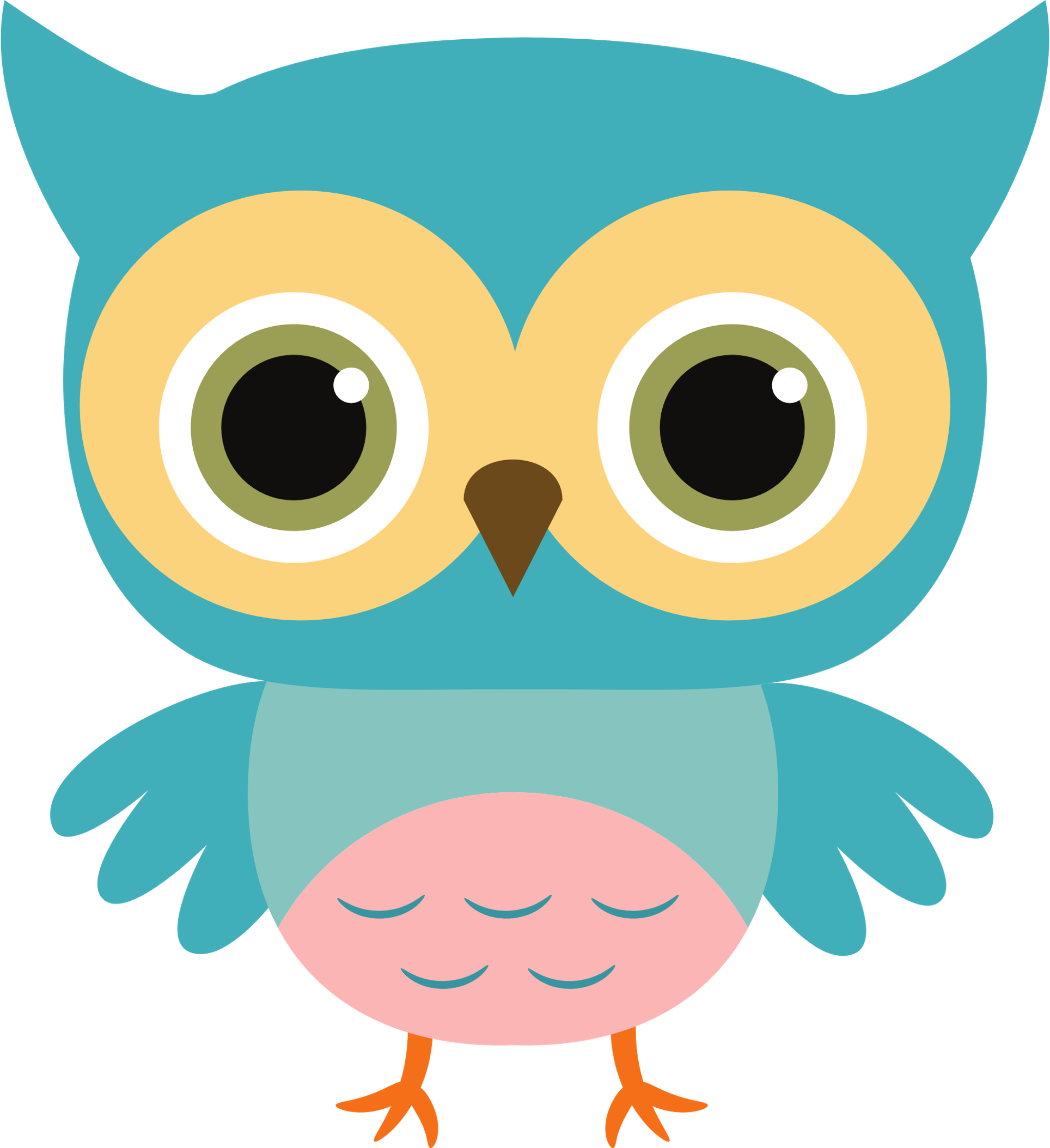 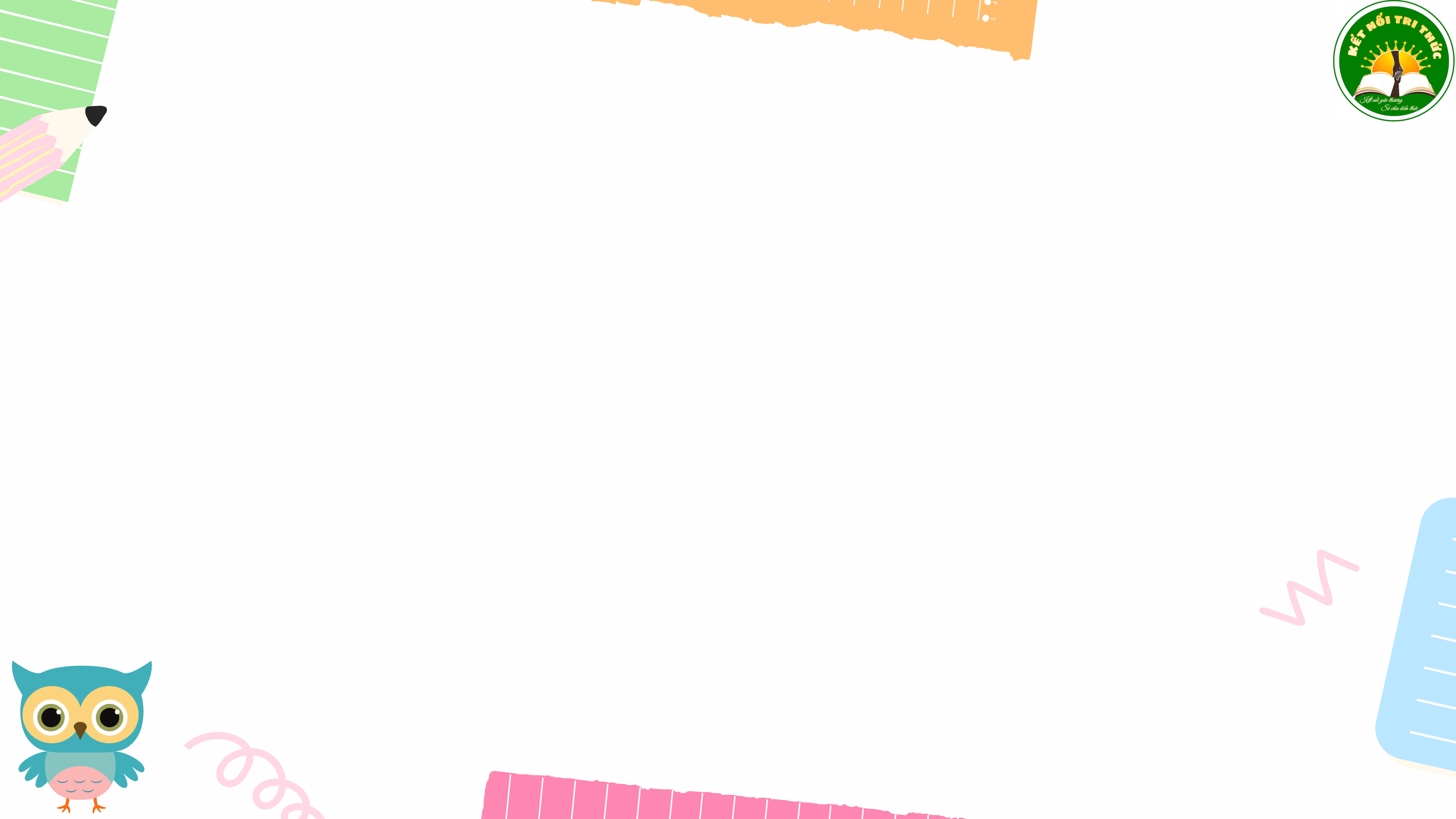 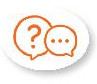 Tìm những từ ngữ chỉ đặc điểm của con đường.
M : mấp mô
Gợi ý :
Em tìm lại trong bài đọc và tìm thêm các từ ngoài bài đọc .
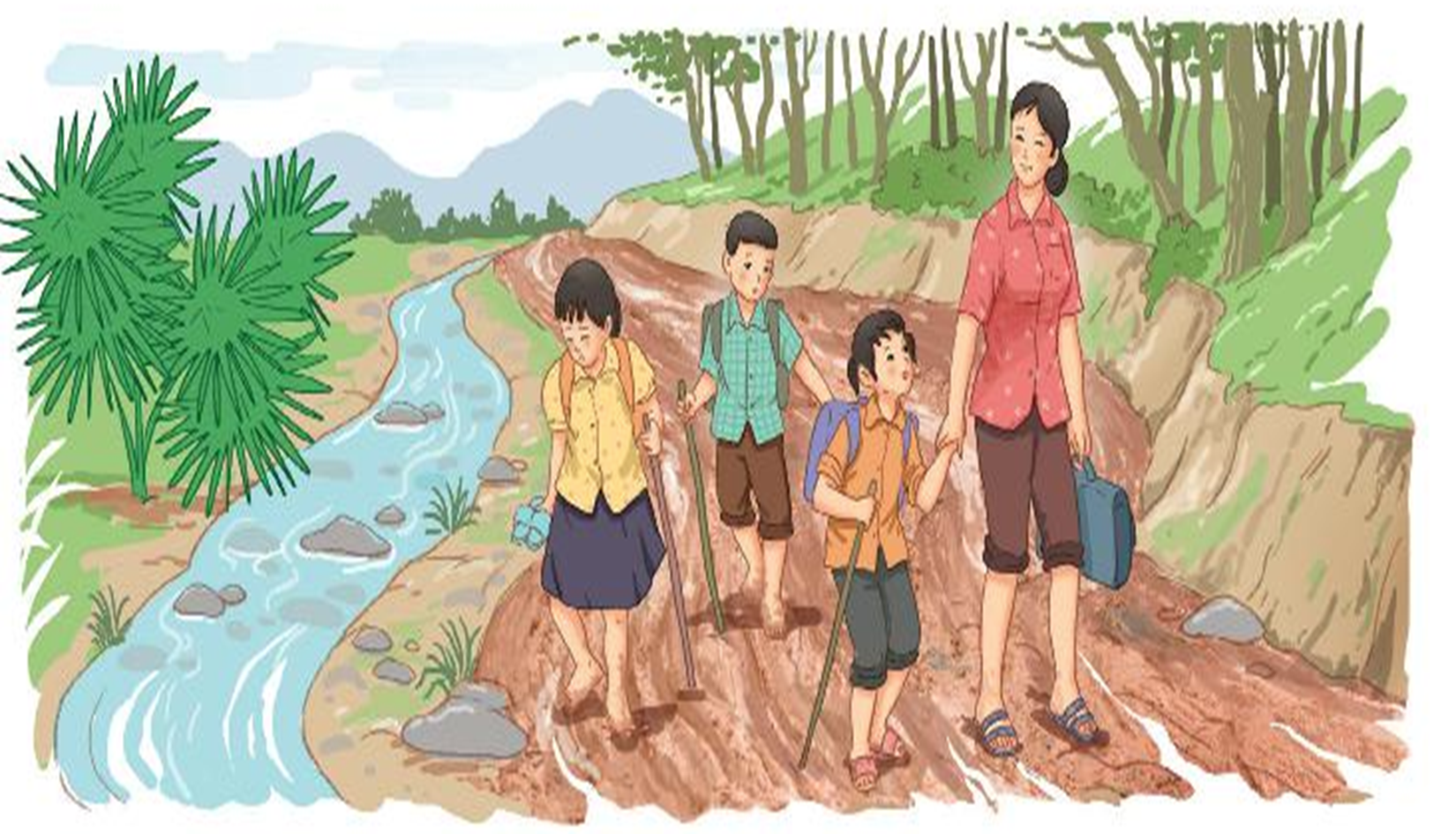 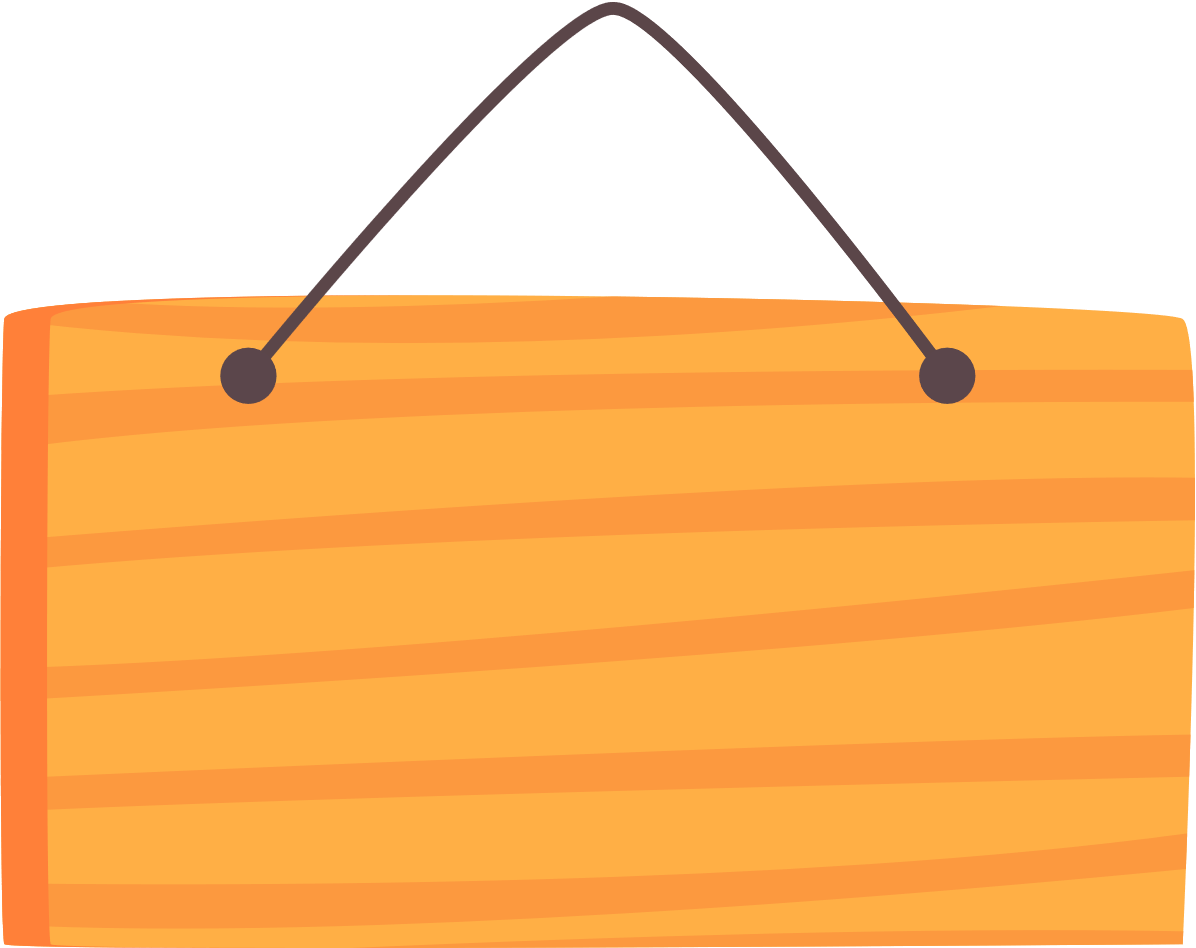 Các từ ngữ chỉ đặc điểm của con đường: bằng phẳng, lầy lội, sạch đẹp, thẳng tắp, ngoằn ngoèo, khúc khuỷu, gồ ghề, trơn trượt,…
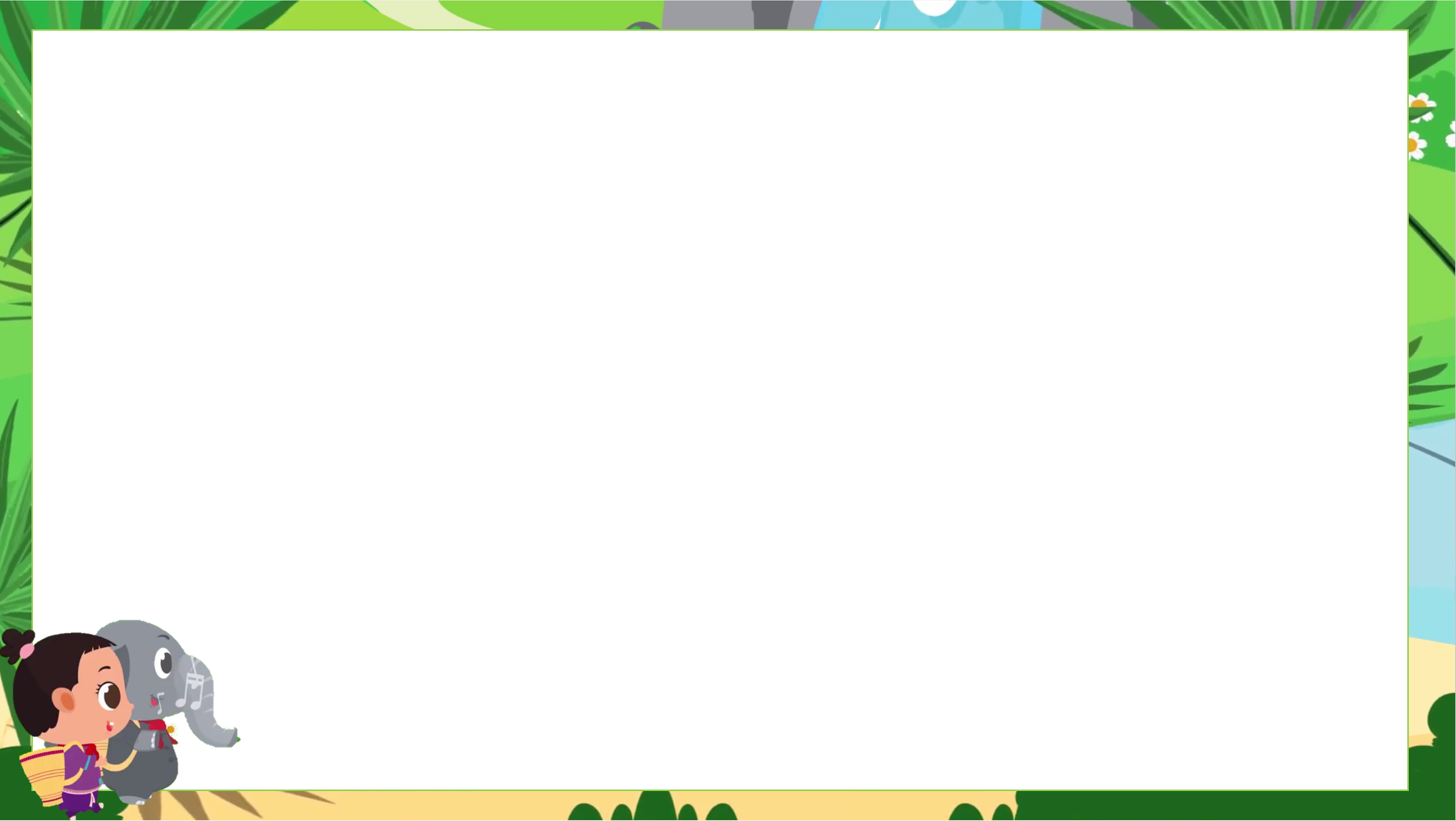 Bài tập 2: Tìm thêm các từ chỉ đặc điểm cho mỗi nhóm 
dưới đây và mỗi nhóm đặt 1 câu với từ ngữ tìm được .
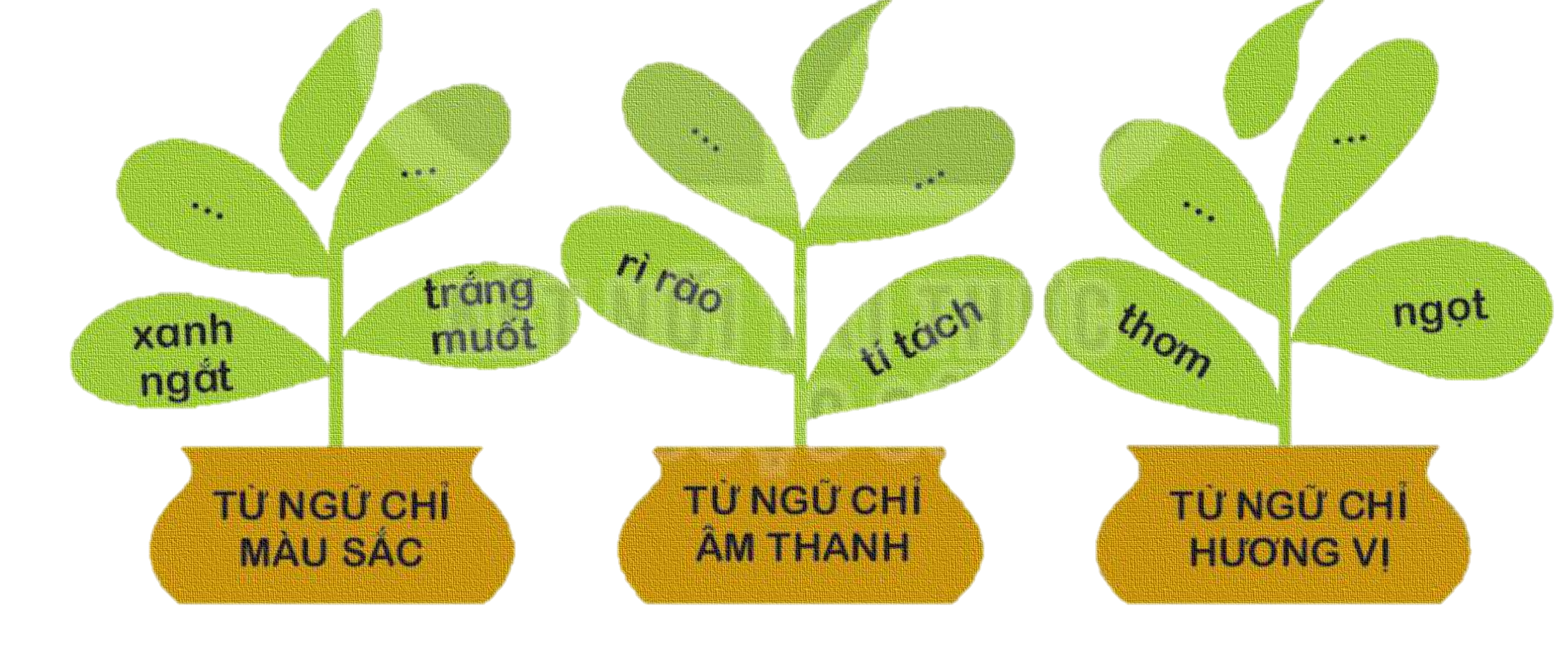 Tai
Mũi, lưỡi
Mắt
Mũi
Mắt
Tai
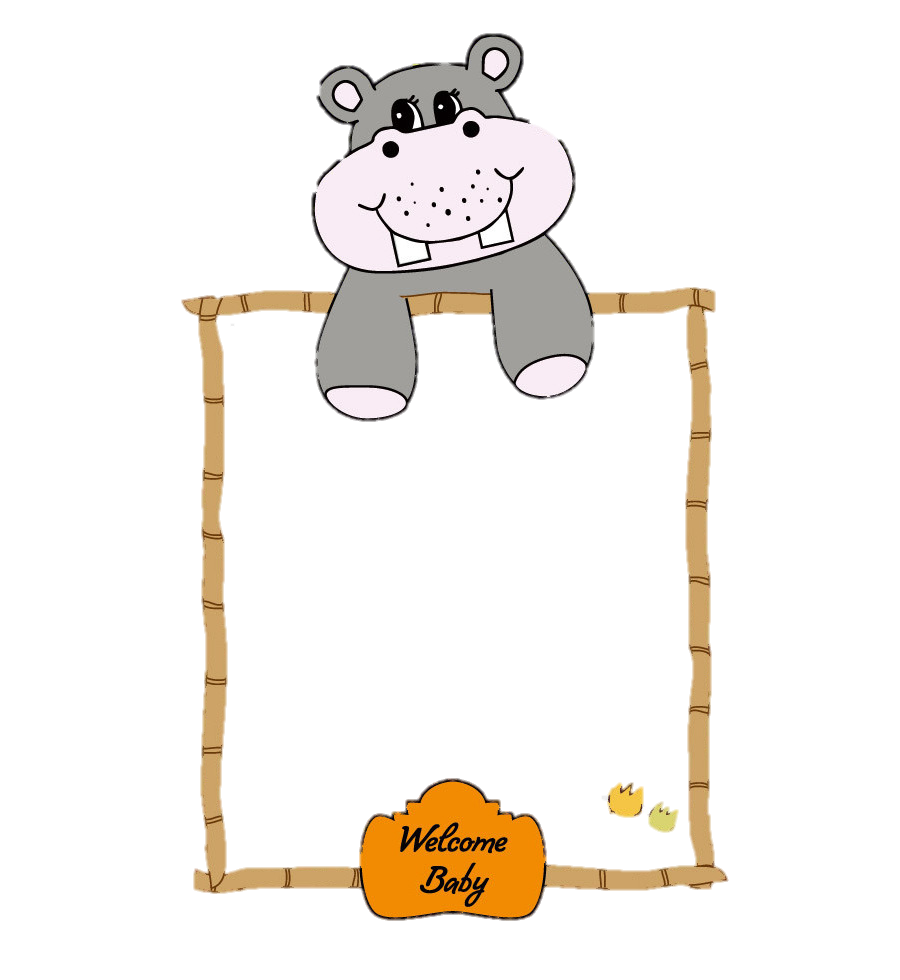 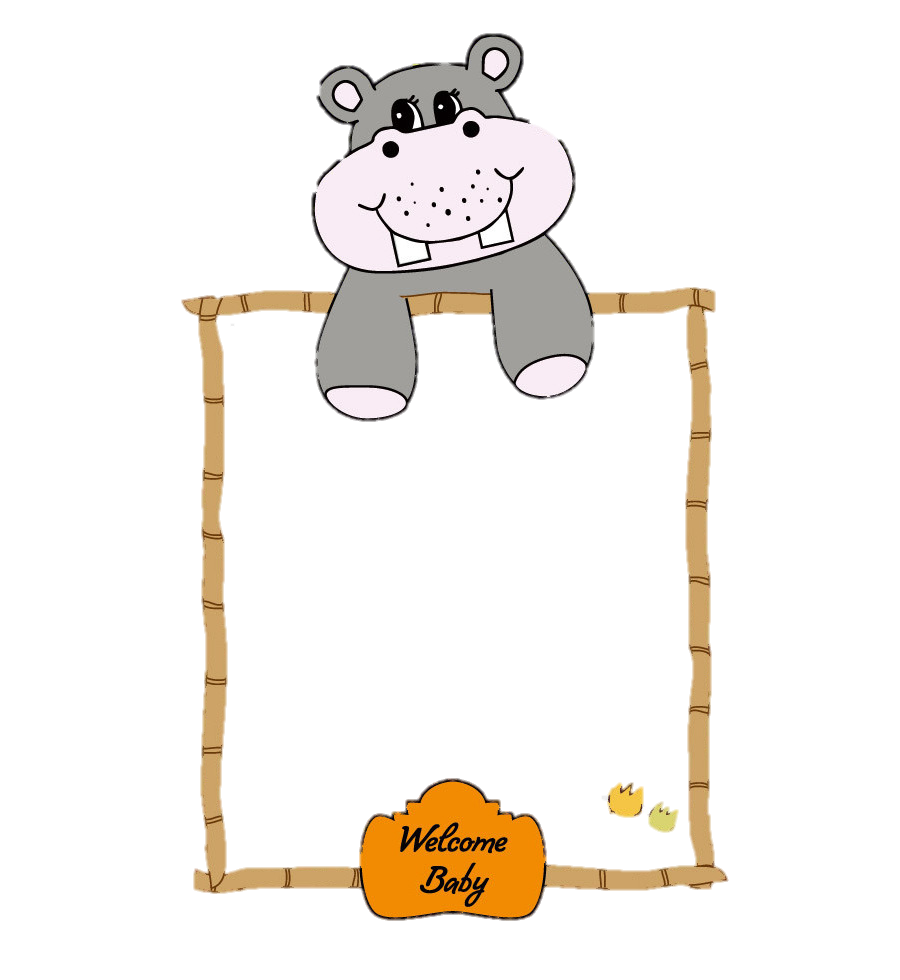 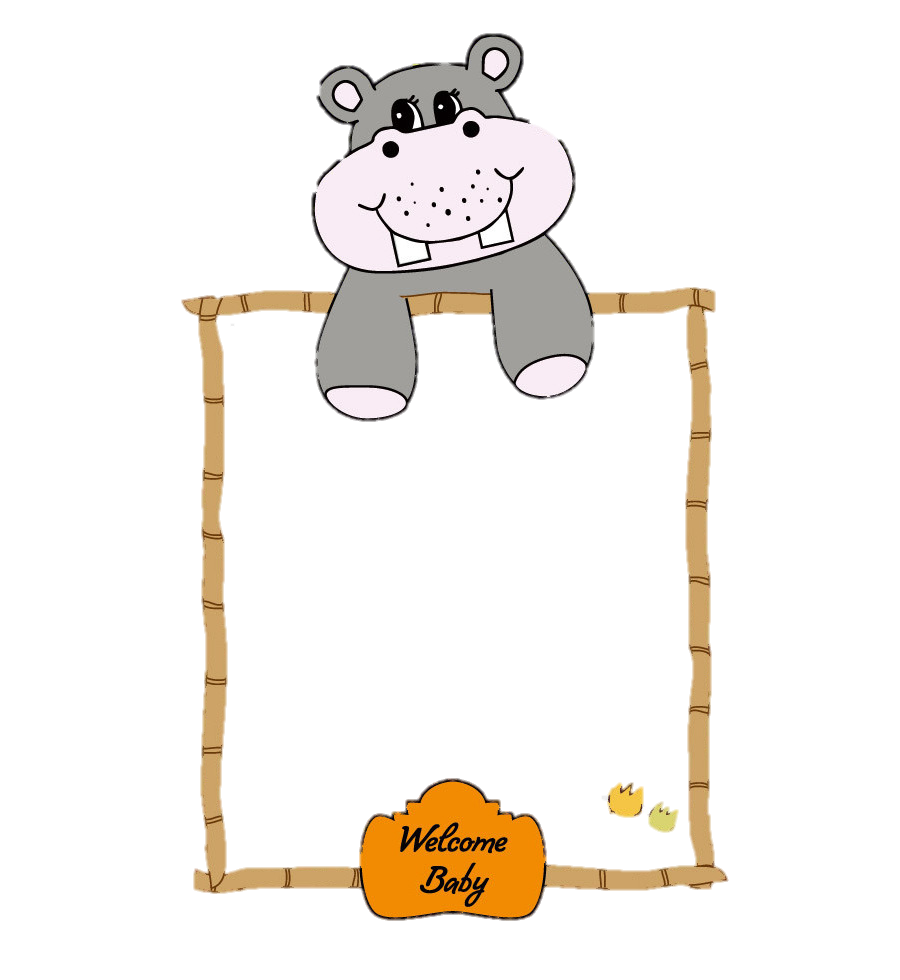 Các từ chỉ hương vị
Các từ chỉ âm thanh
Các từ chỉ màu sắc
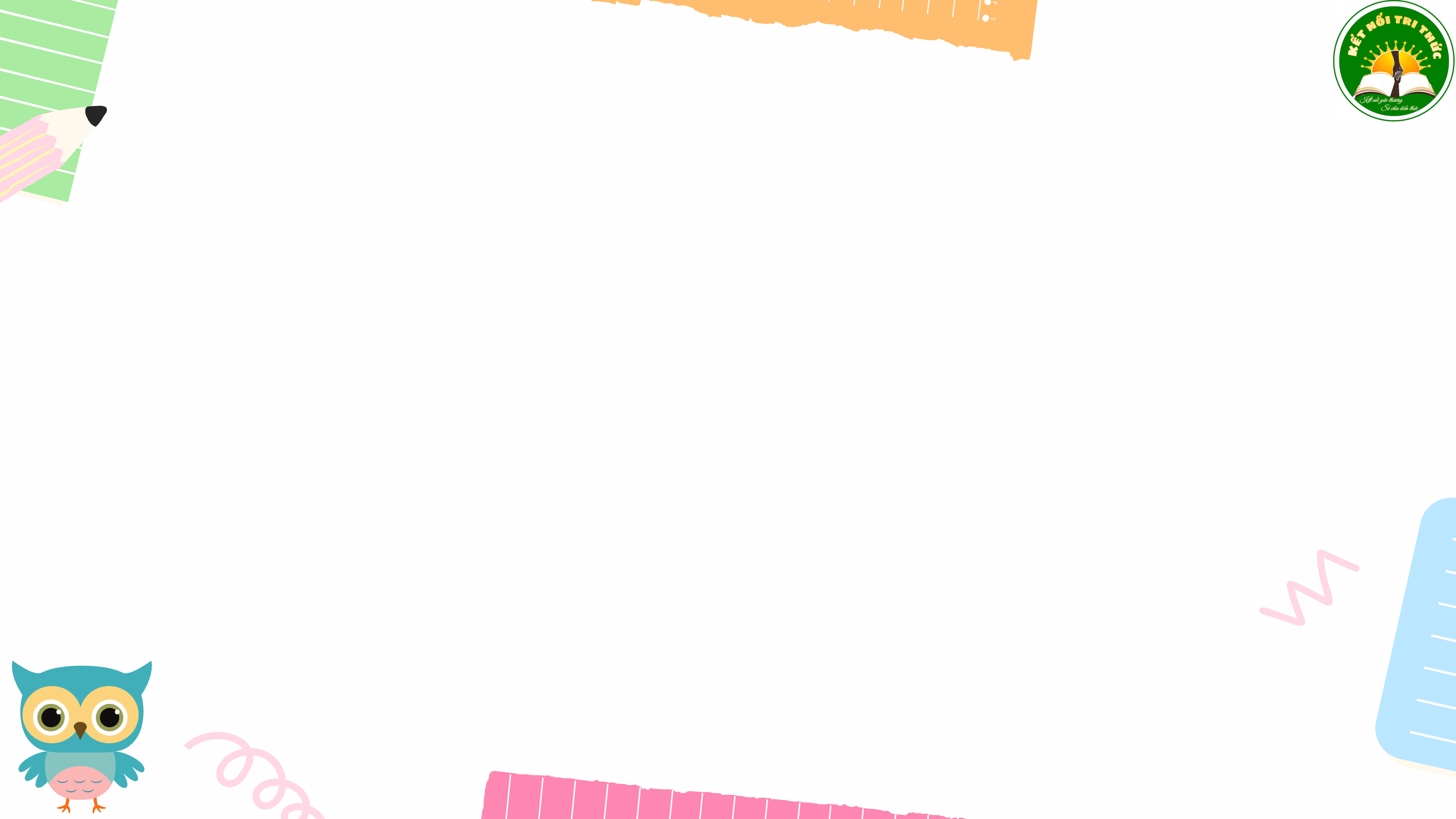 2. Tìm thêm các từ ngữ chỉ đặc điểm cho mỗi nhóm dưới đây và đặt một câu với từ ngữ tìm được.
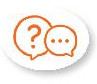 * Từ chỉ màu sắc:

* Đặt  câu :
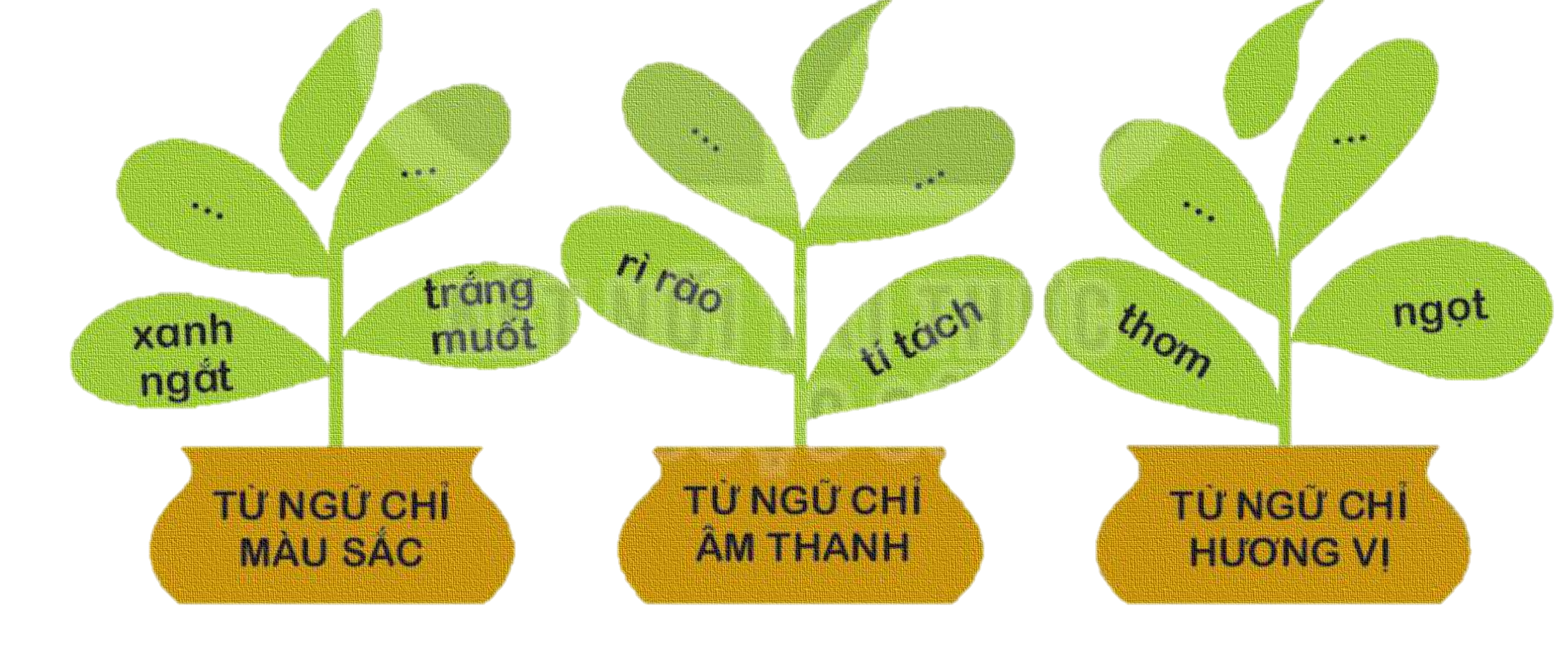 đỏ thắm, đen sì,…
- Mái nhà em tô màu đỏ thắm.
- Chú chó mực có bộ lông đen sì.
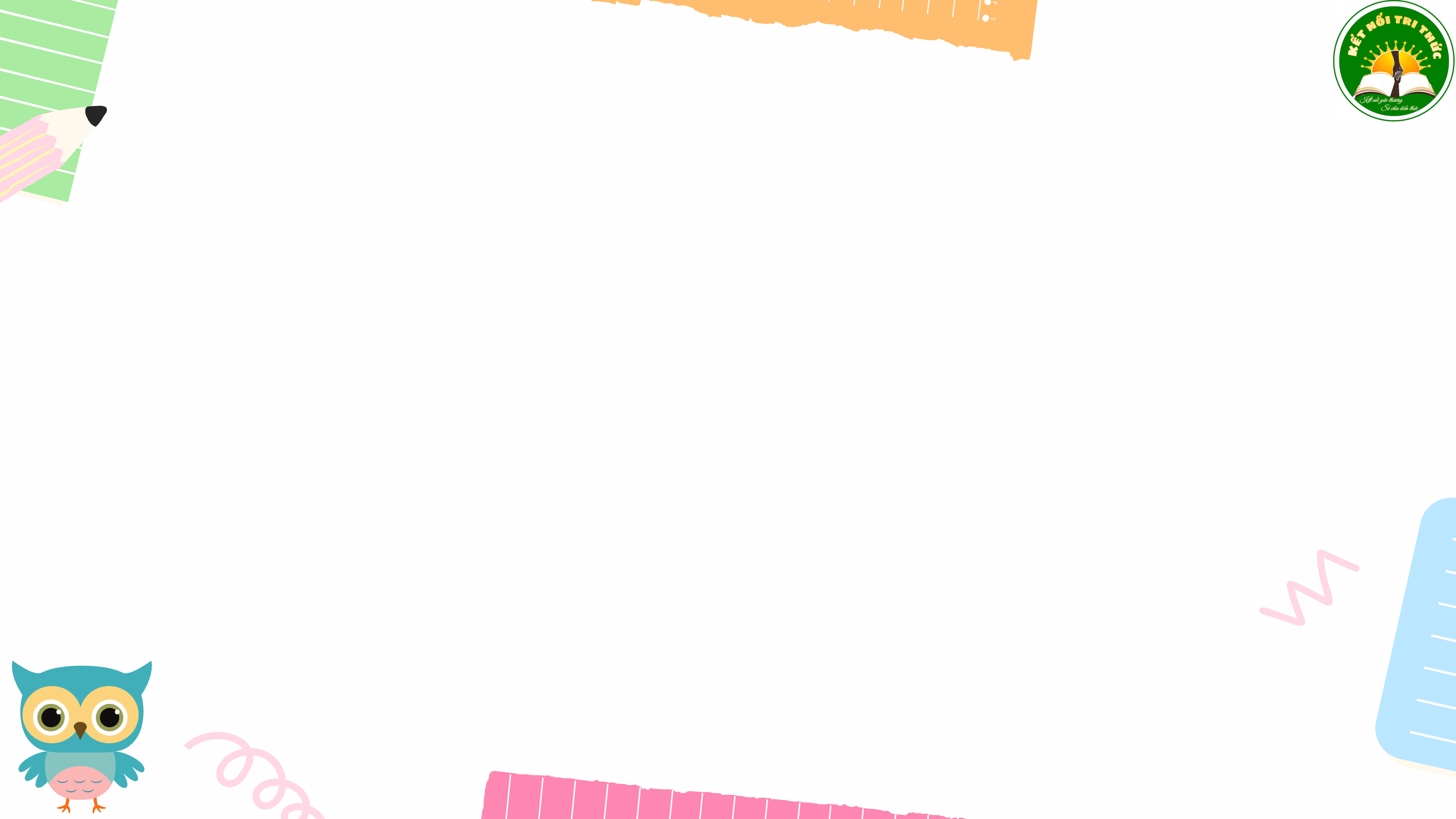 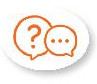 2. Tìm thêm các từ ngữ chỉ đặc điểm cho mỗi nhóm dưới đây và đặt một câu với từ ngữ tìm được.
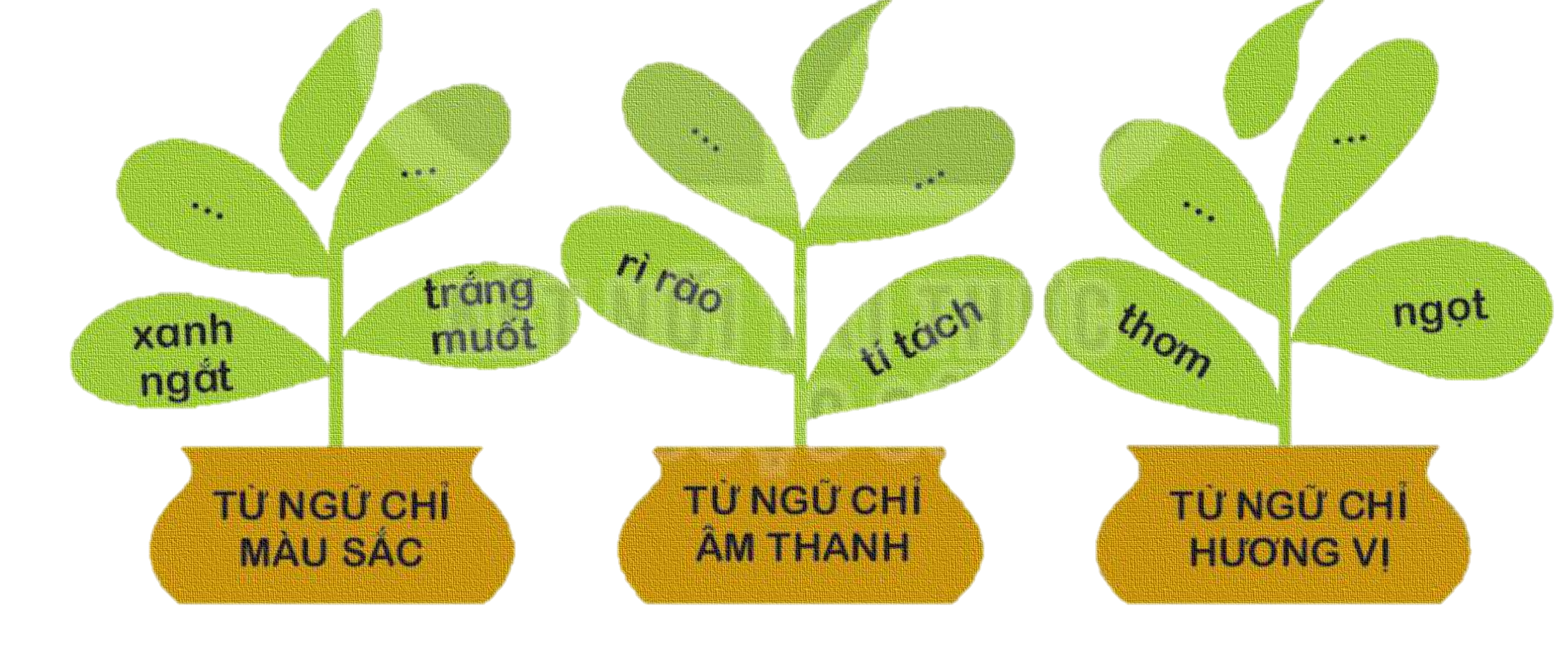 * Từ chỉ âm thanh:

* Đặt  câu :
róc rách; xôn xao...
- Suối chảy róc rách .
- Các bạn đang bàn tán xôn xao về chuyến tham quan tuần tới.
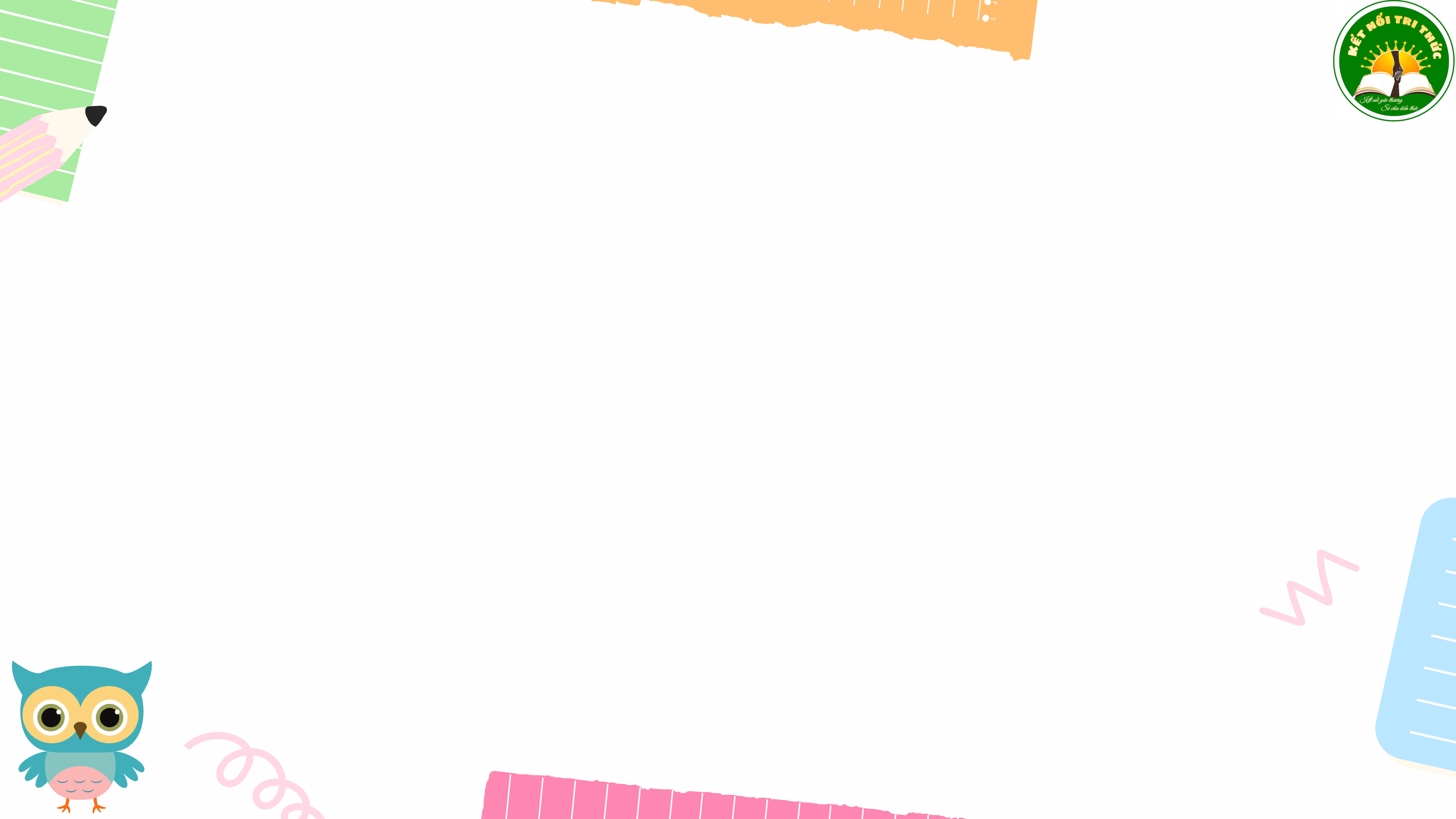 2. Tìm thêm các từ ngữ chỉ đặc điểm cho mỗi nhóm dưới đây và đặt một câu với từ ngữ tìm được.
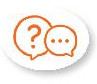 * Từ chỉ âm thanh:

* Đặt  câu :
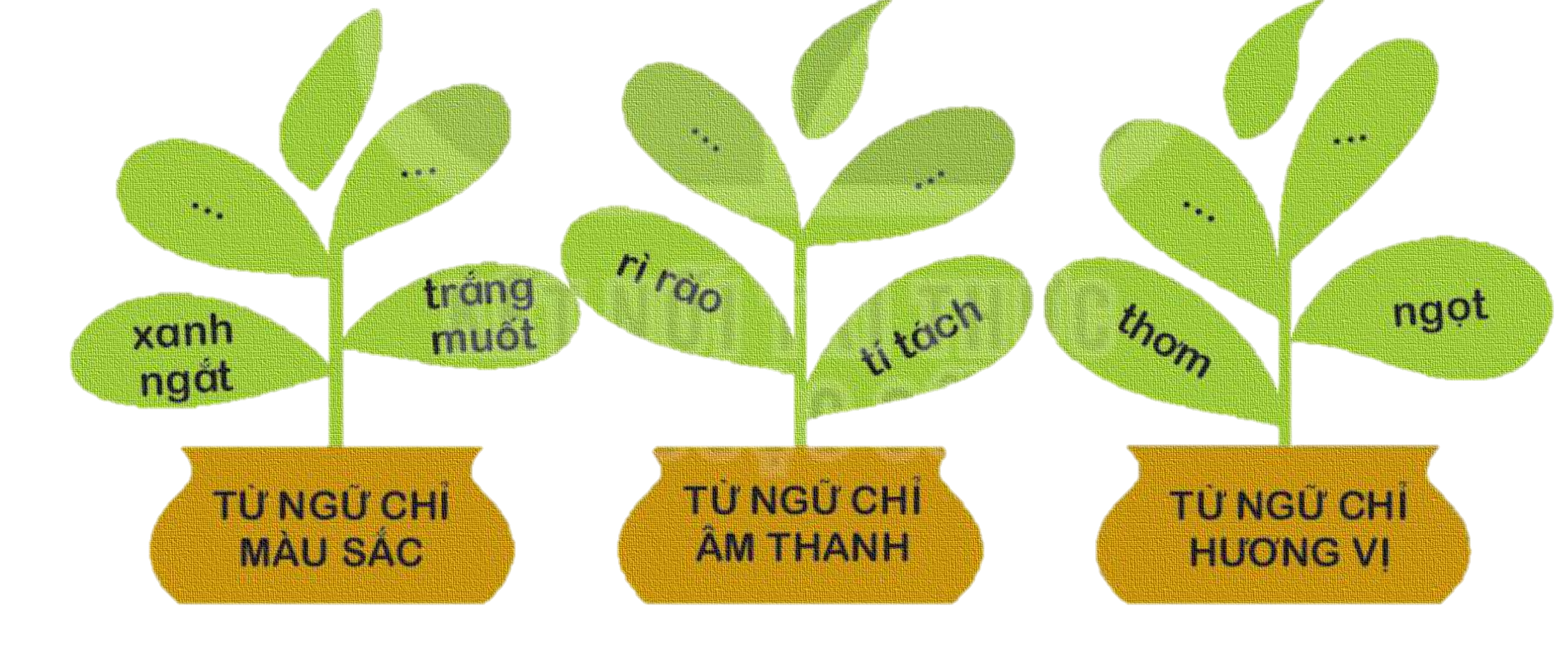 cay ; chua; loét…
- Bố em ăn cay rất giỏi.
- Qủa khế này chua loét .
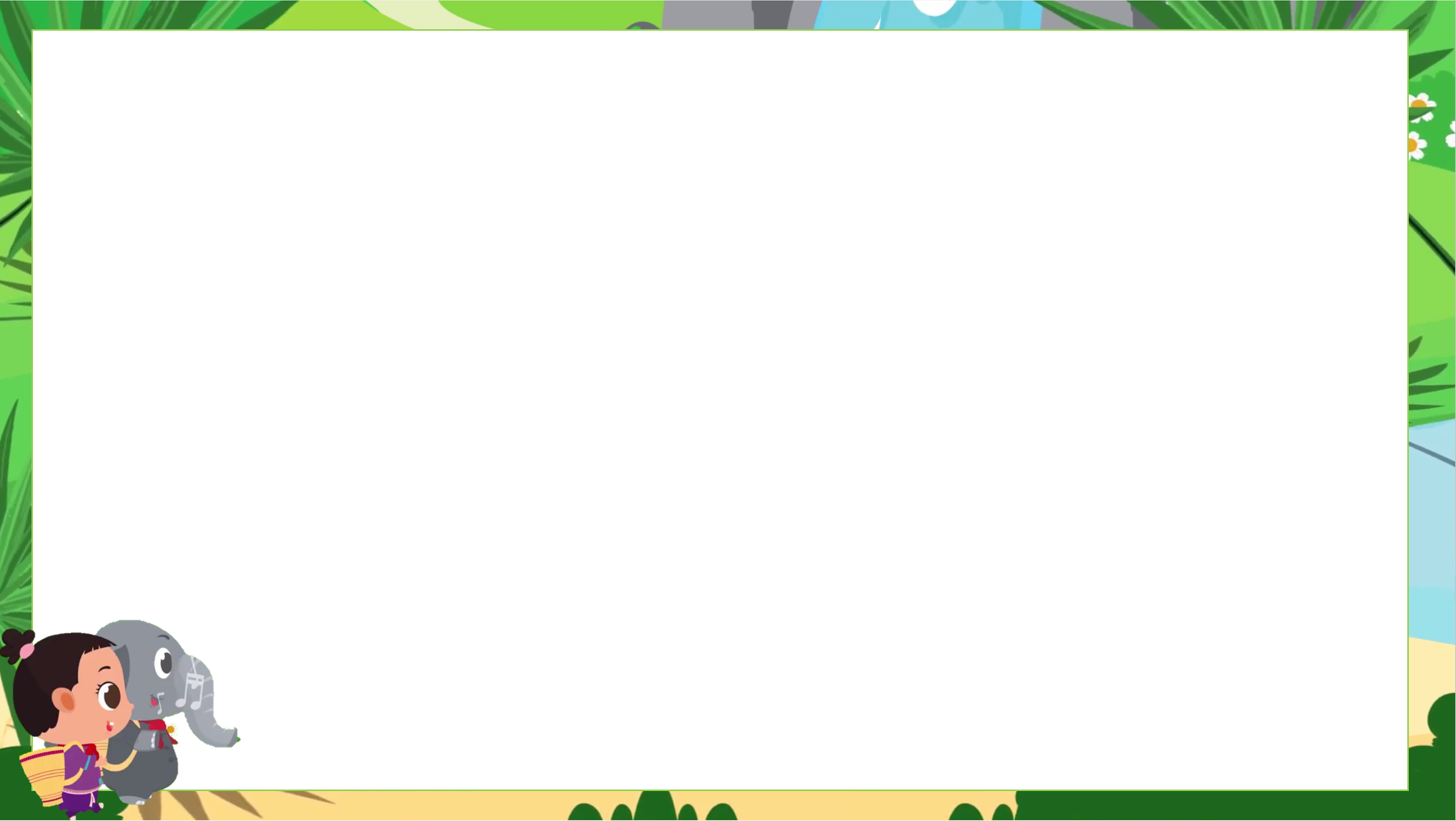 Bài 3: Chọn từ chỉ đặc điểm trong khung thay cho ô vuông
xanh um, nhộn nhịp, đỏ rực, râm ran, sớm
Buổi sáng, Nam đạp xe tới trường trên con đường quen thuộc. Hè đã sang mấy cành phượng vĩ nở hoa đỏ rực. Tiếng ve kêu râm ran giữa những tán lá sấu xanh um. Gần đến trường, khung cảnh nhộn nhịp hẳn lên. Mấy em bé lớp 1 chia tay mẹ vào lớp, vừa đi vừa ngoái lại: “Mẹ ơi, chiều mẹ đón con sớm nhé!”
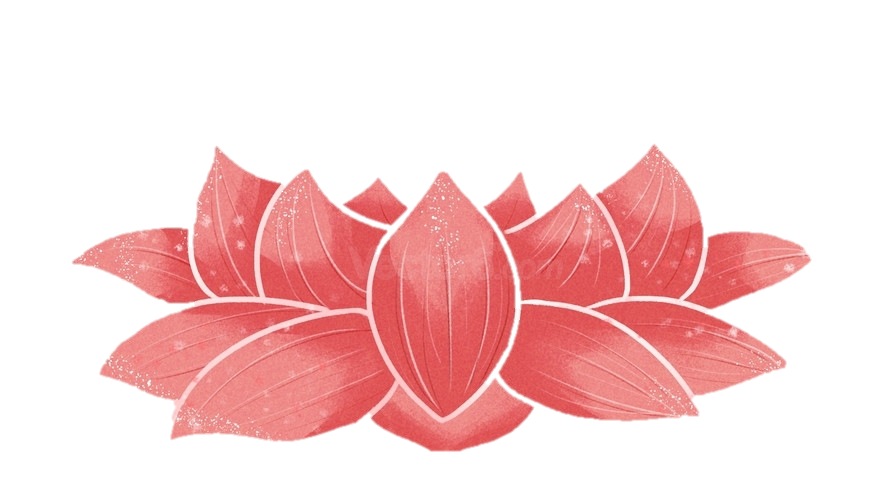 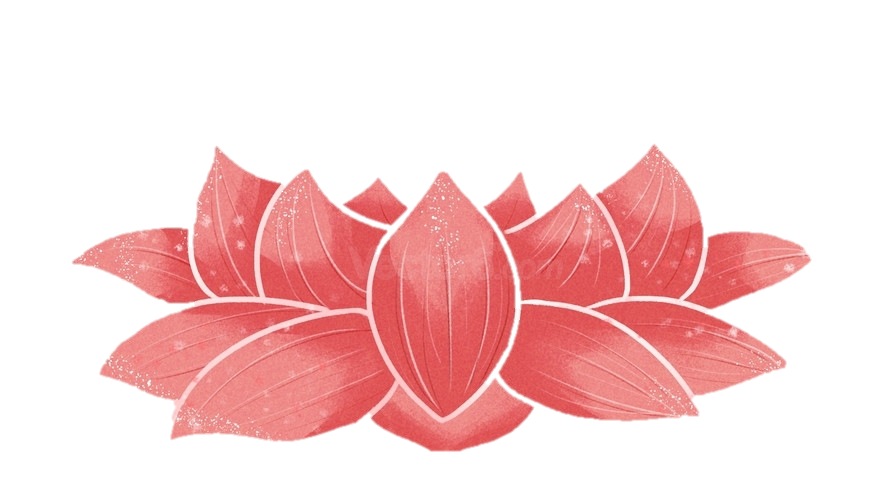 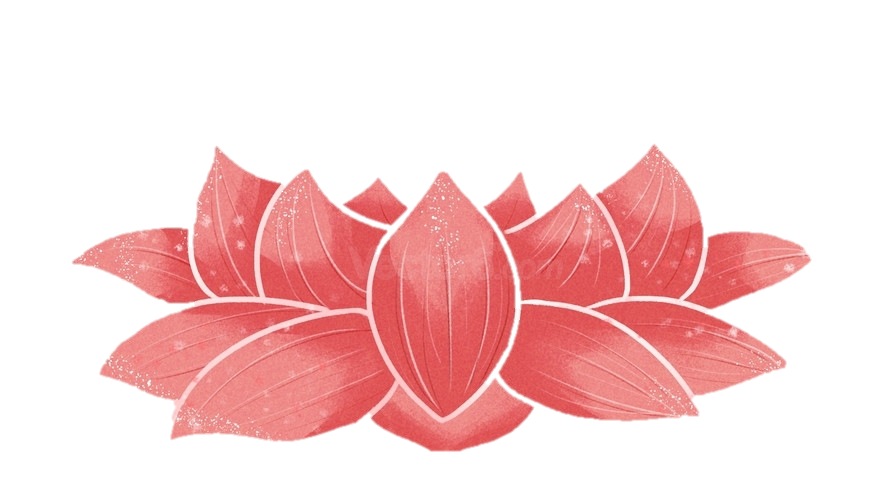 3
2
5
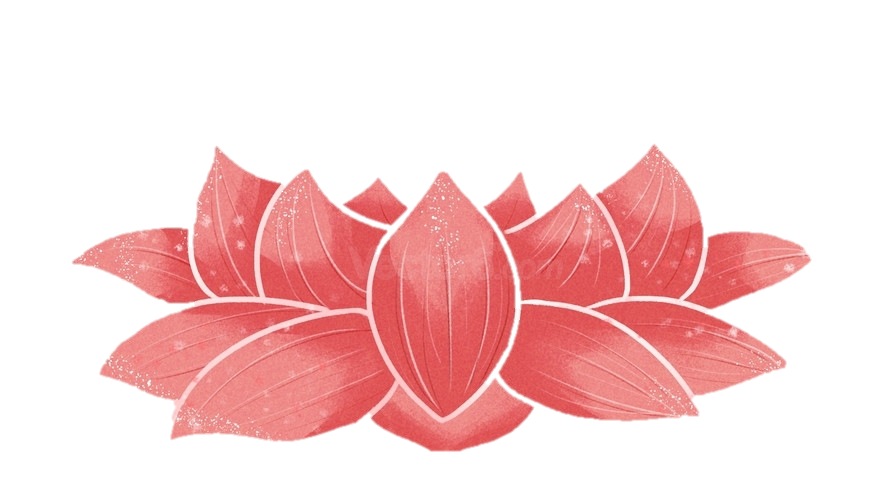 1
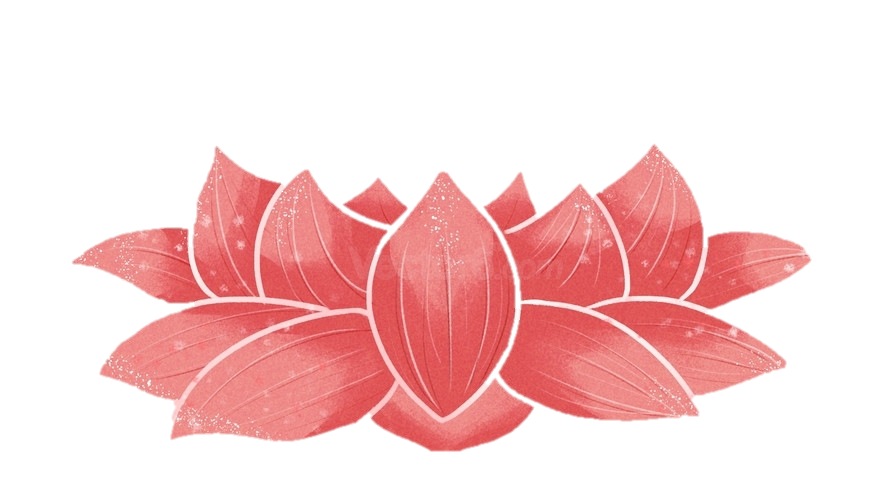 4
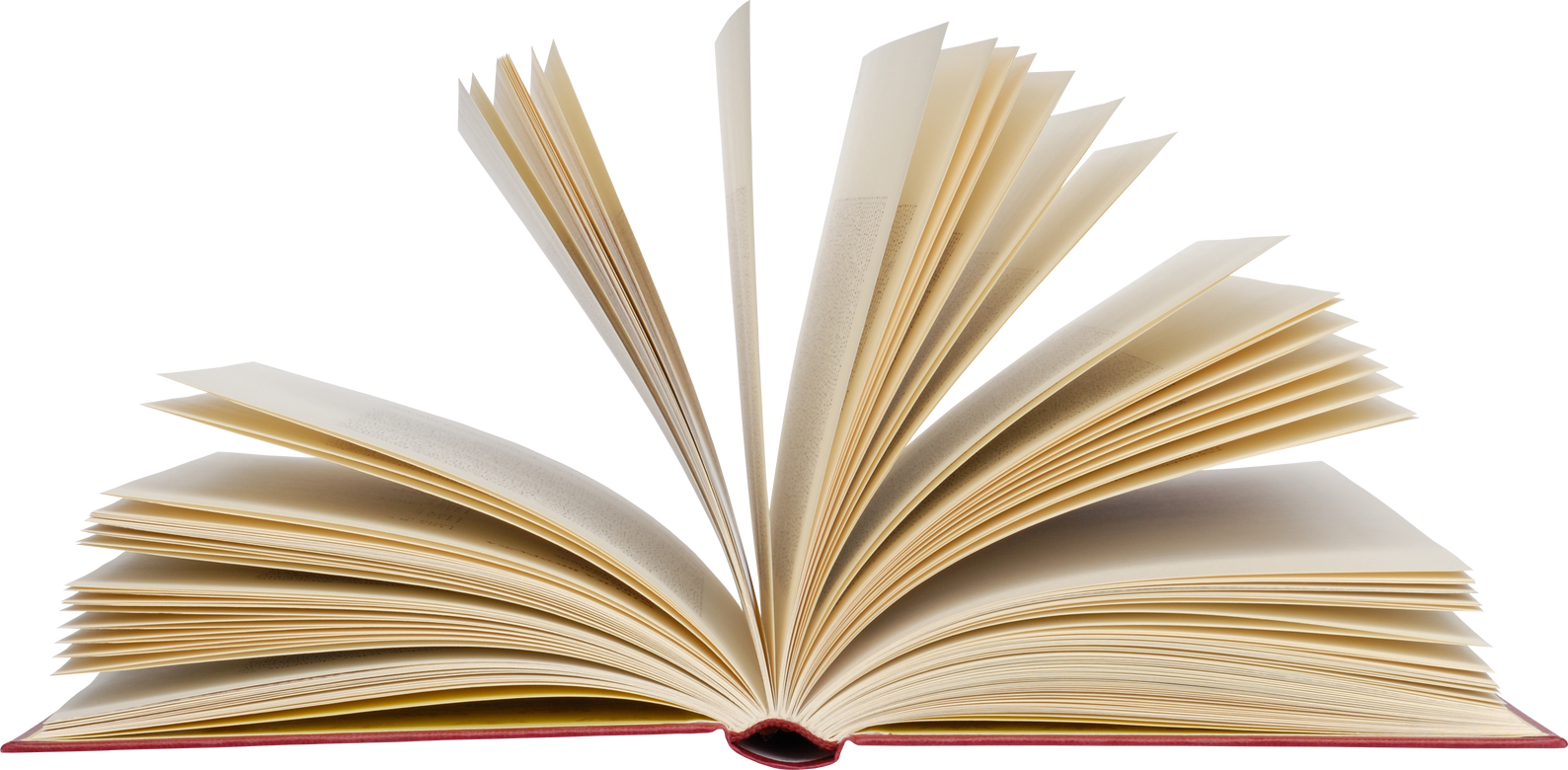 Luyện 
Viết đoạn
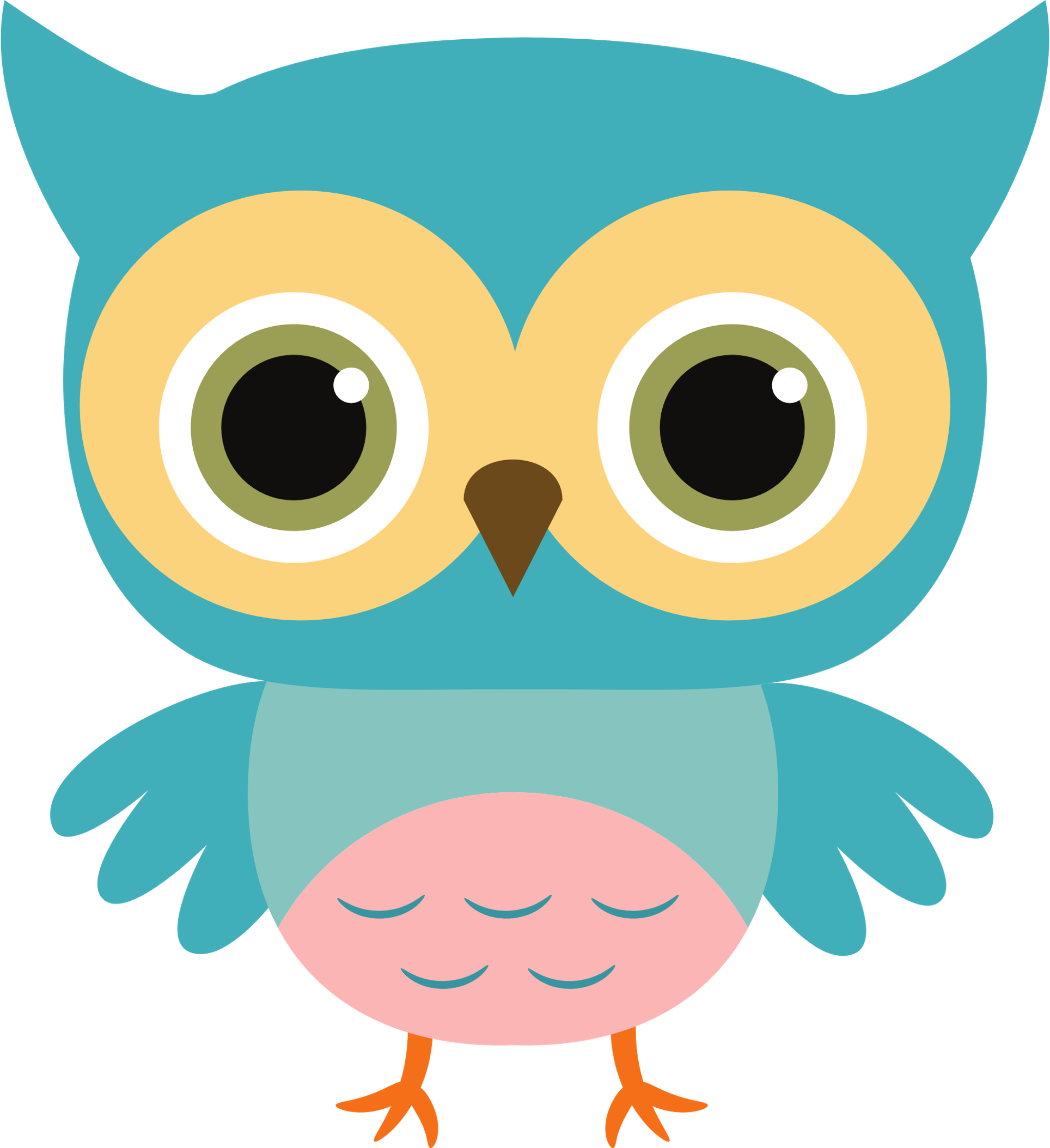 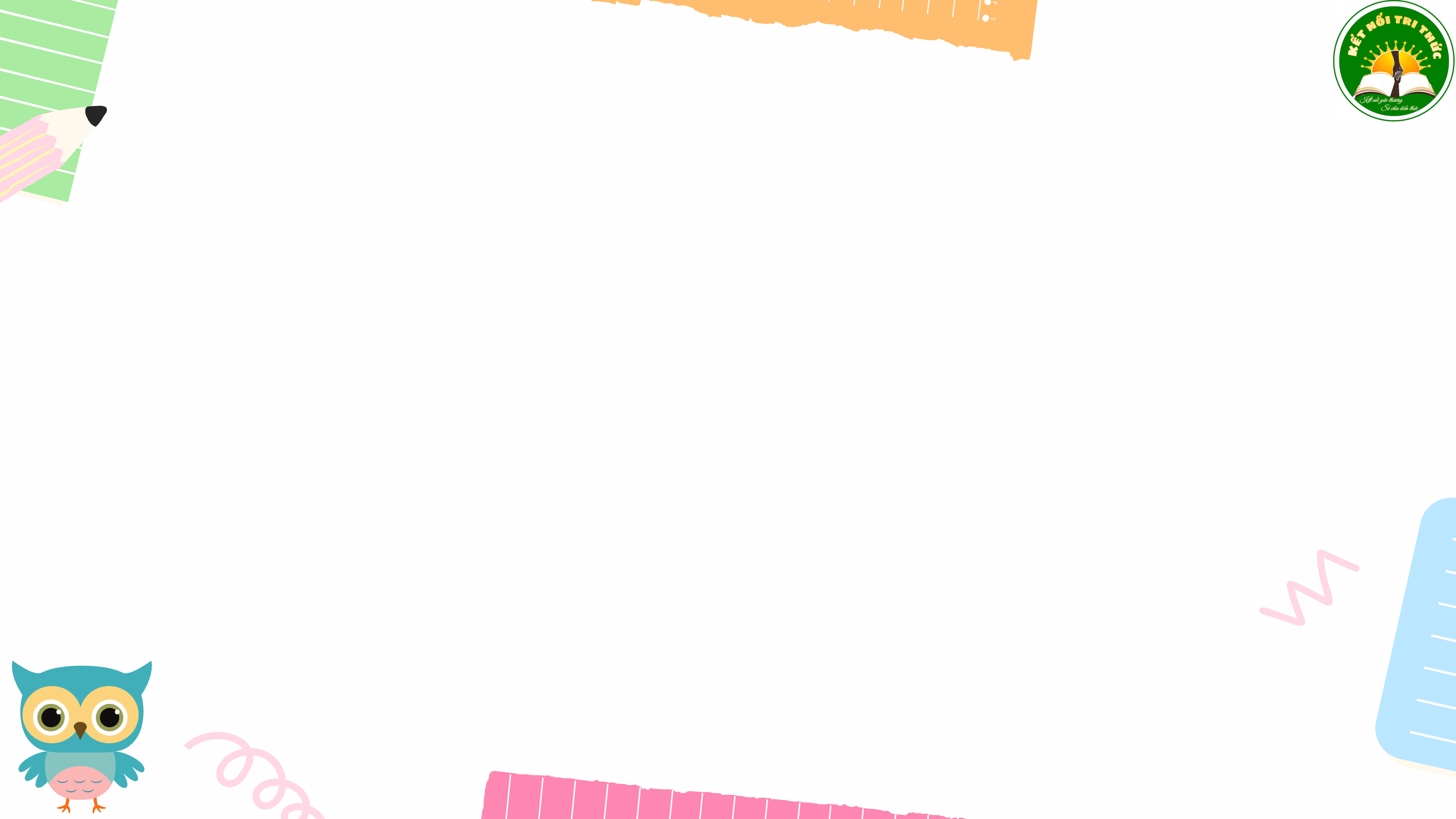 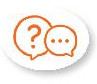 4. Viết đoạn văn nêu tình cảm, cảm xúc đối với một người mà em yêu quý.
Gợi ý: 
- Giới thiệu về người mà em yêu quý .
- Nêu những điểm mà em thấy ấn tượng về người đó.
- Nêu cảm xúc của em khi nghĩ đến người đó.
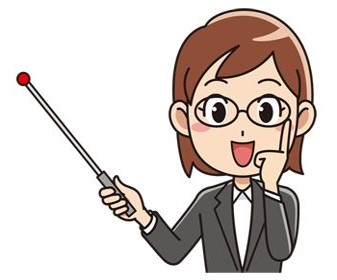 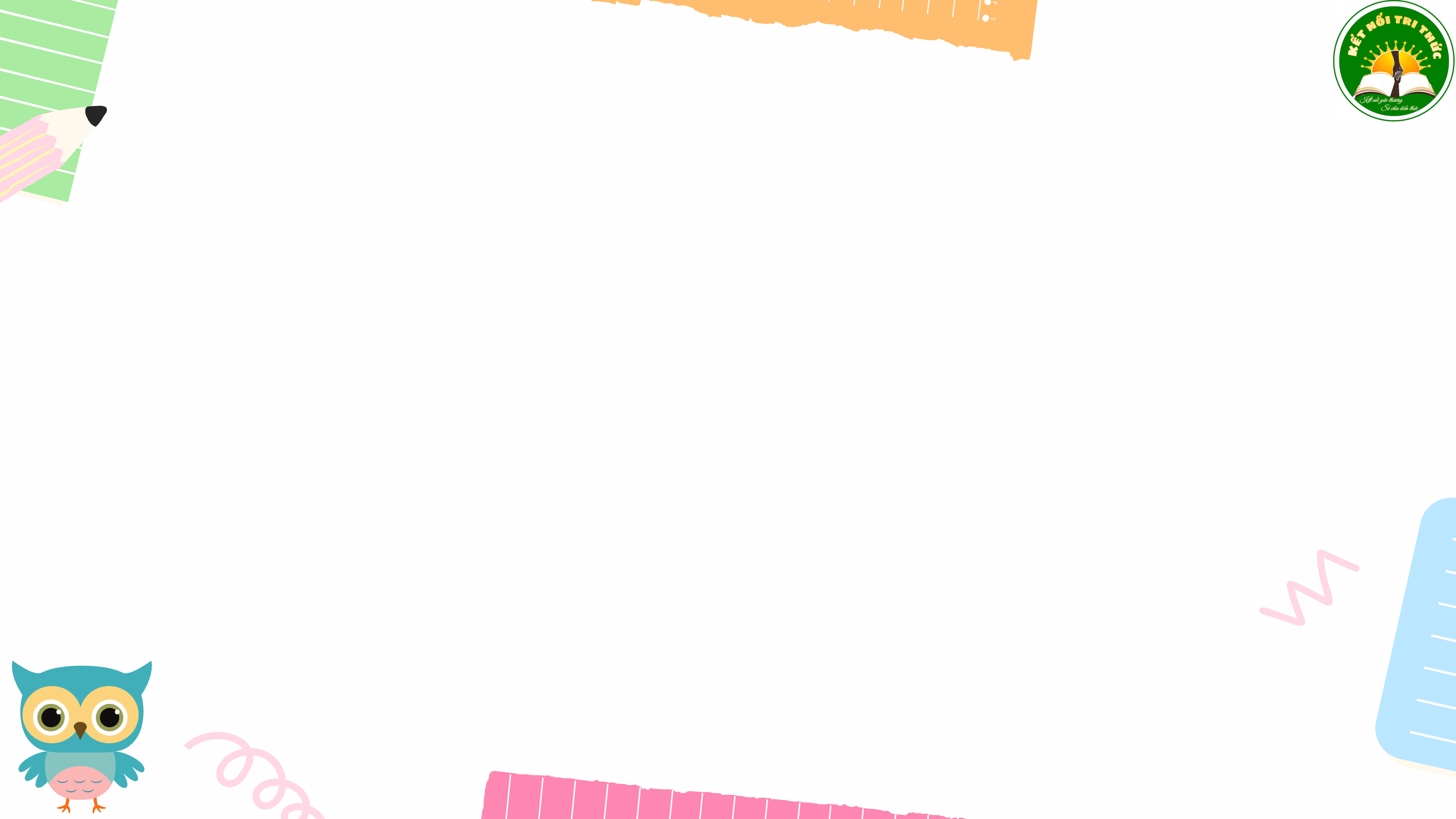 Bài tham khảo :
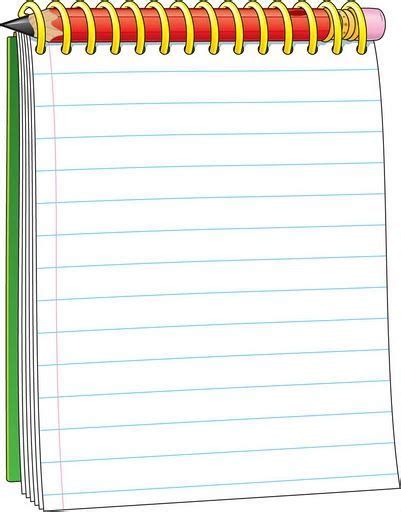 Mẹ là người mà em yêu quý nhất trong nhà. Mẹ em là bác sĩ. Ngoài những lúc làm việc tại bệnh viện, mẹ luôn dành thời gian để chăm sóc cho gia đình. Mẹ nấu cơm, dọn dẹp nhà cửa và giặt quần áo. Mẹ em nấu ăn rất ngon. Món nào em thích mẹ cũng có thể làm được. Em rất thương mẹ vì công việc của mẹ rất bận rộn. Em sẽ làm việc nhà giúp mẹ nhiều hơn để mẹ đỡ vất vả.
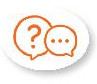 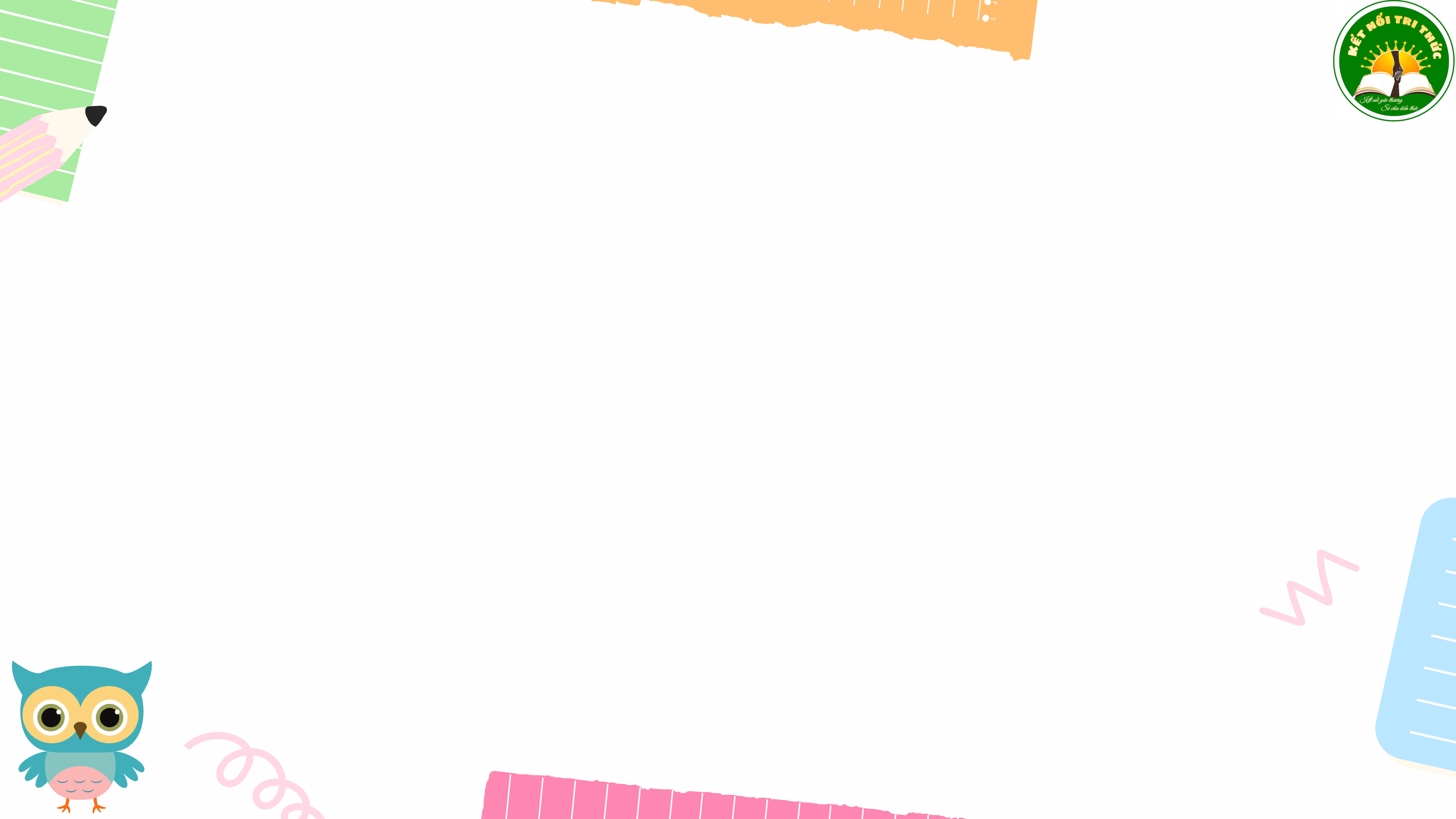 5. Trao đổi bài của em với bạn.
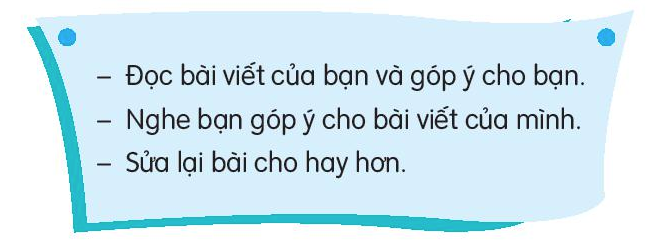 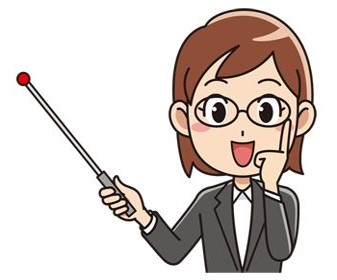 Vận dụng
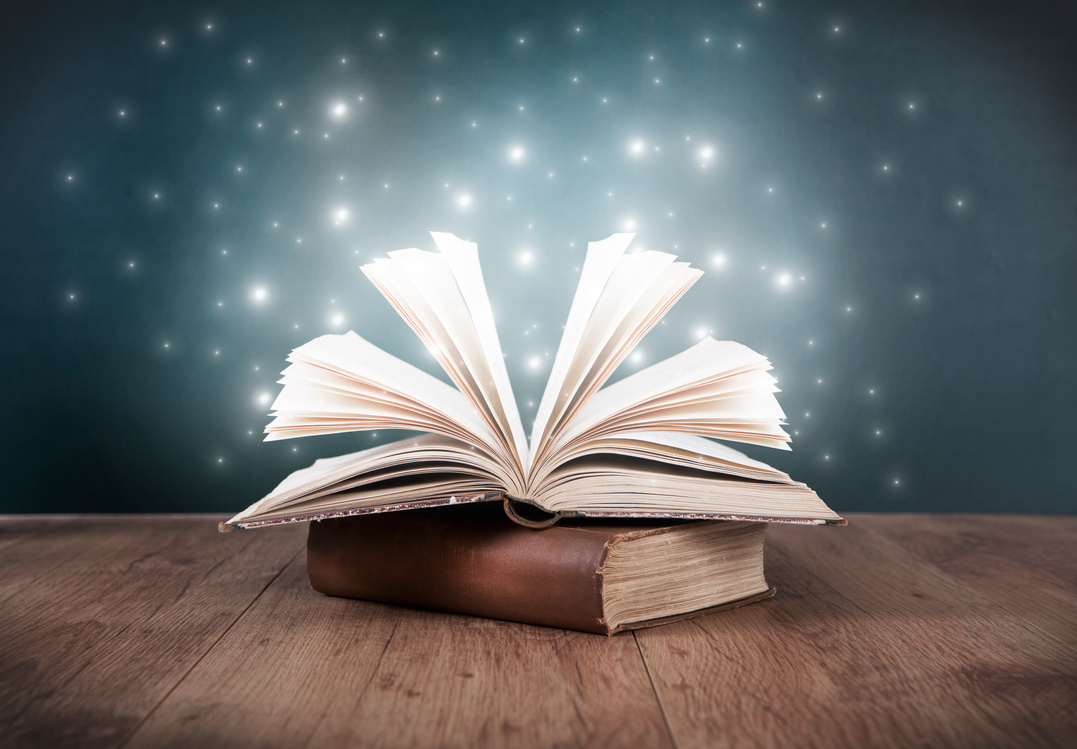 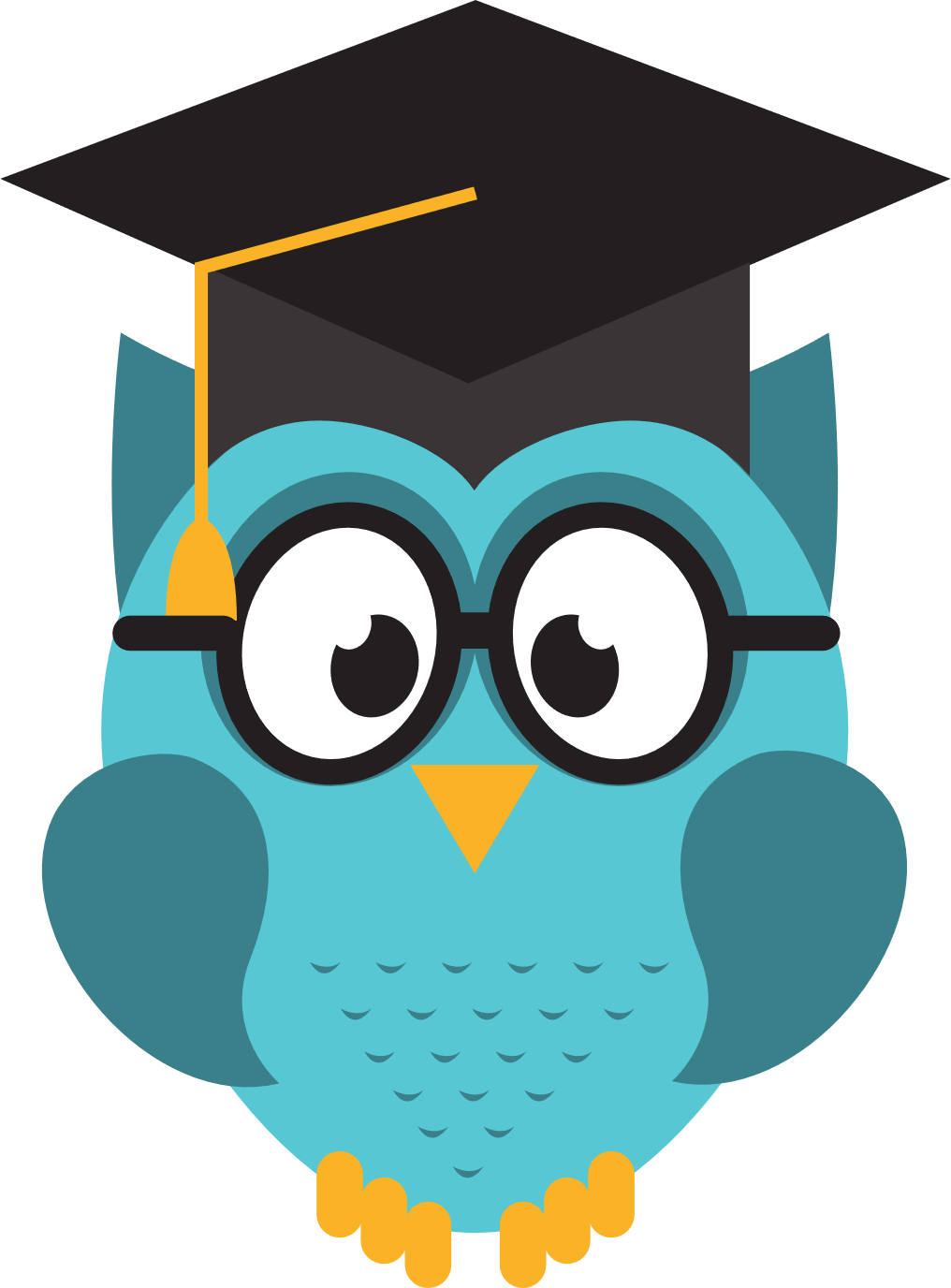 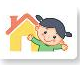 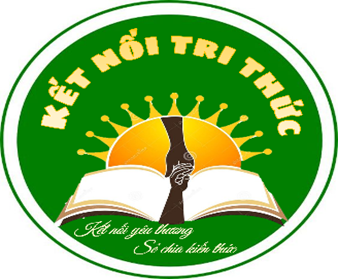 Tìm đọc những câu chuyện , bài văn, bài thơ,… Về nhà trường.
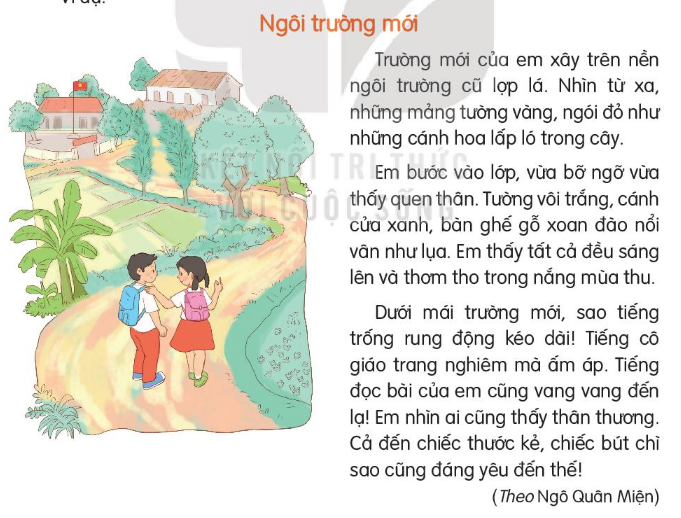 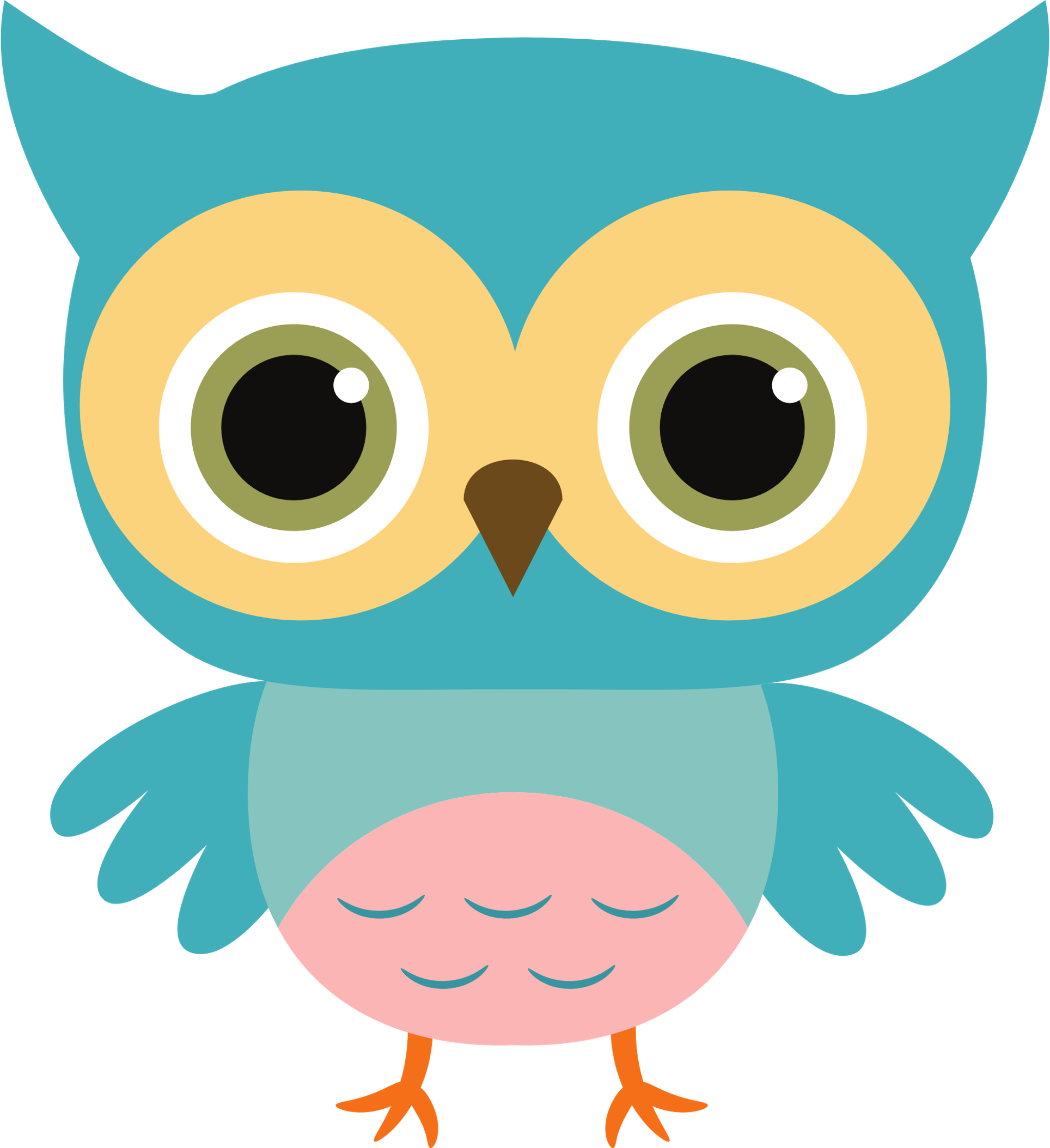 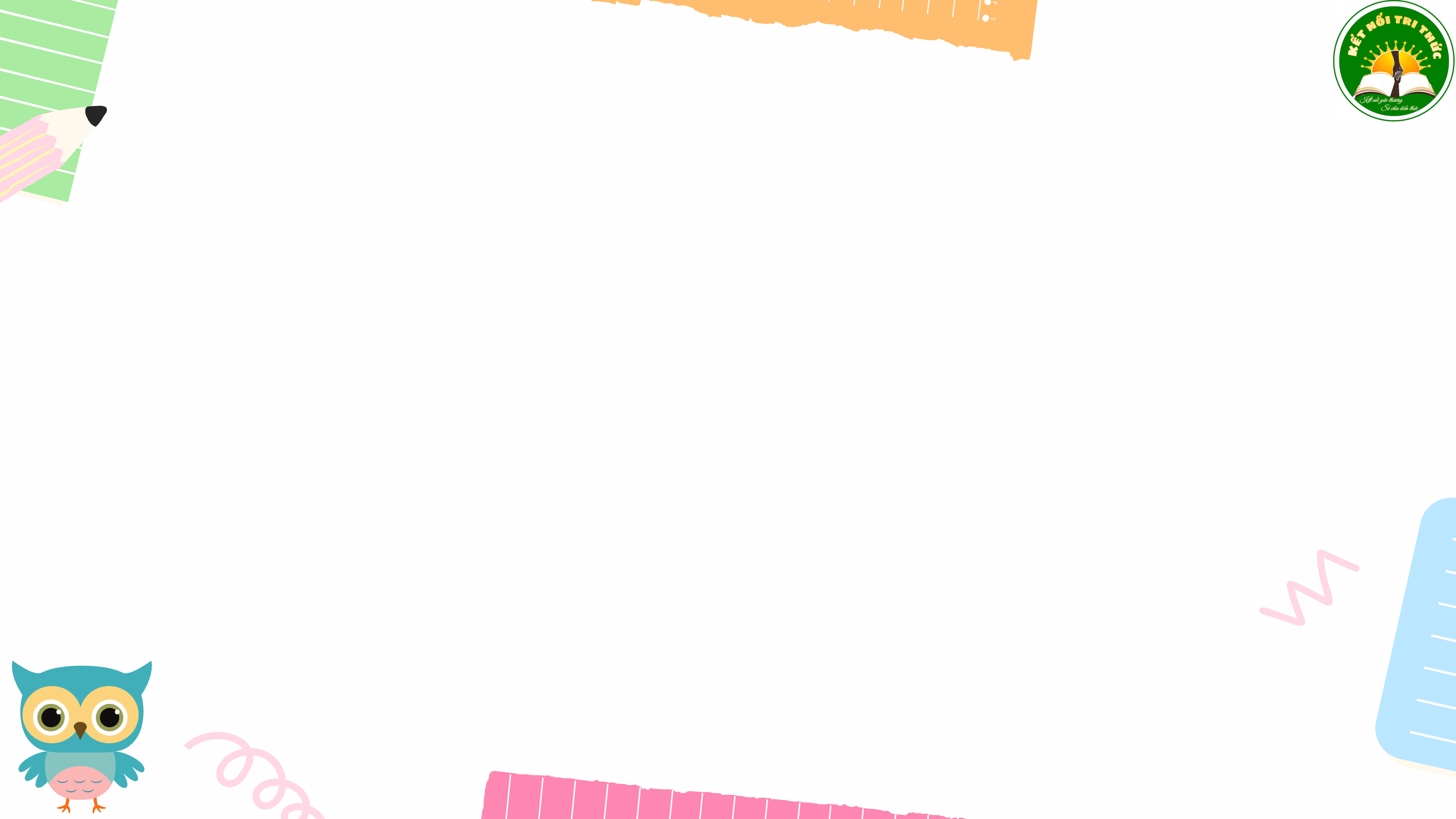 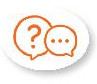 Tìm đọc những câu chuyện , bài văn, bài thơ,…. Về nhà trường.
Bài tham khảo
Em vẽ ngôi trường em
Ngôi trường của emNgói hồng rực rỡTừng ô cửa nhỏNhìn ra chân trời
Ngôi trường dễ thươngĐứng bên sườn núiCó một dòng suốiLượn qua cổng trường.
Ngôi trường yêu thươngCó cây che mátCó cờ Tổ quốcBay trong gió ngàn
Ngôi trường khang trangCó thầy, có bạnEm ngồi em ngắmNgôi trường của em.
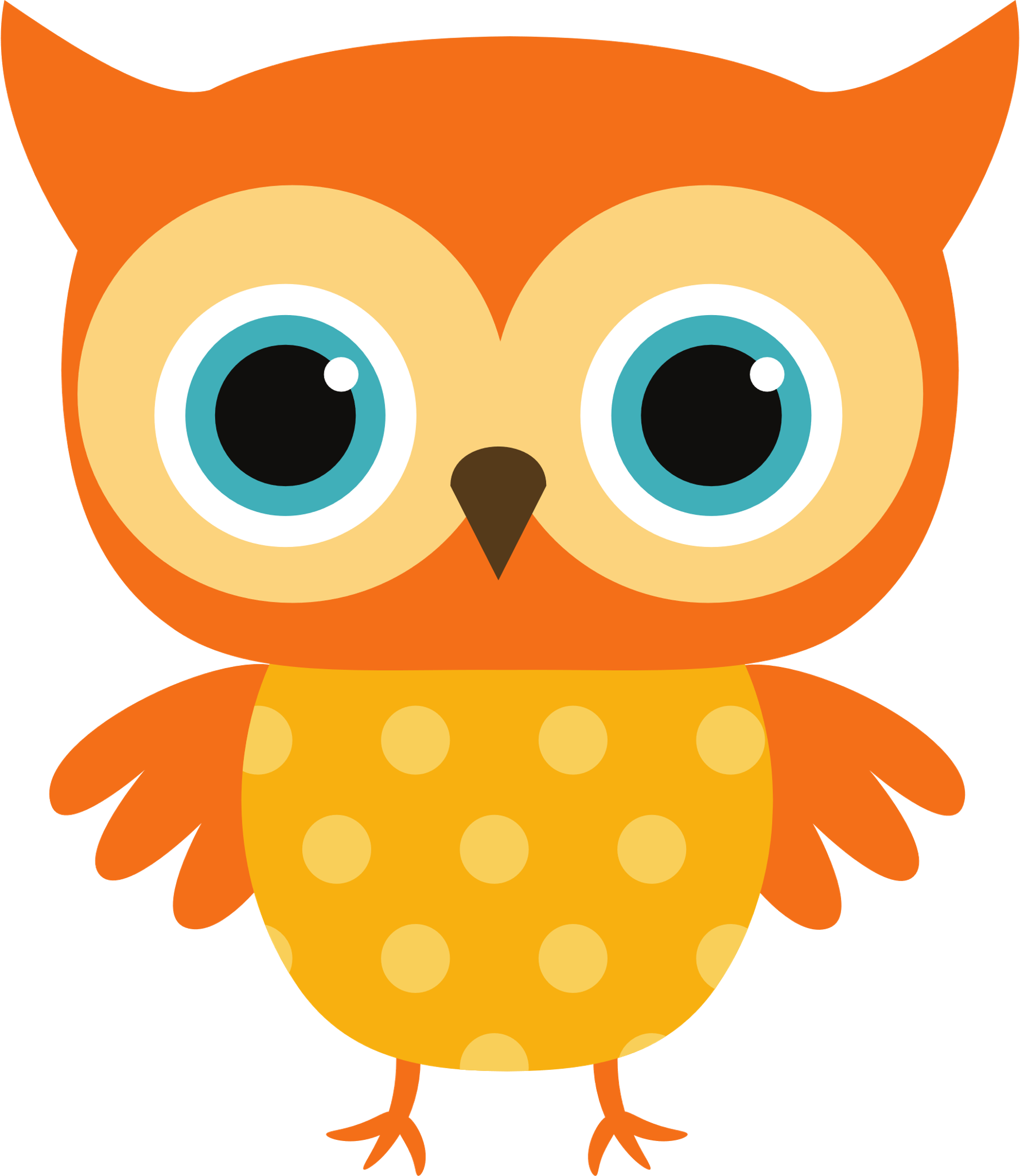 Củng cố 
 dặn dò
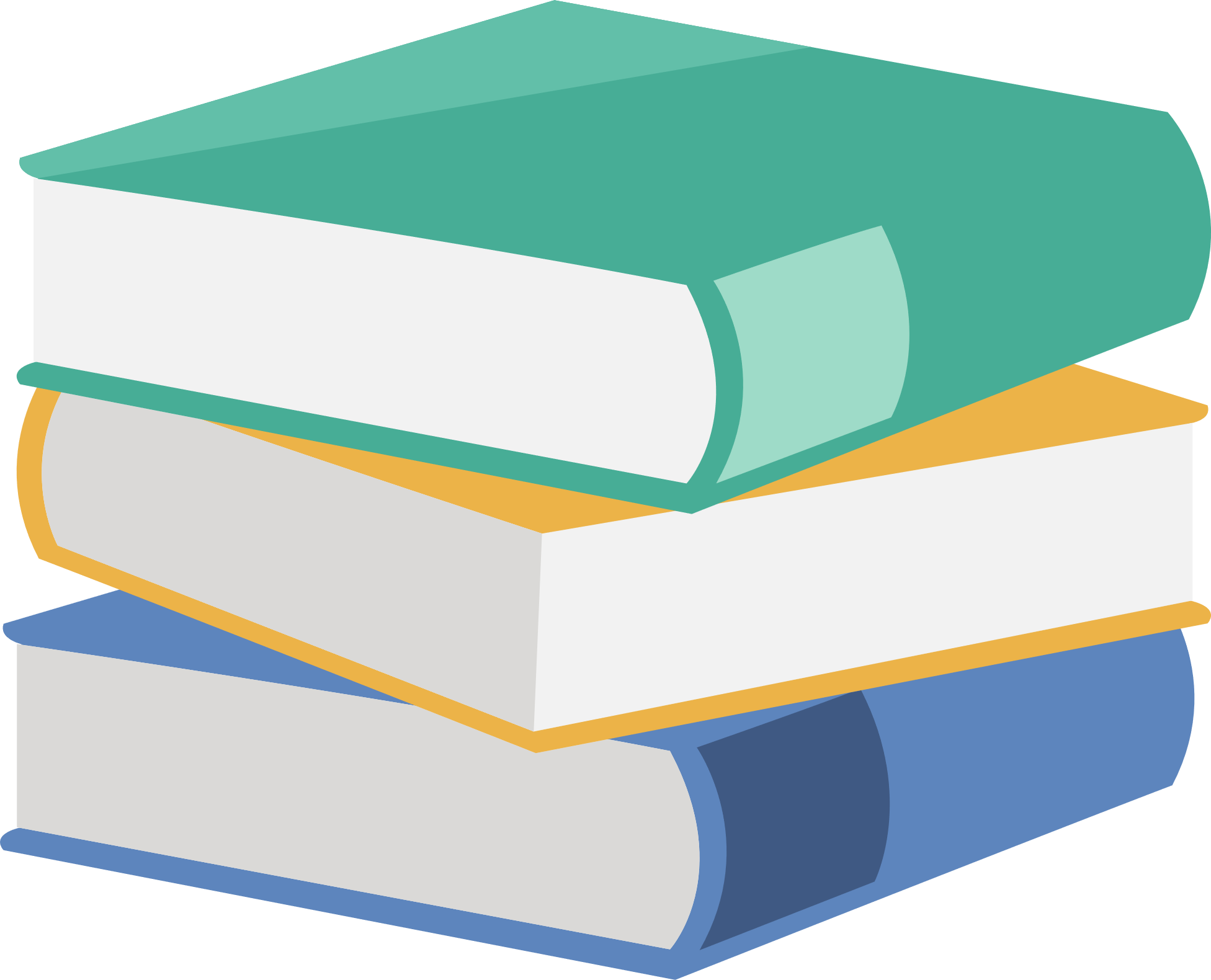 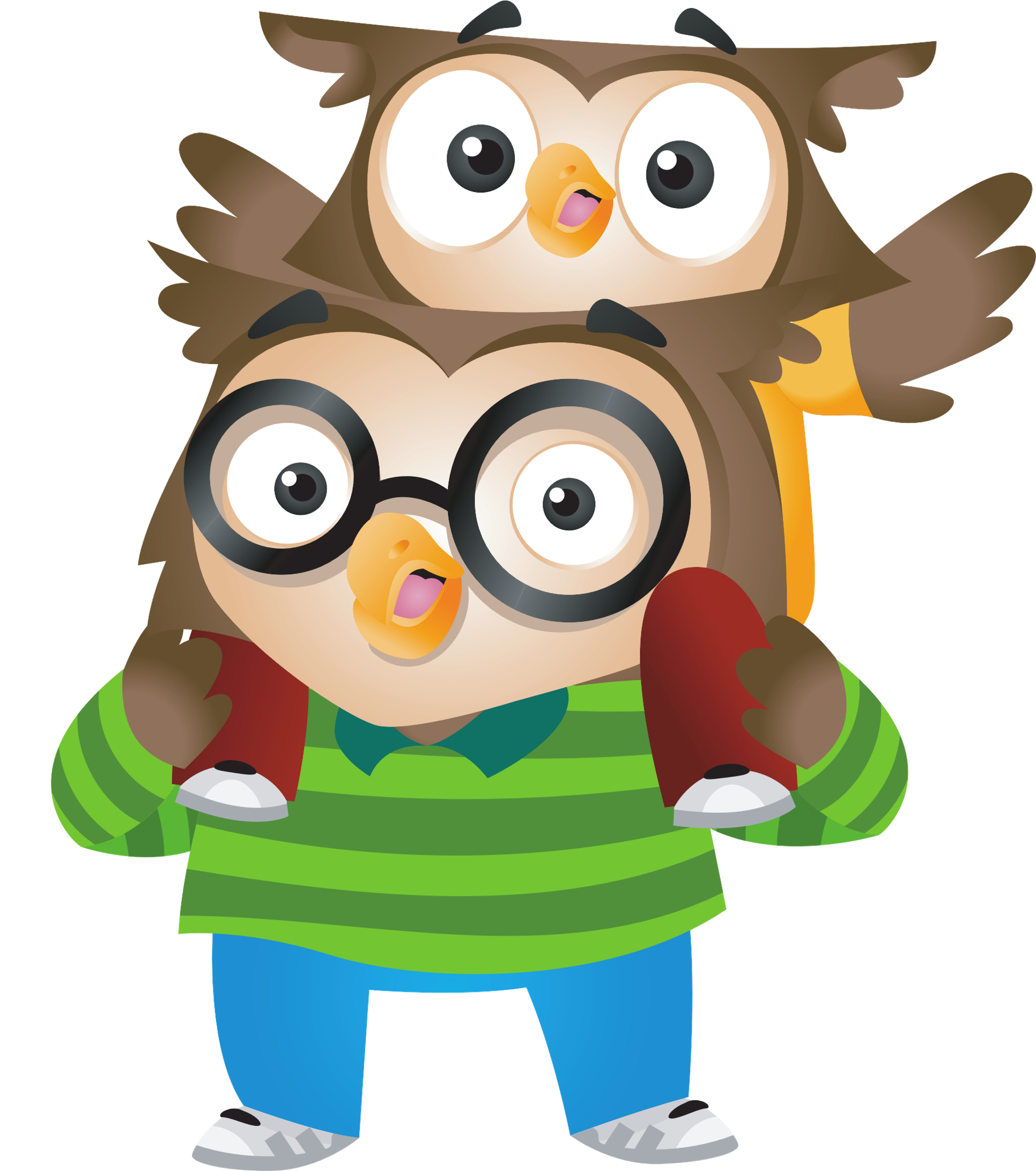 Hẹn gặp lại các em!